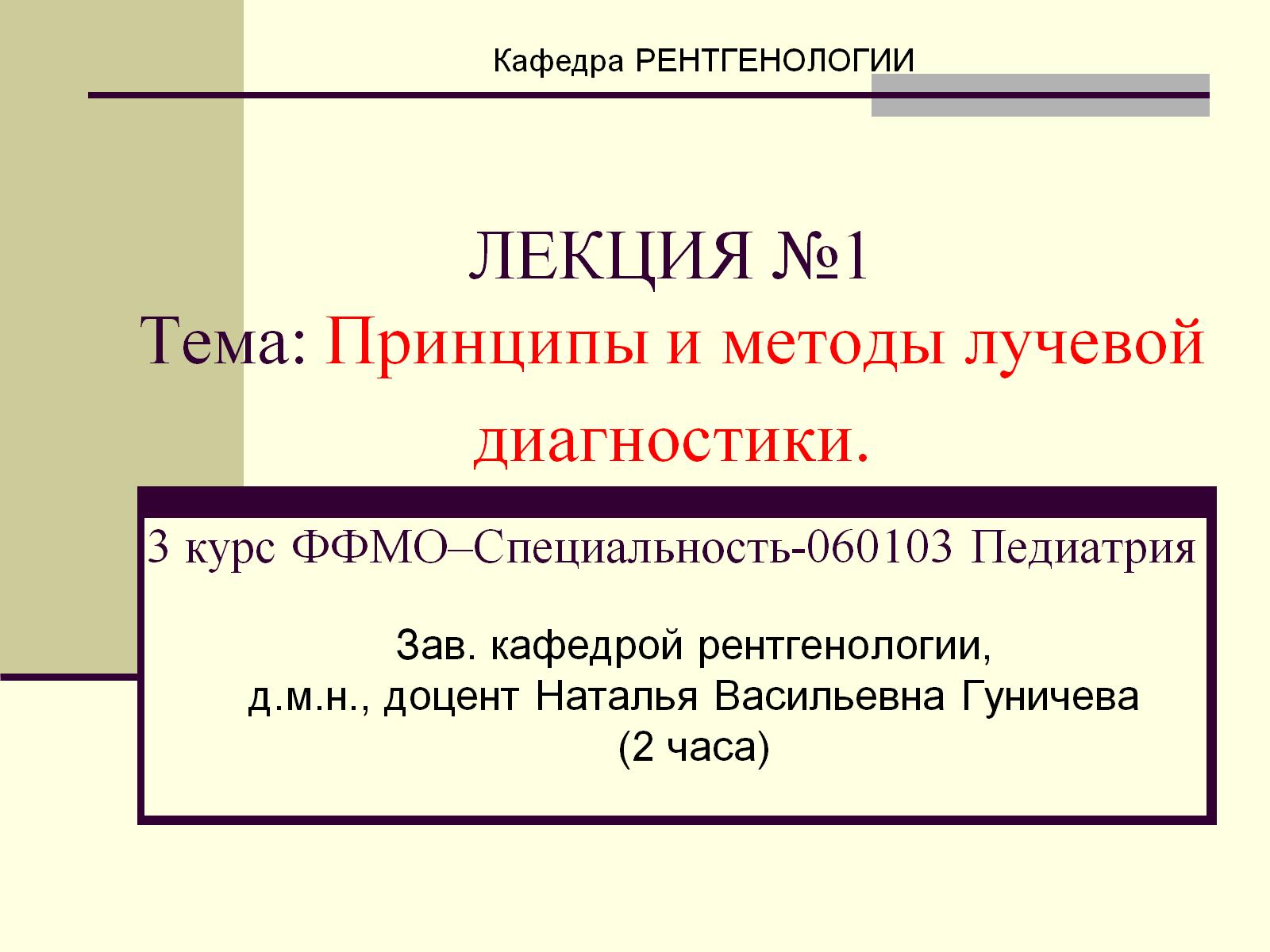 ЛЕКЦИЯ №1Тема: Принципы и методы лучевой диагностики. 3 курс ФФМО–Специальность-060103 Педиатрия
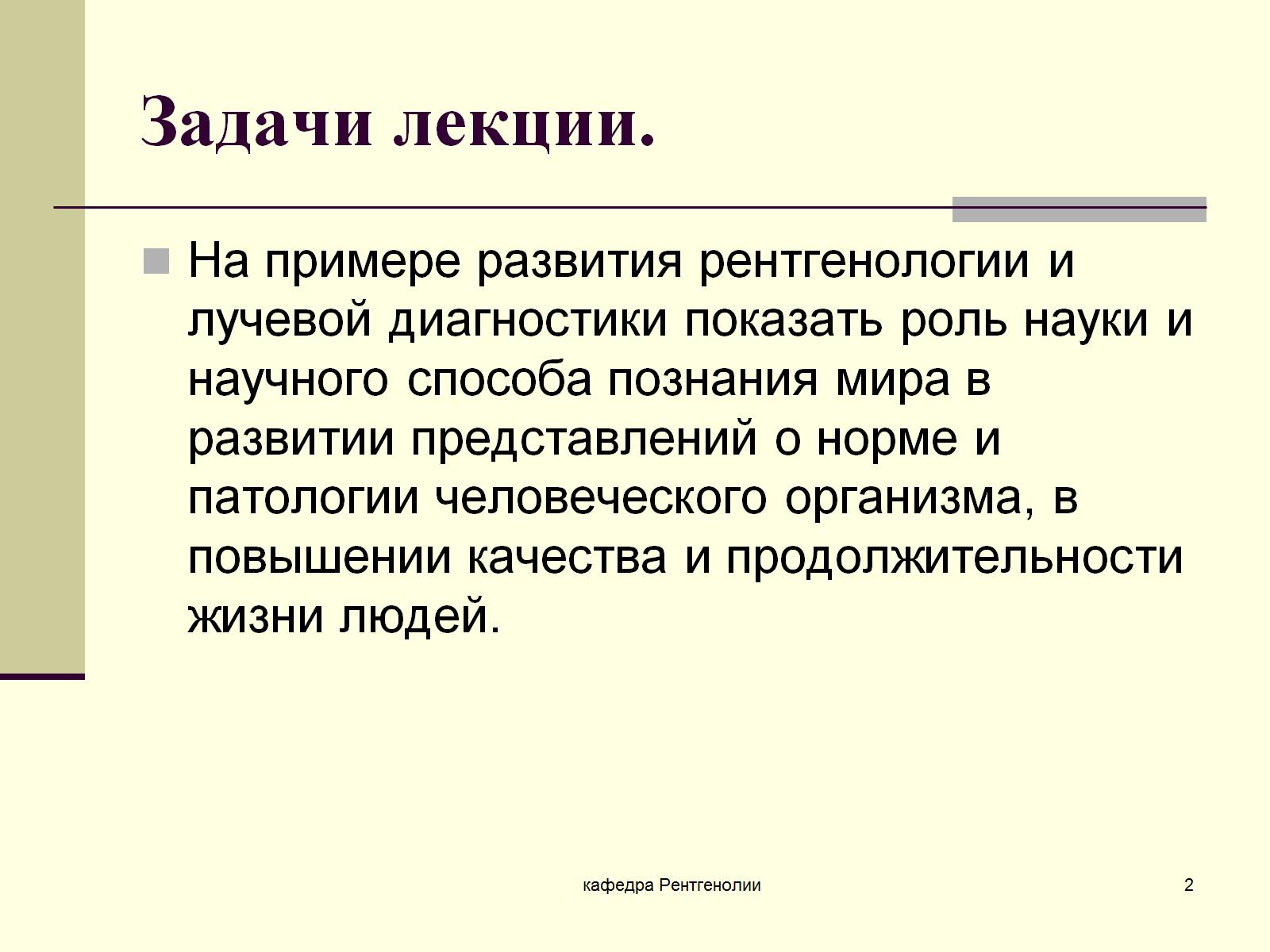 Задачи лекции.
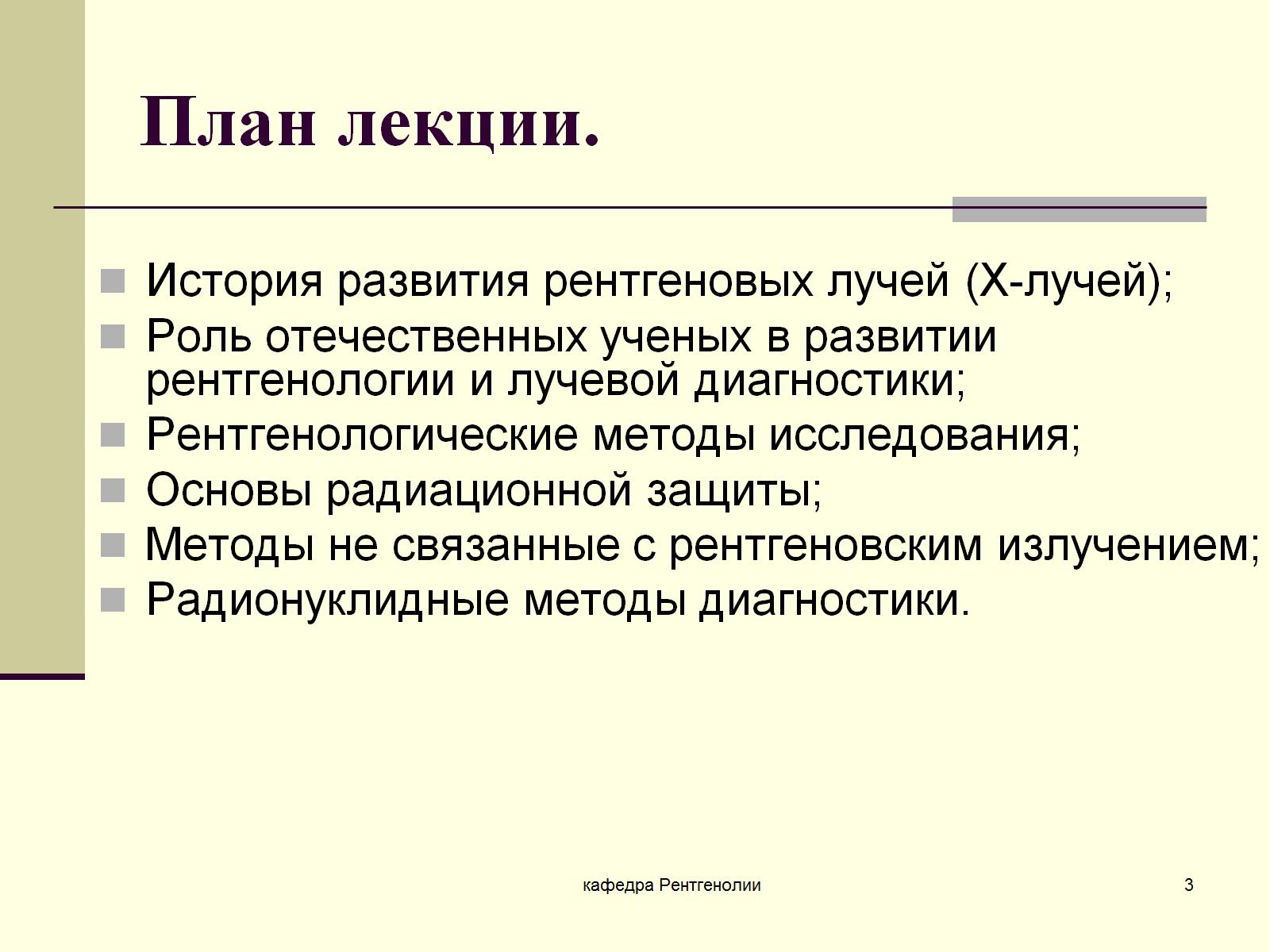 План лекции.
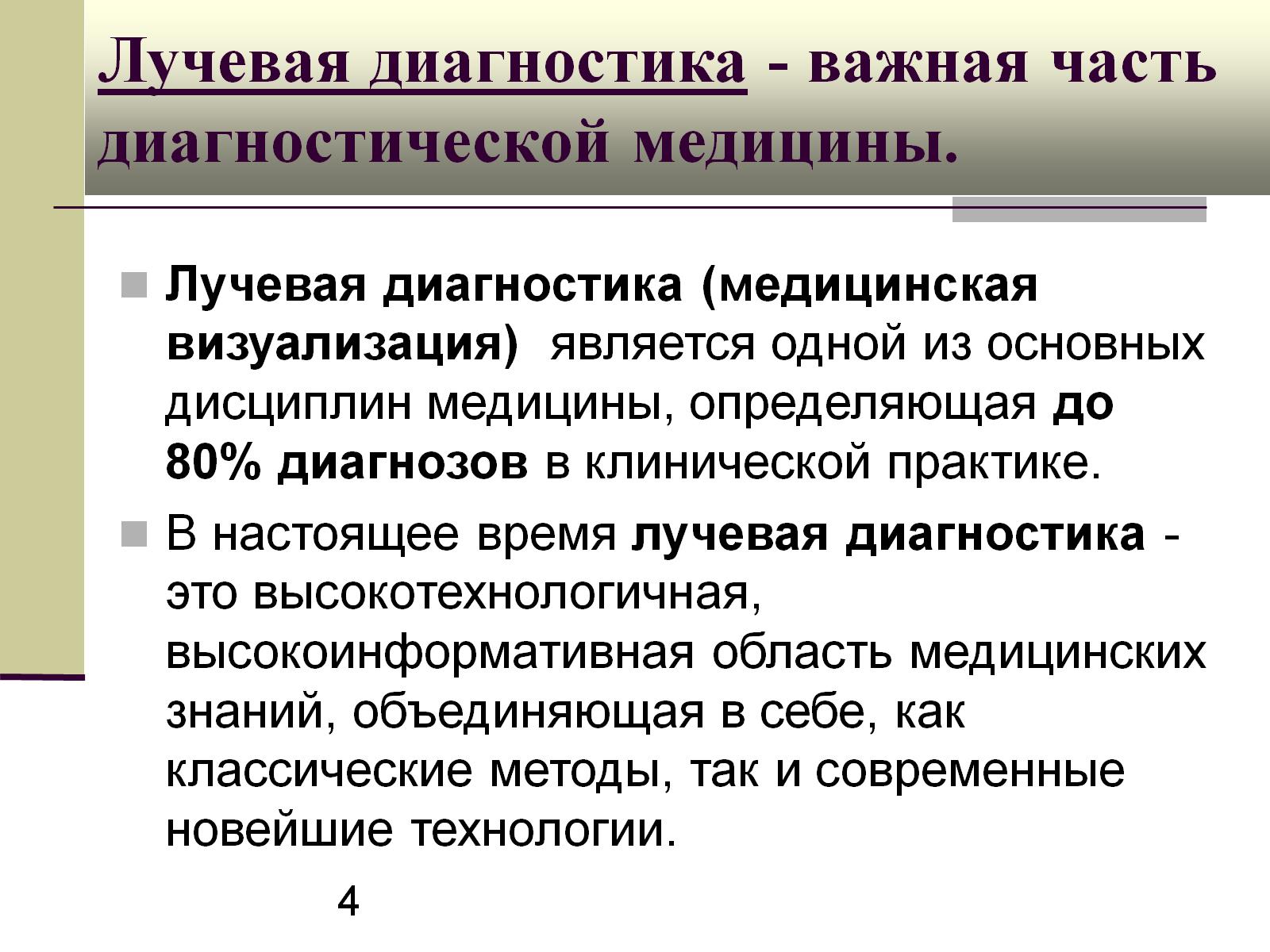 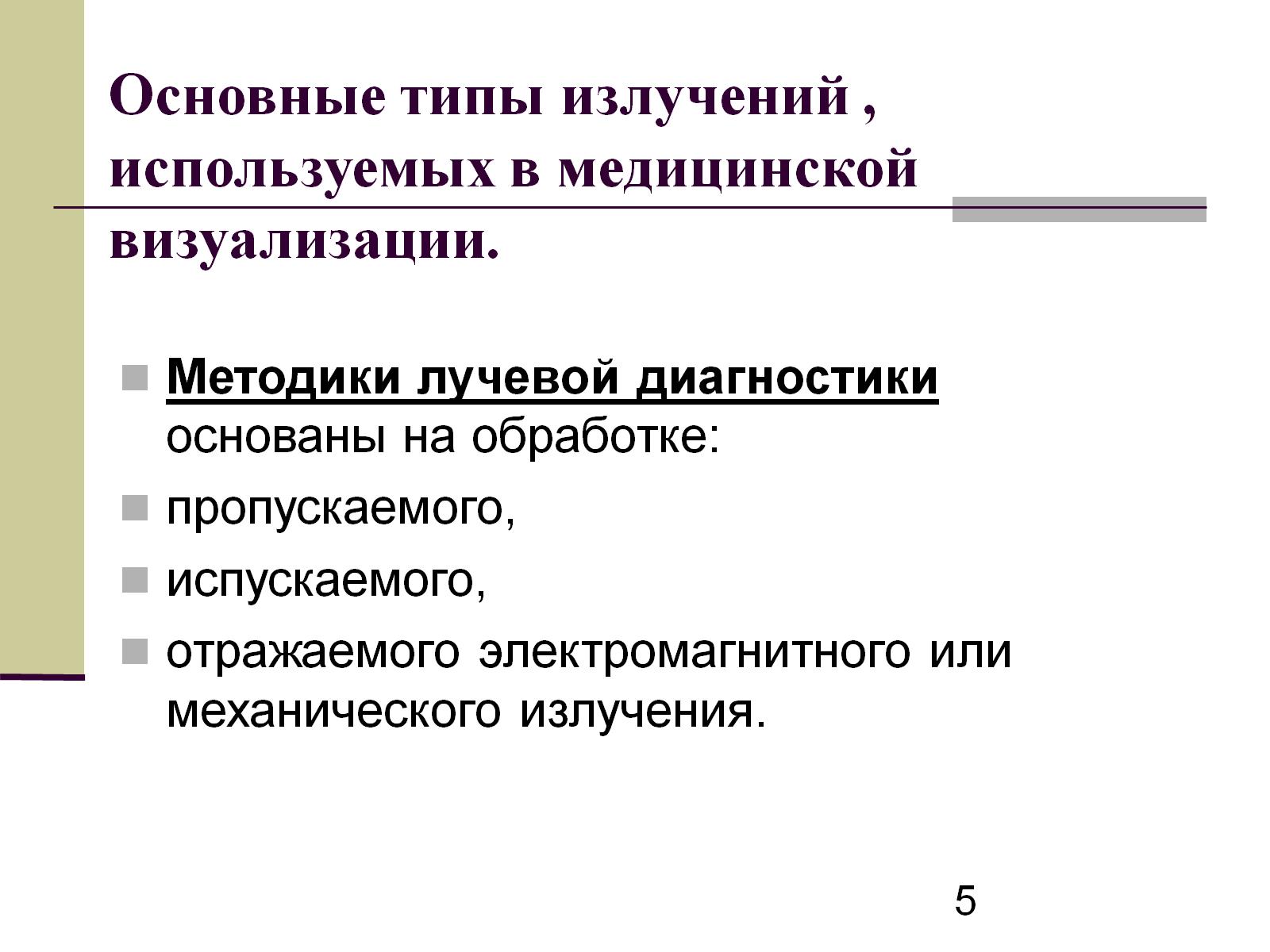 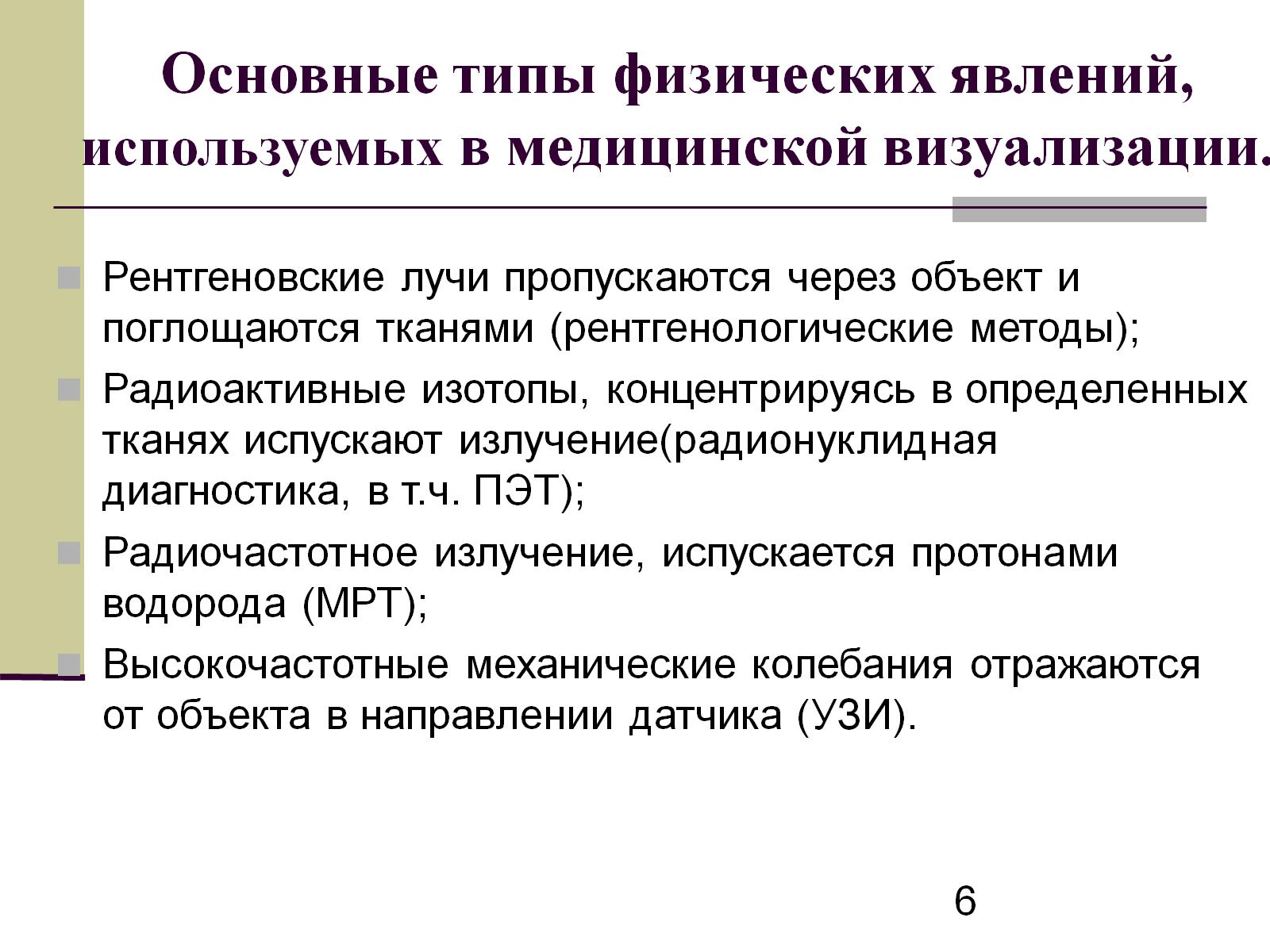 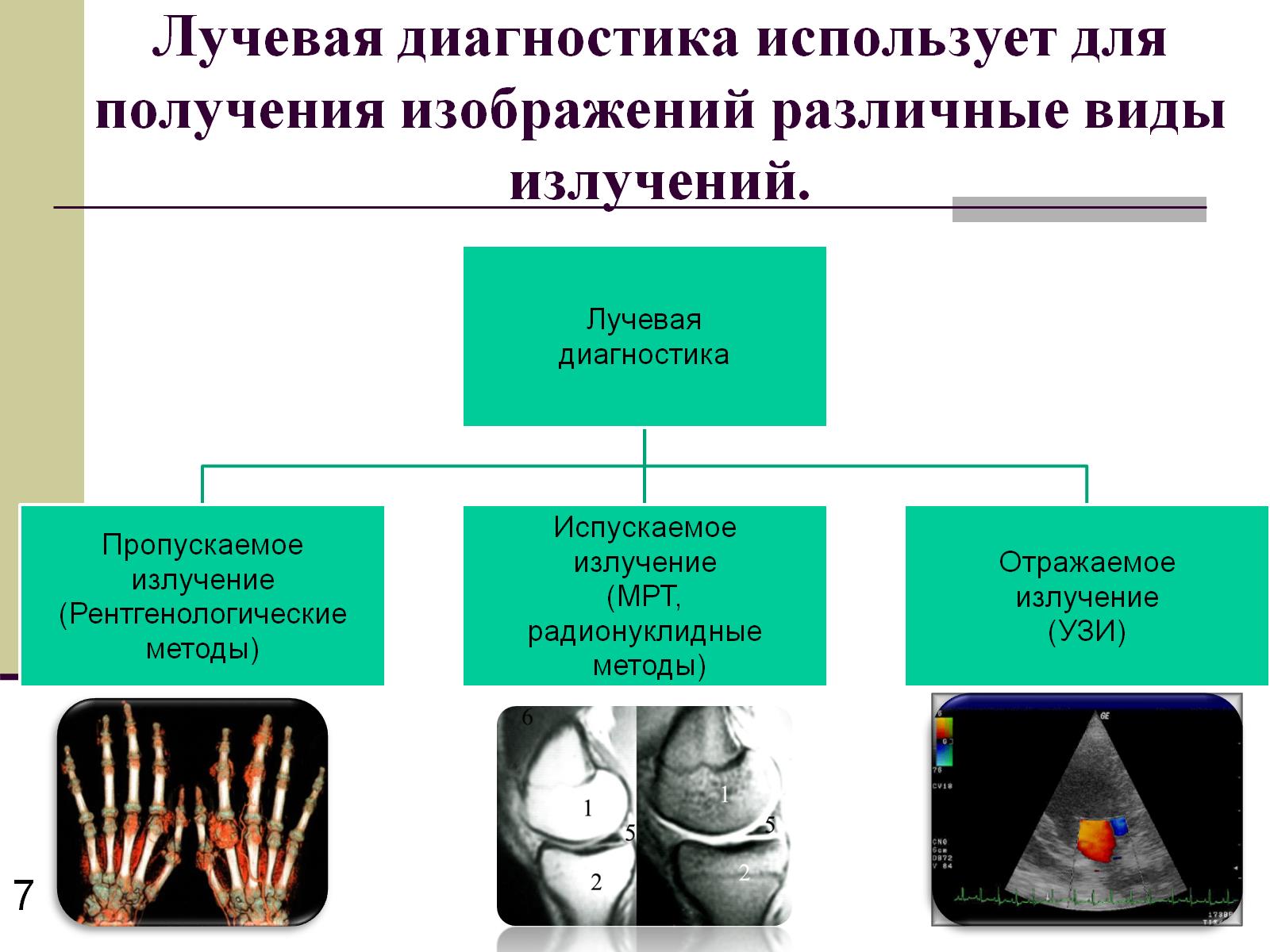 Лучевая диагностика использует для получения изображений различные виды излучений.
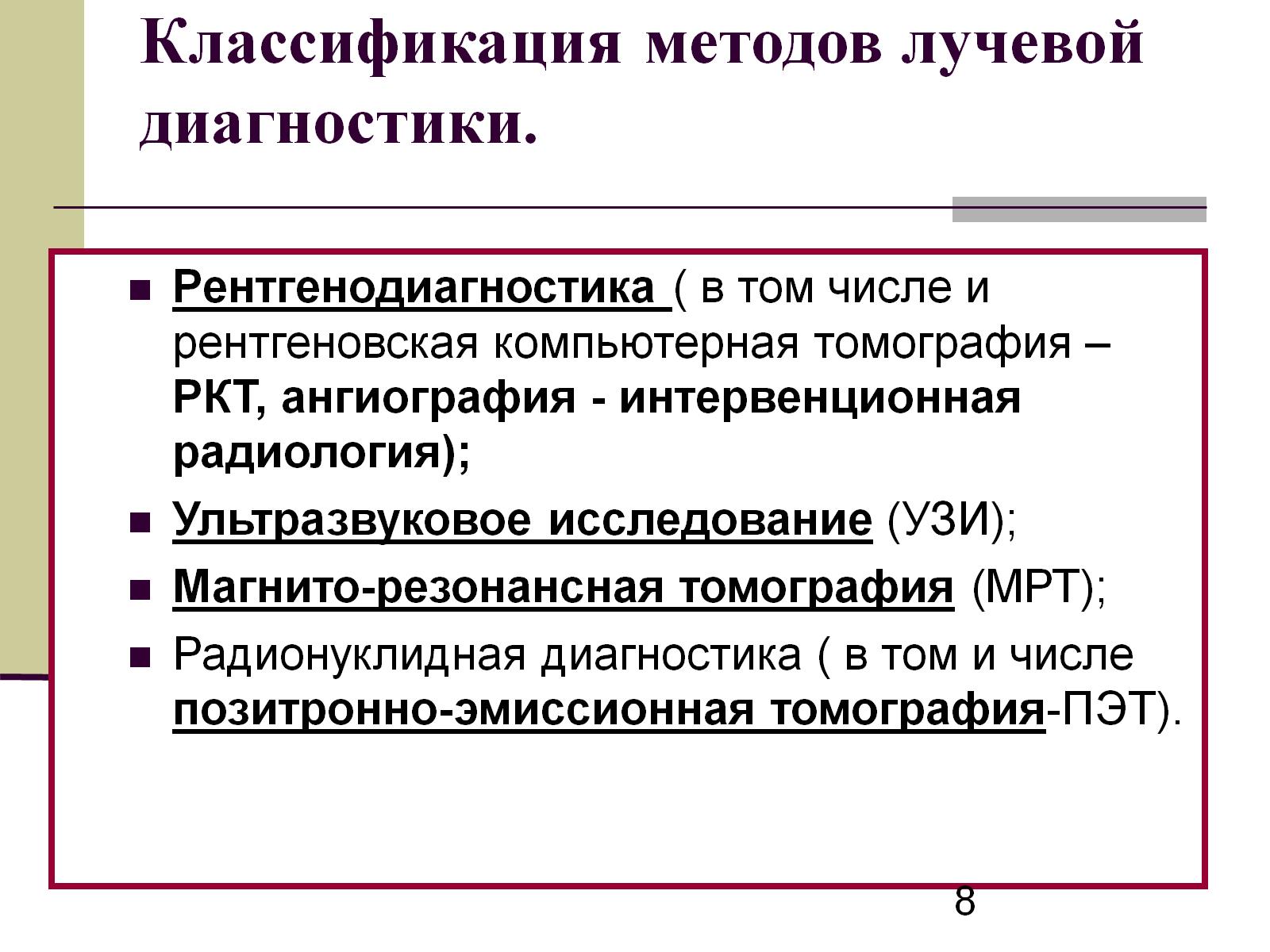 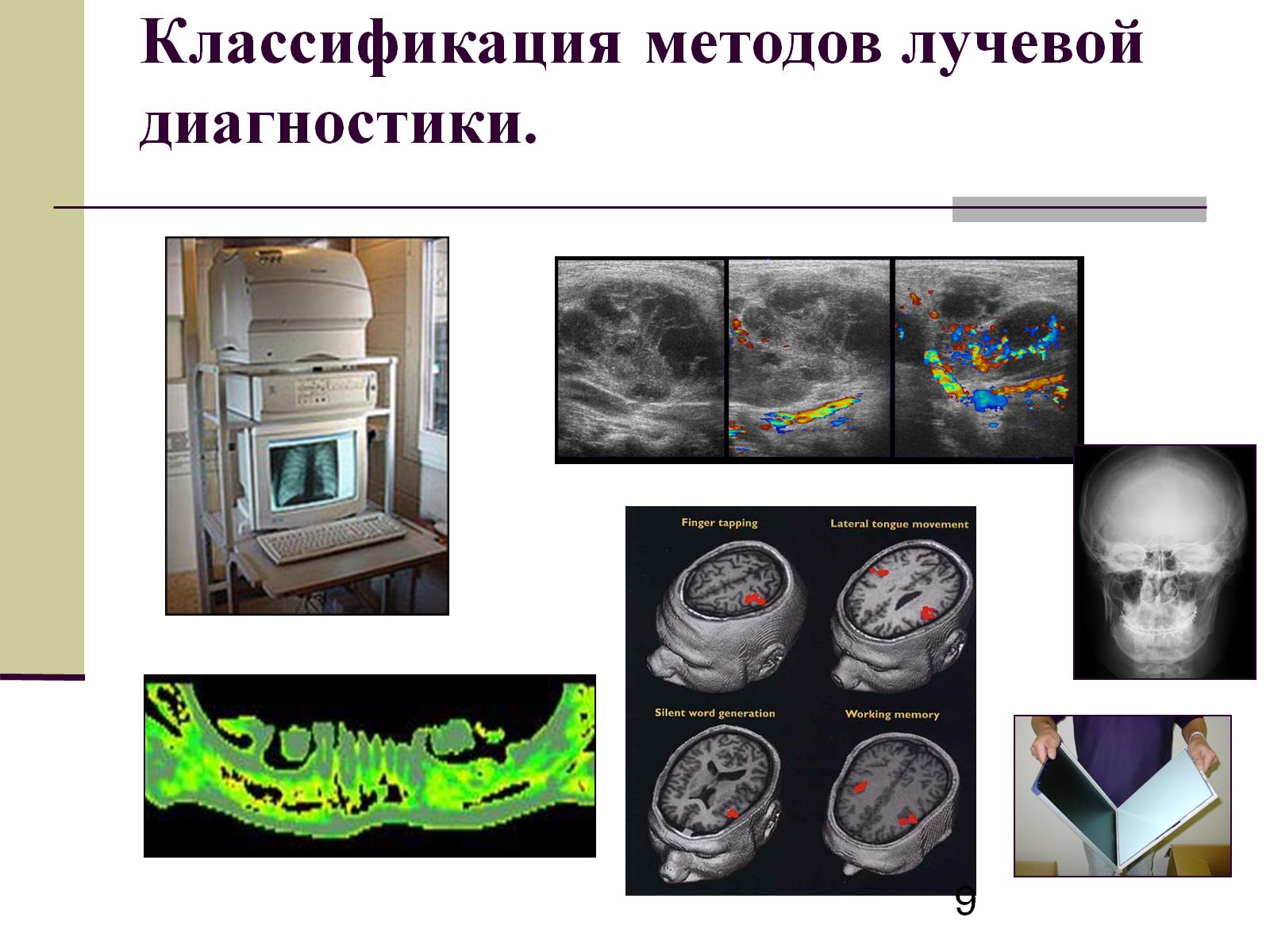 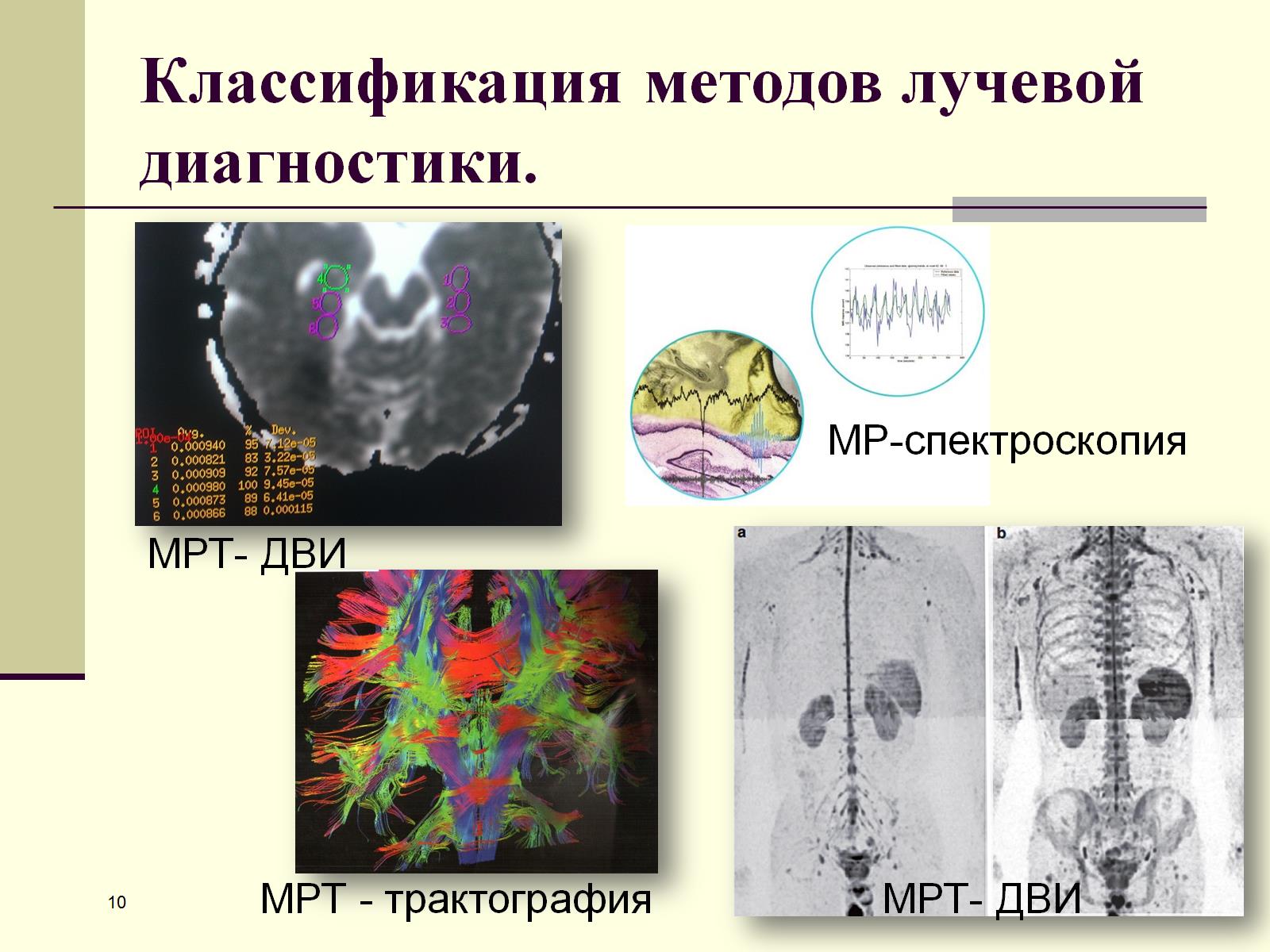 Классификация методов лучевой диагностики.
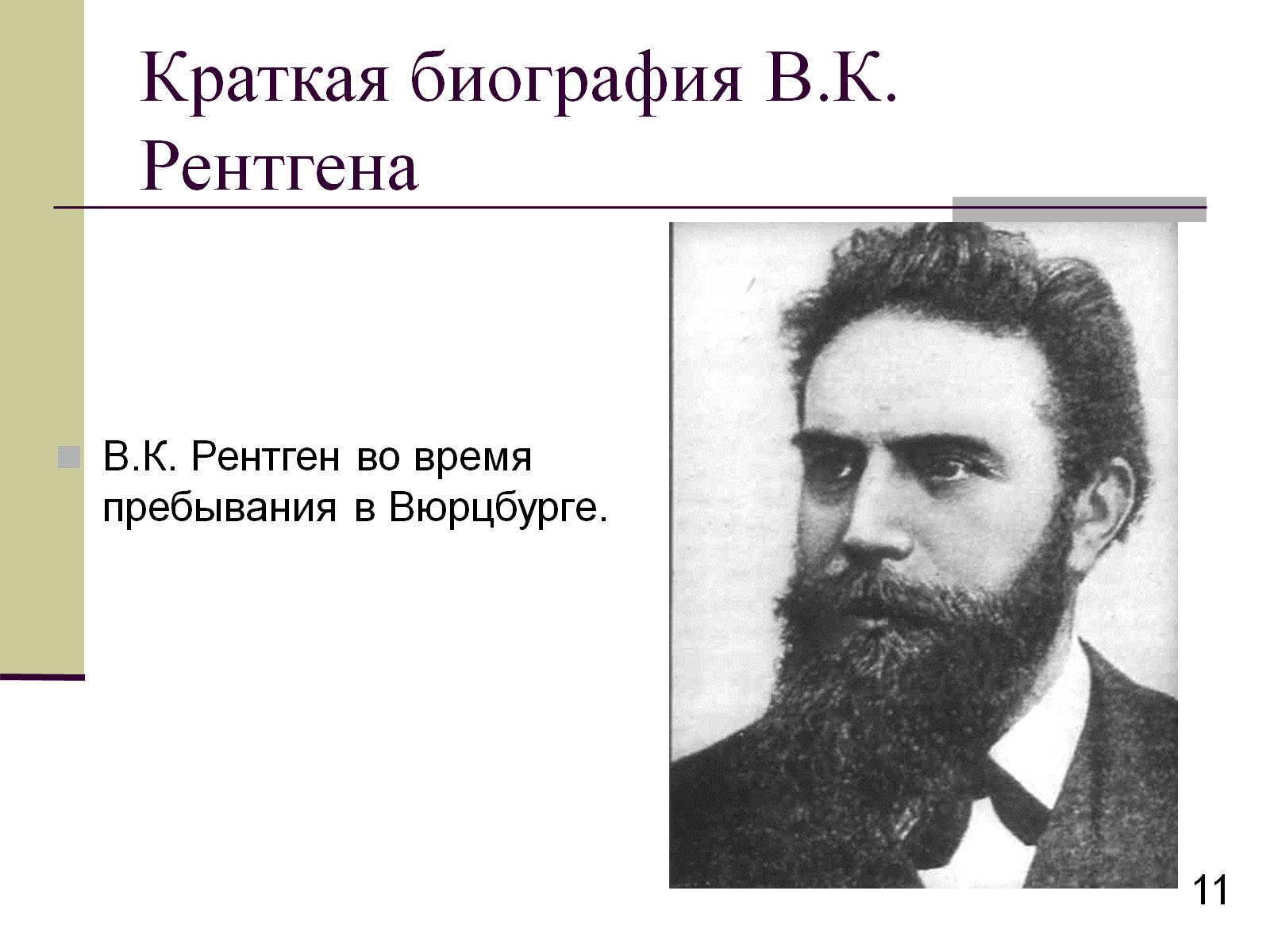 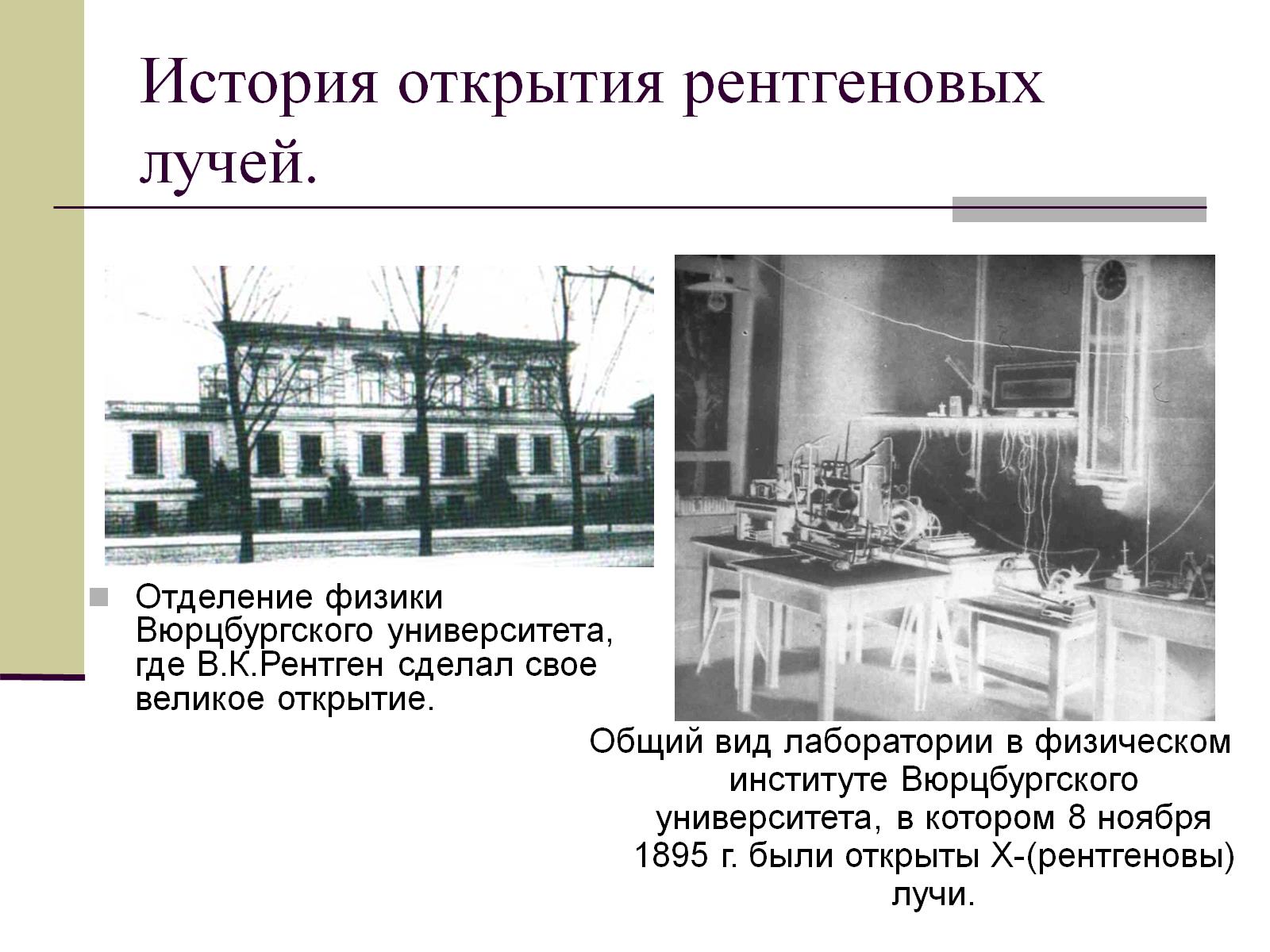 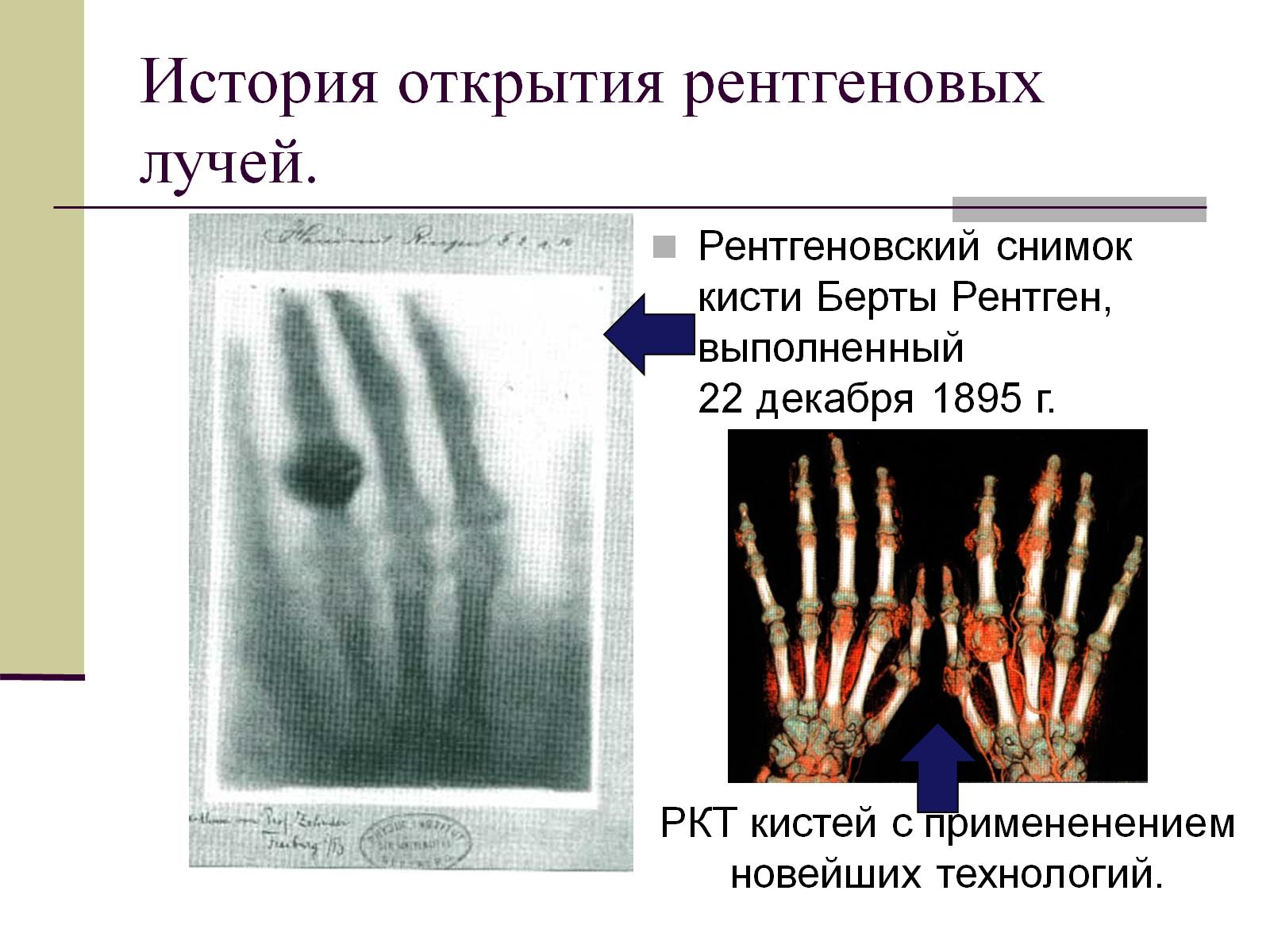 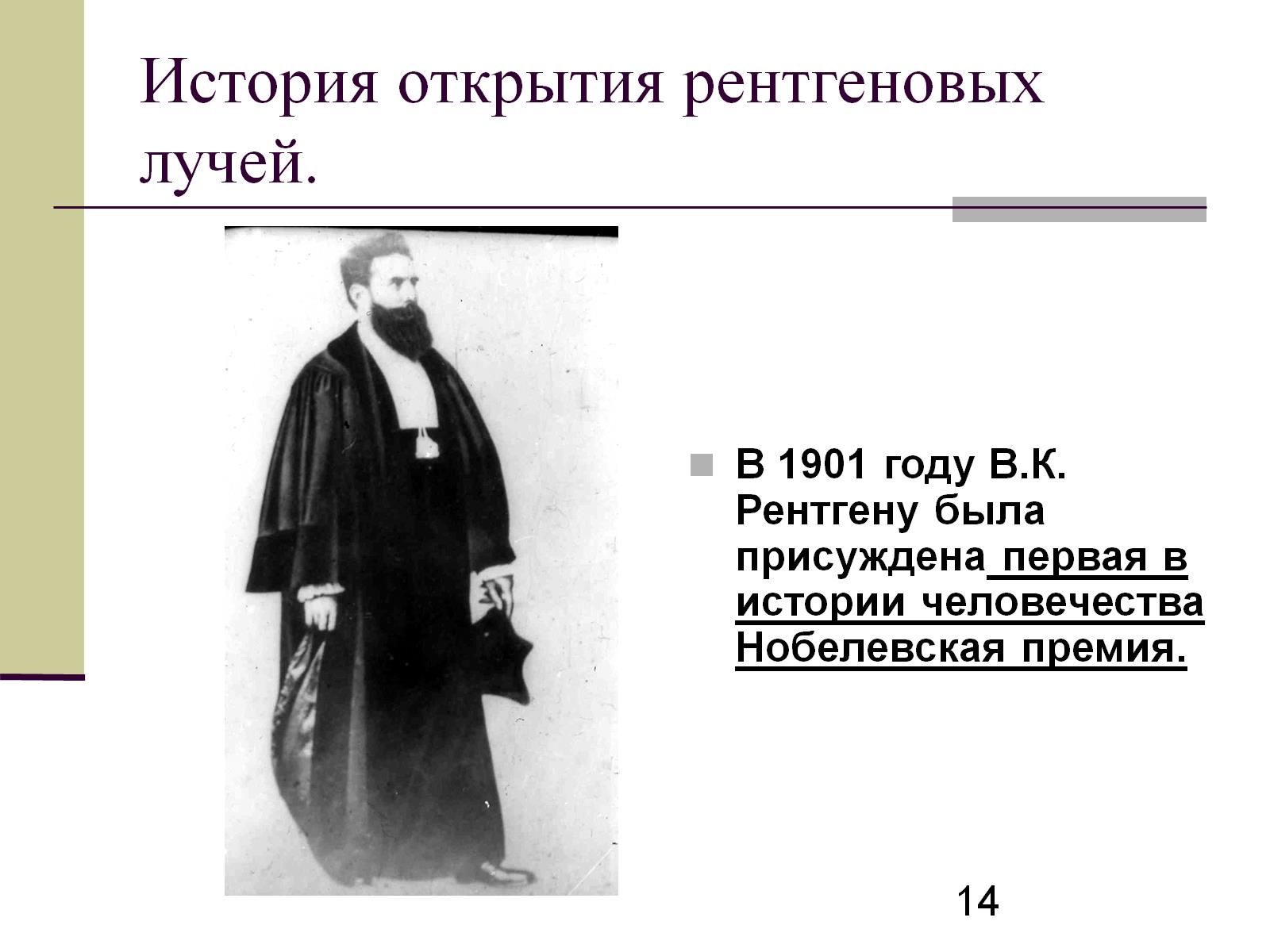 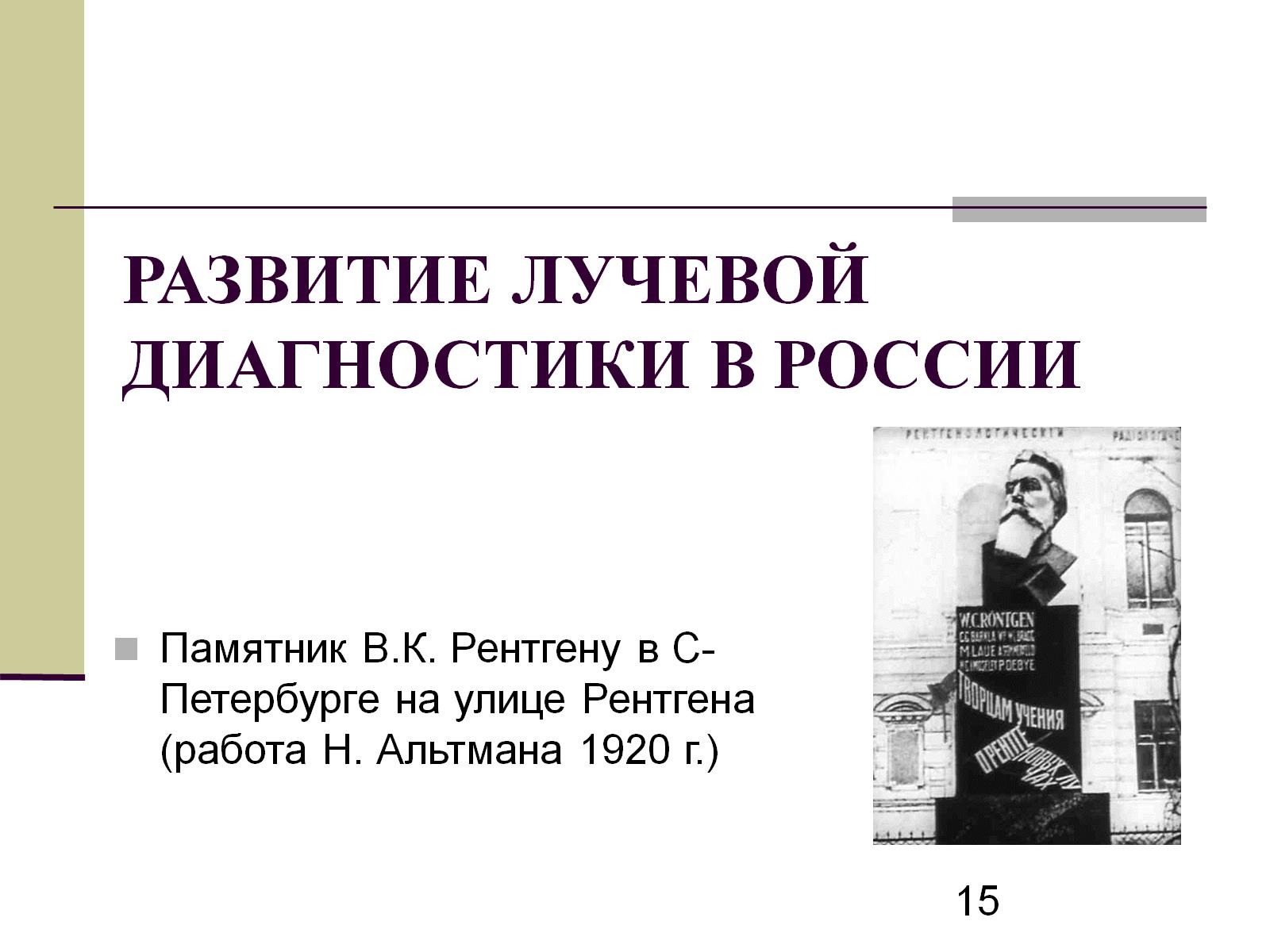 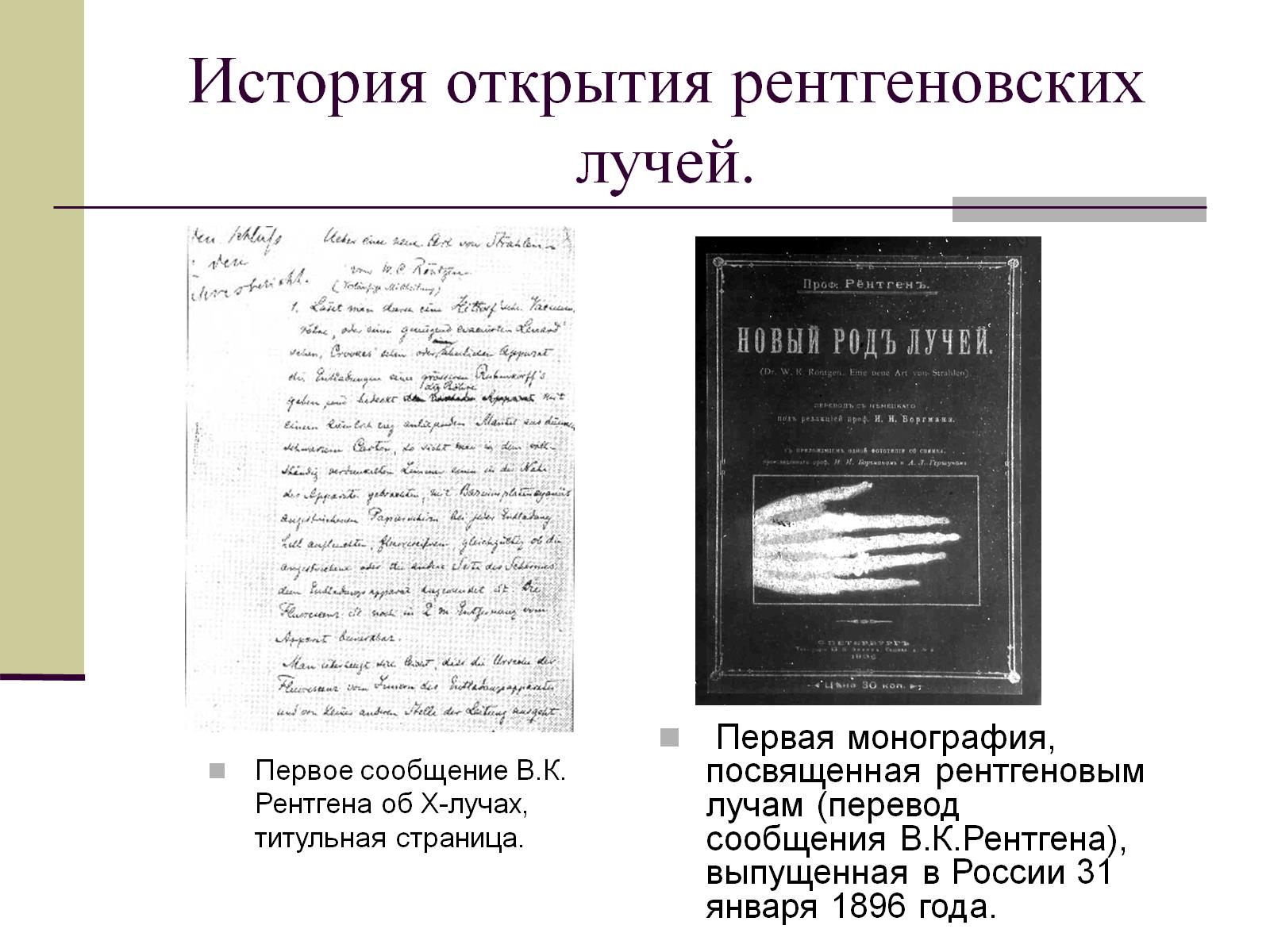 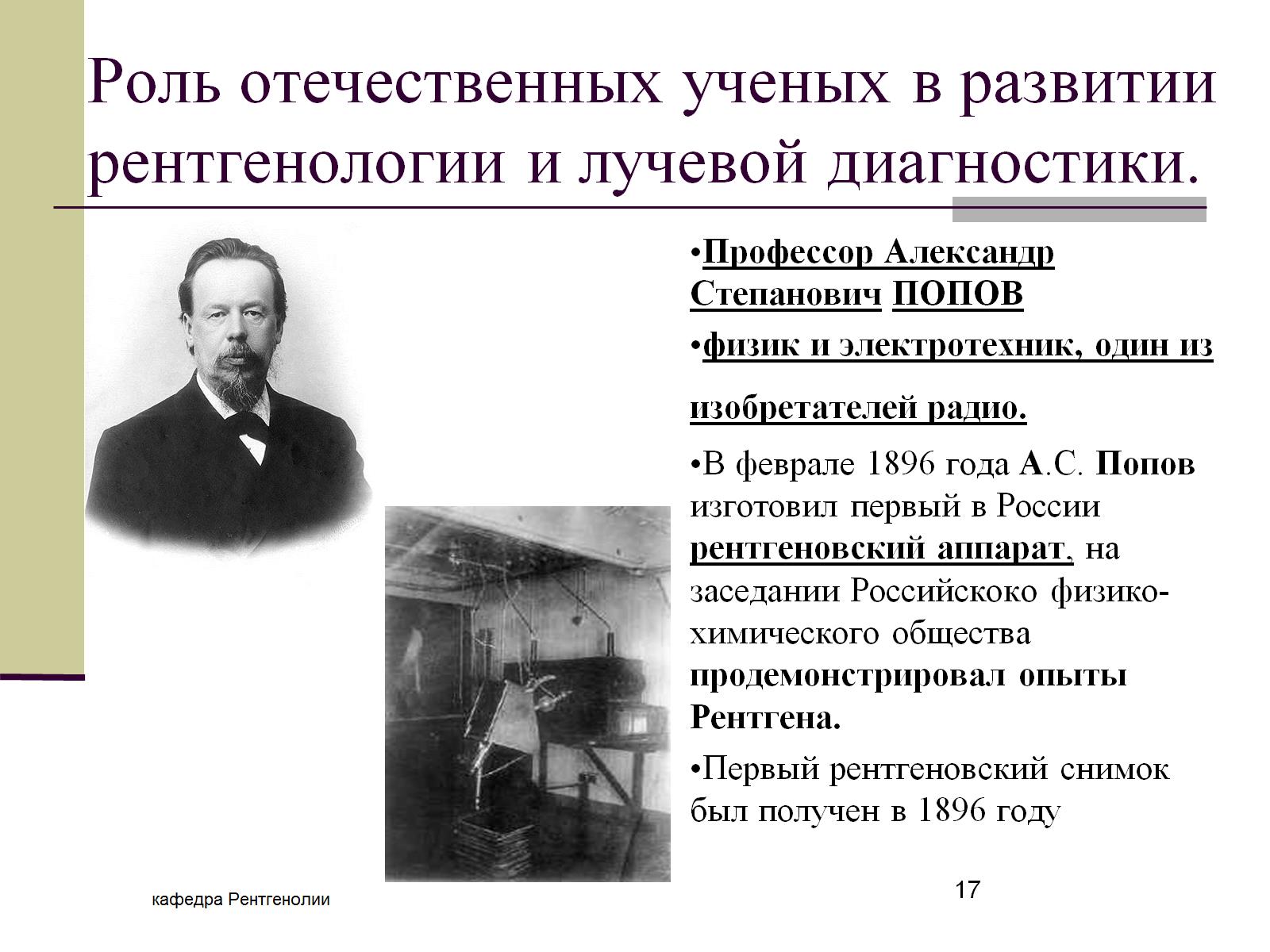 Роль отечественных ученых в развитии рентгенологии и лучевой диагностики.
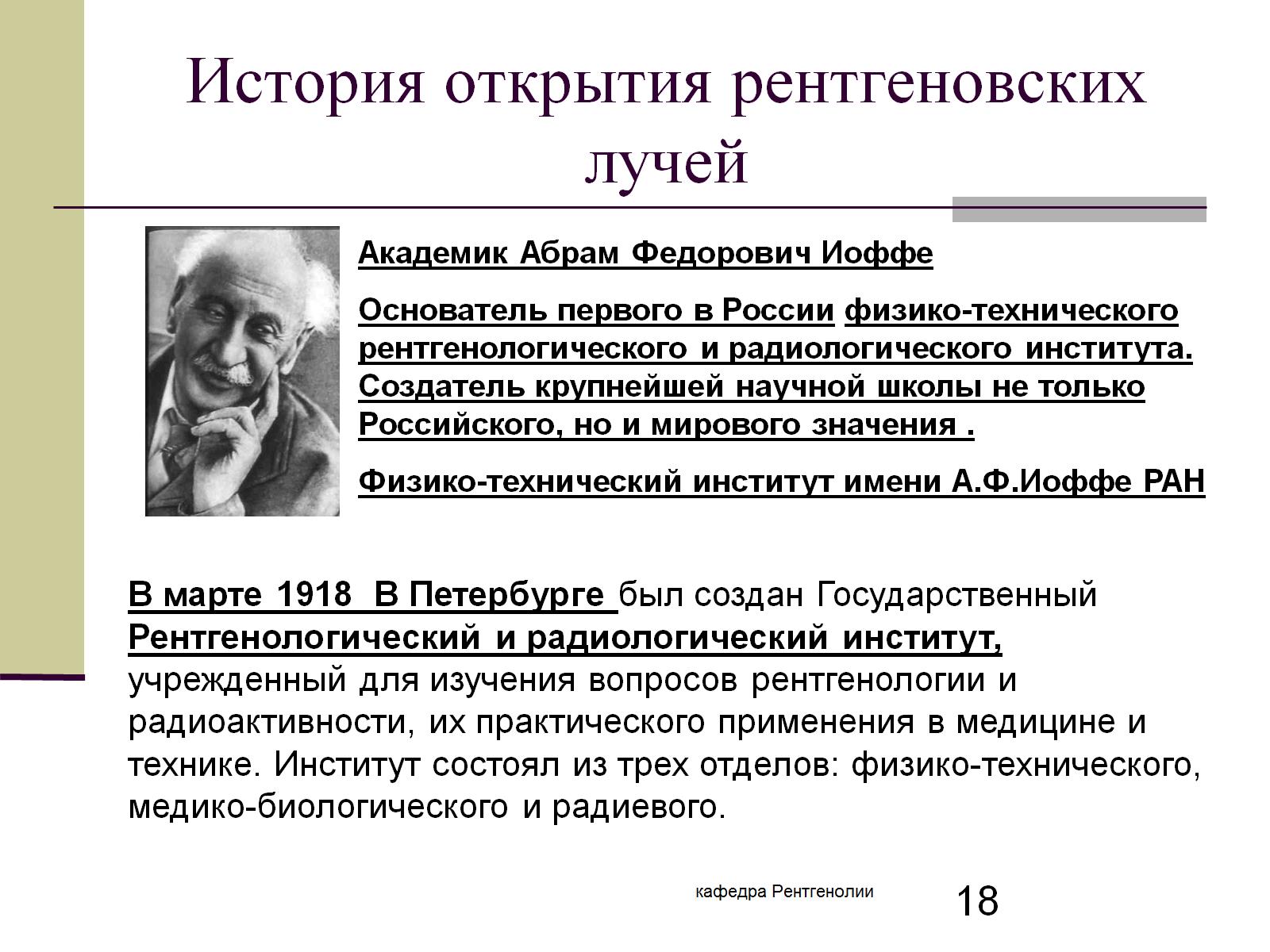 История открытия рентгеновских лучей
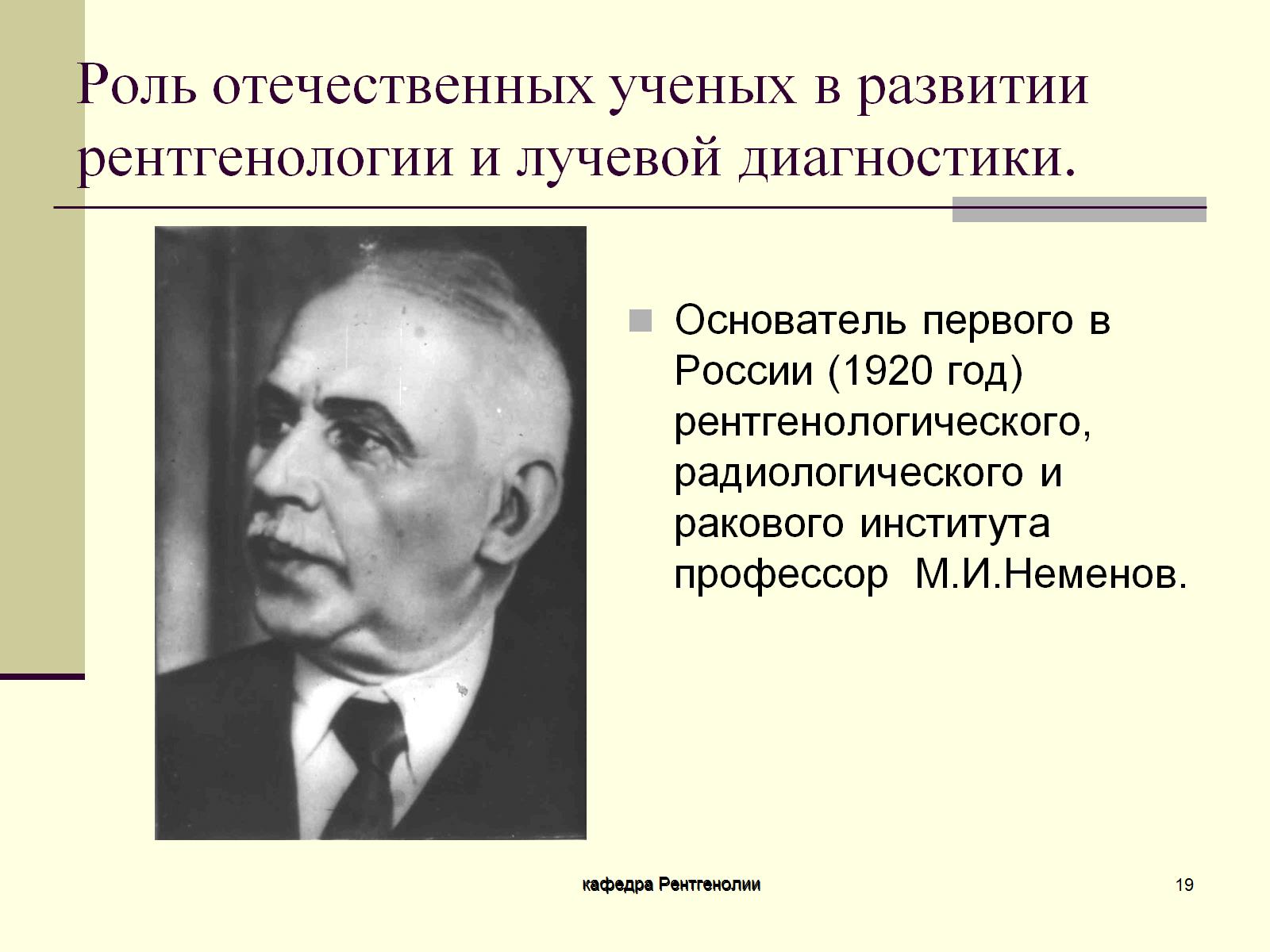 Роль отечественных ученых в развитии рентгенологии и лучевой диагностики.
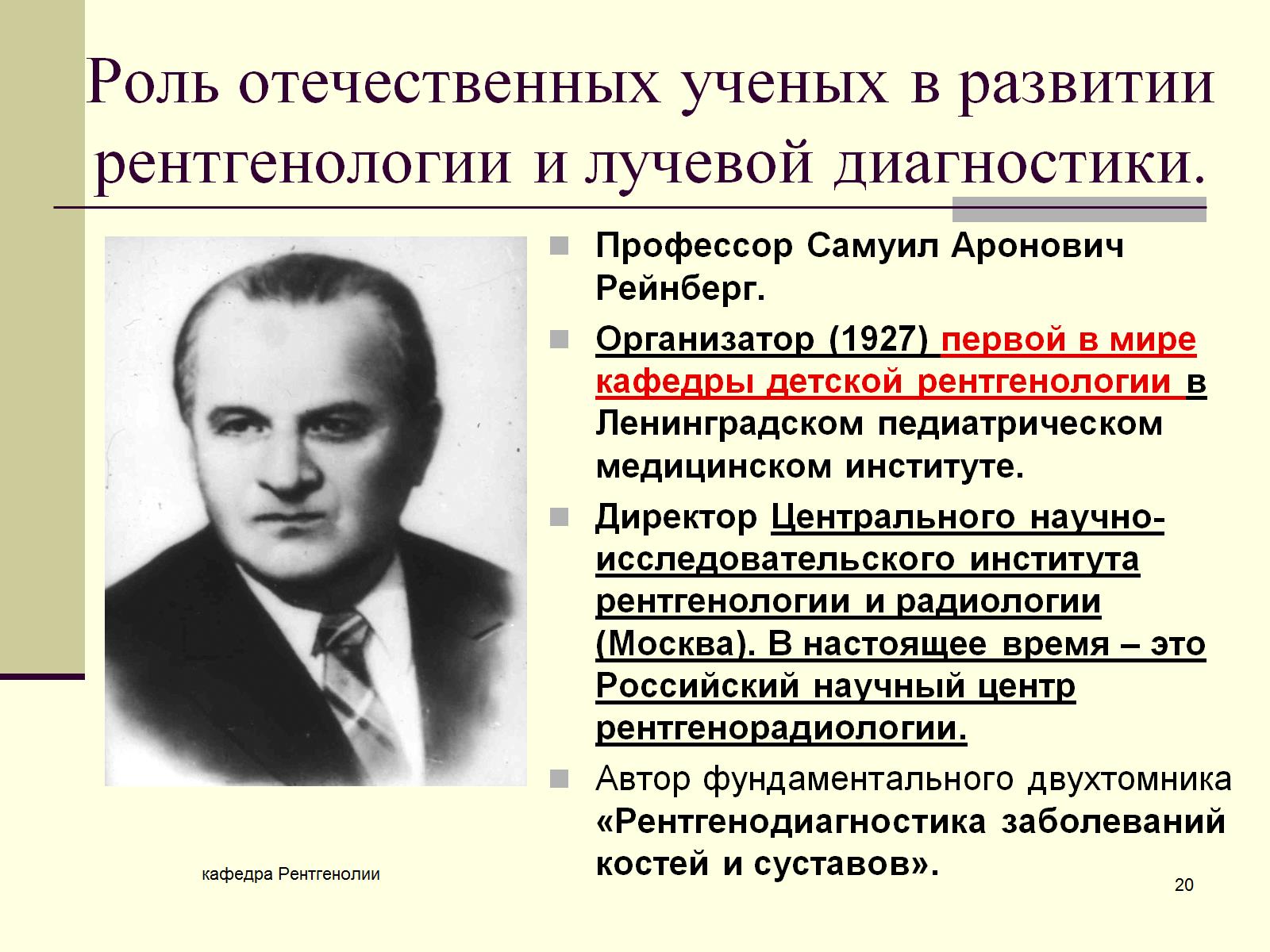 Роль отечественных ученых в развитии рентгенологии и лучевой диагностики.
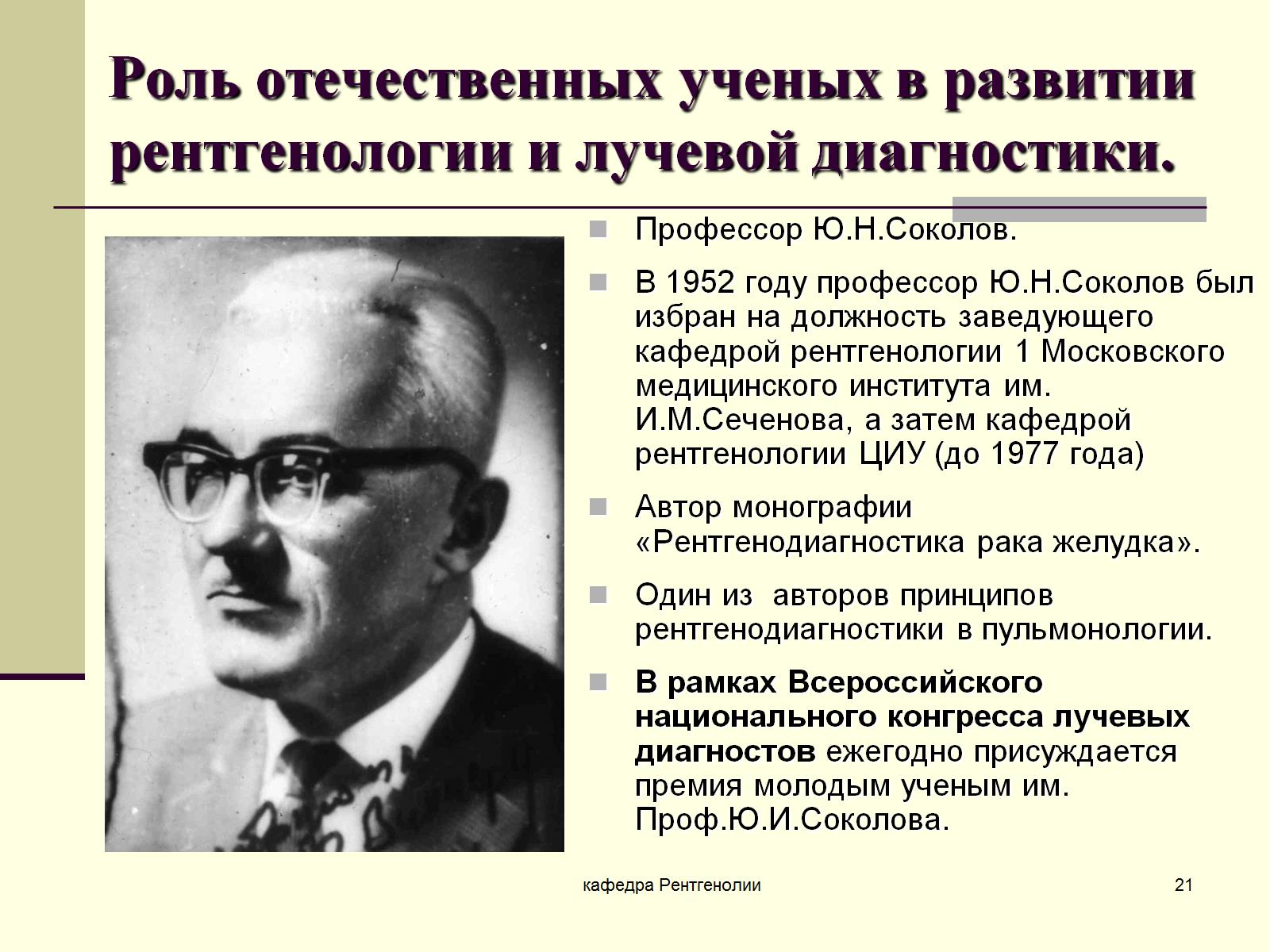 Роль отечественных ученых в развитии рентгенологии и лучевой диагностики.
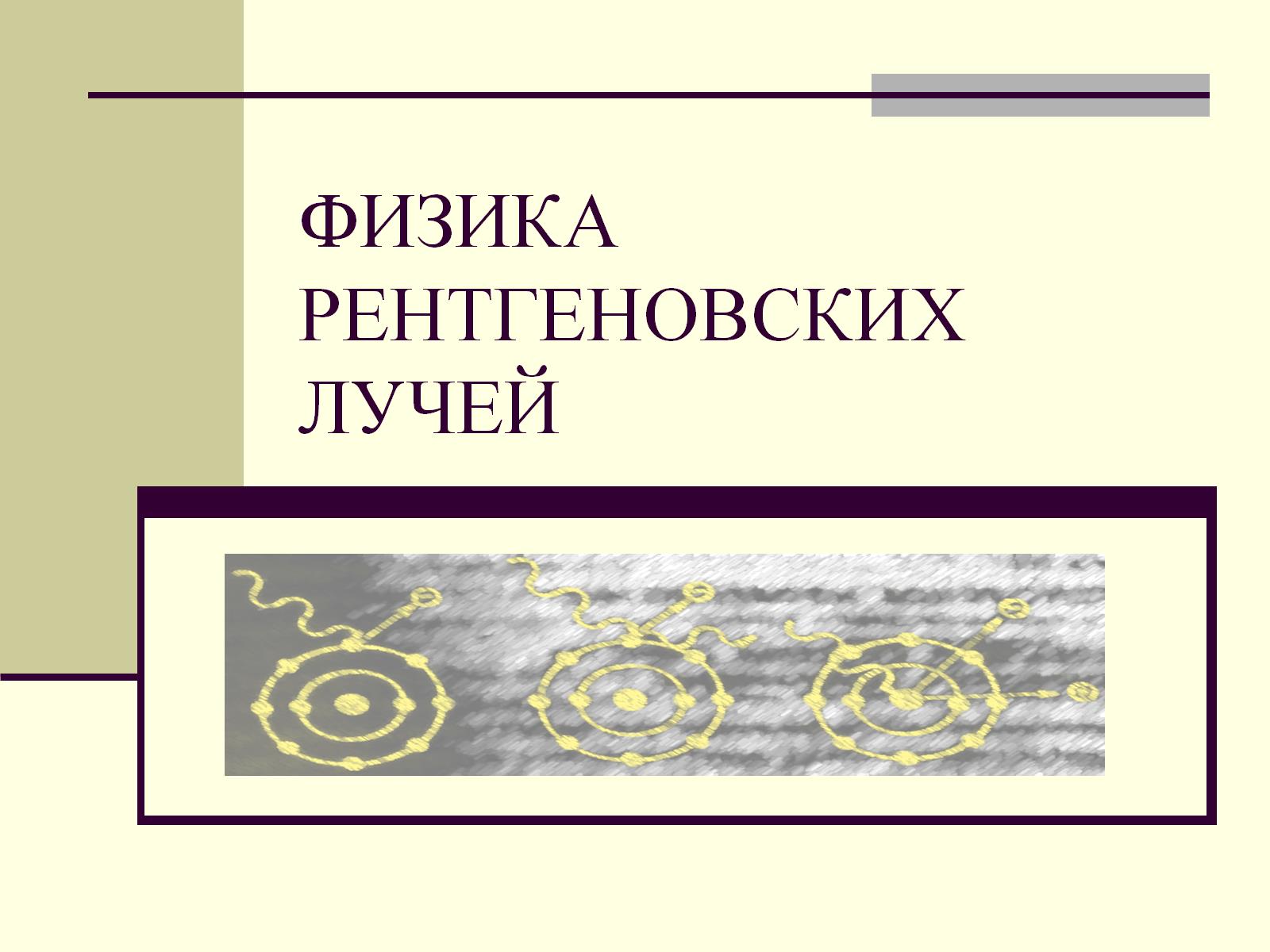 ФИЗИКА РЕНТГЕНОВСКИХ ЛУЧЕЙ
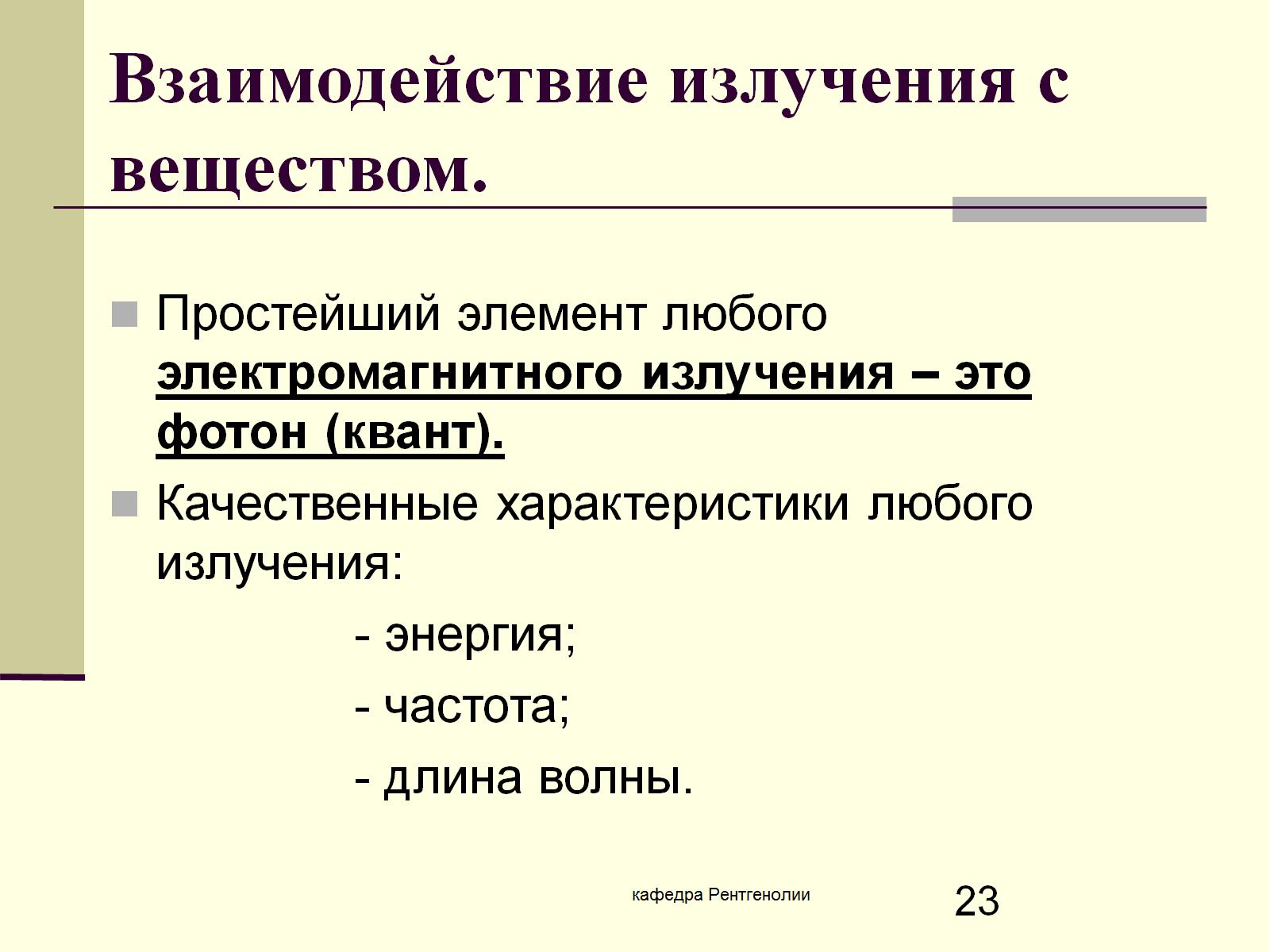 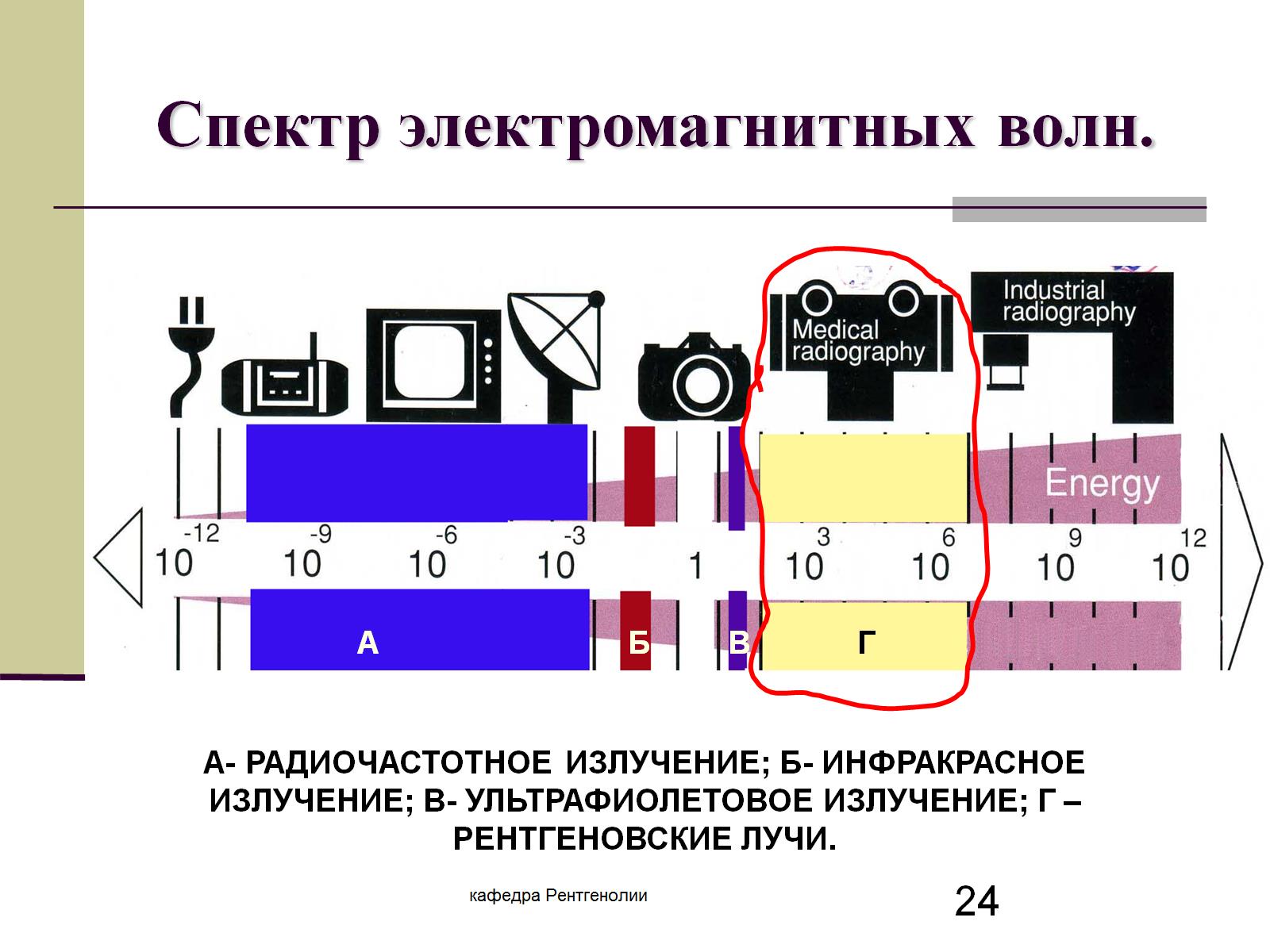 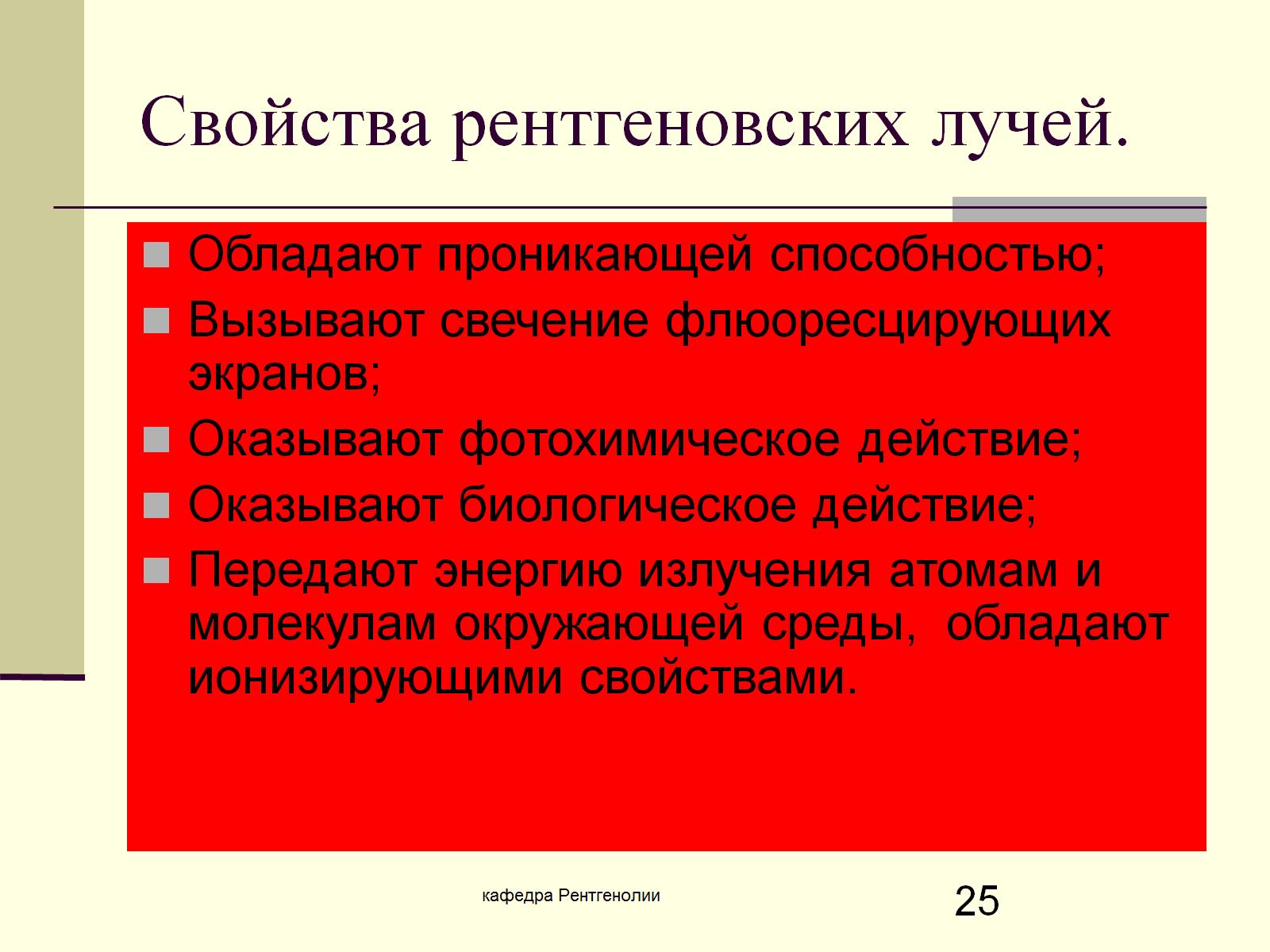 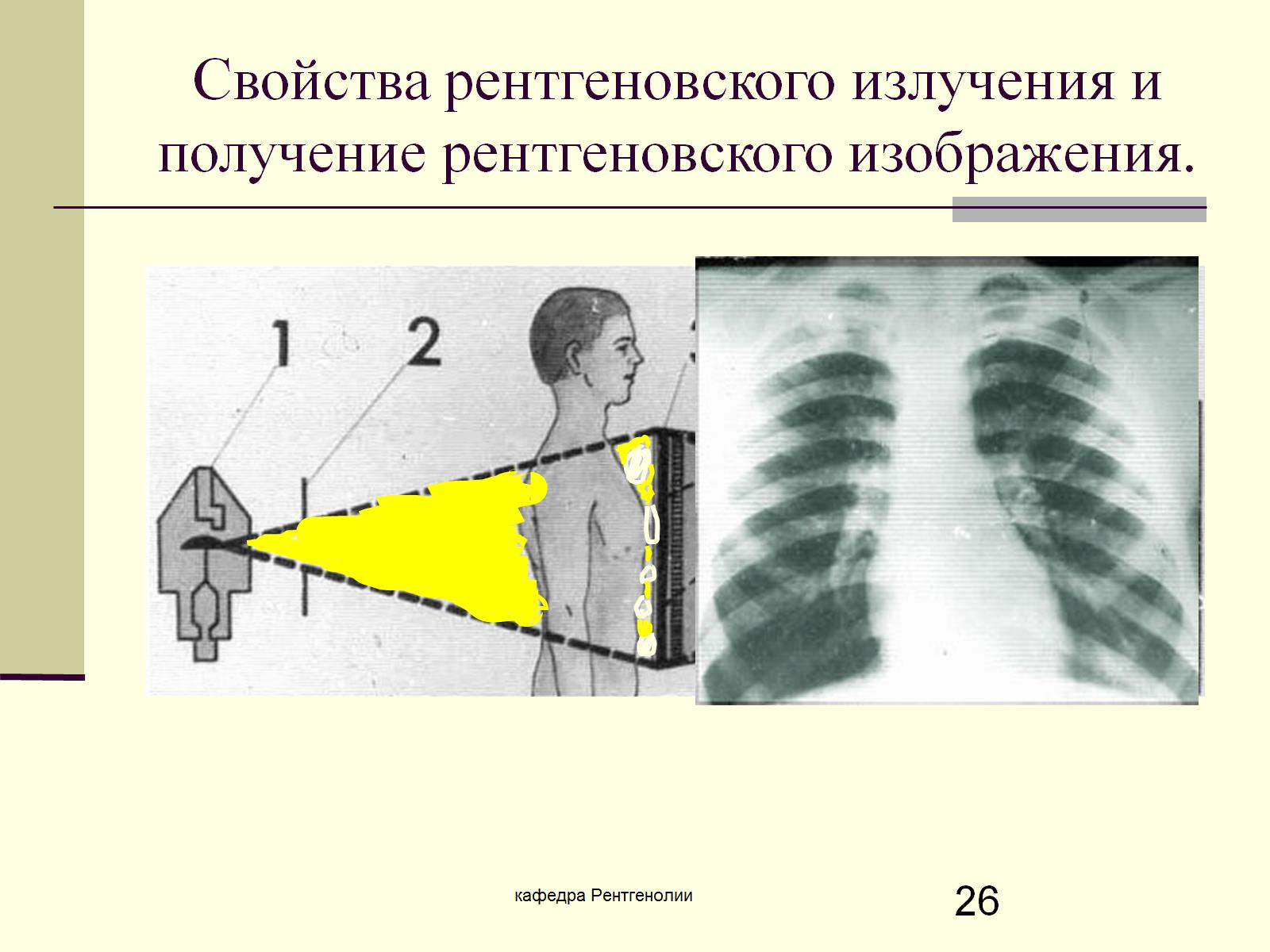 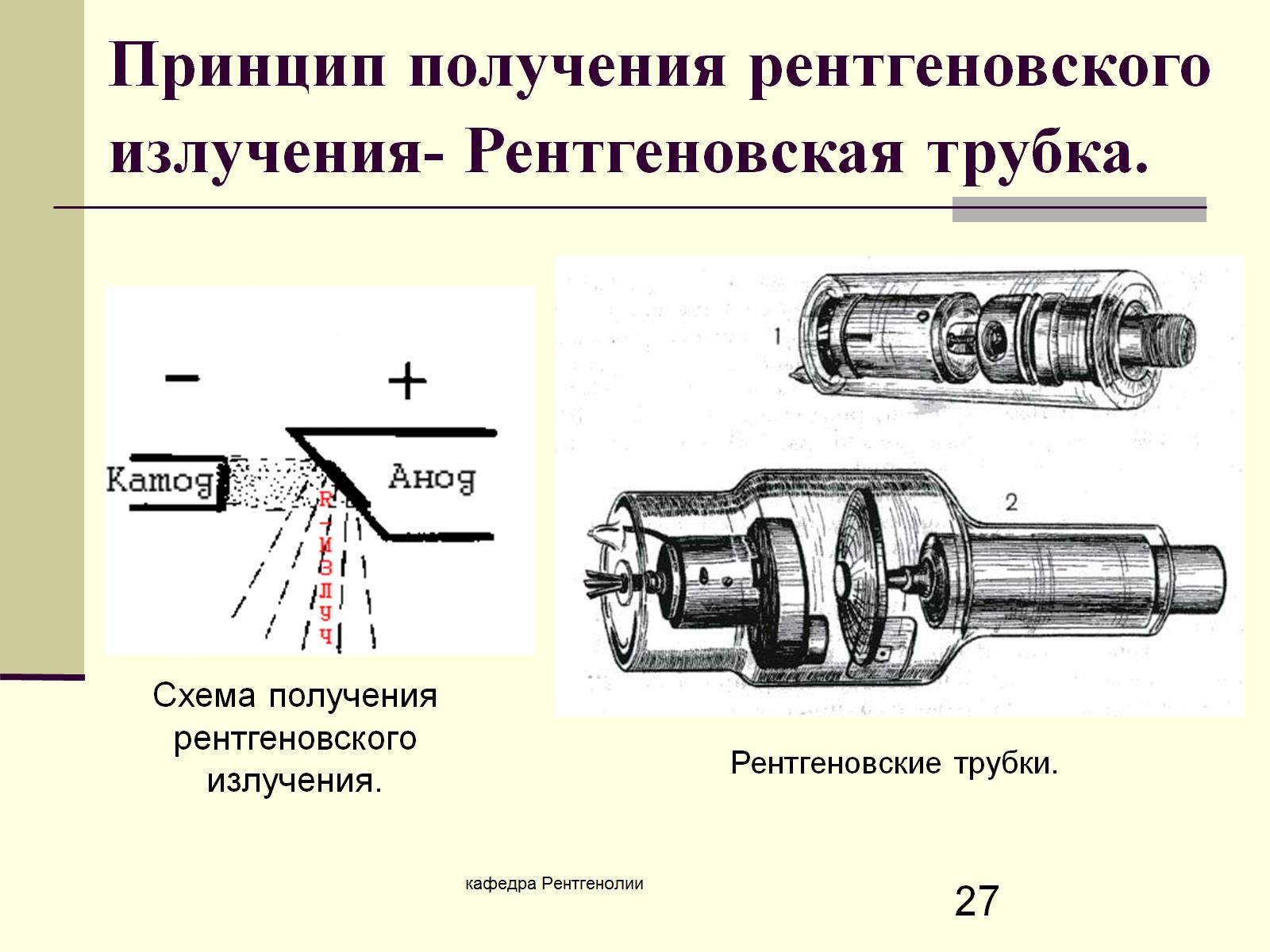 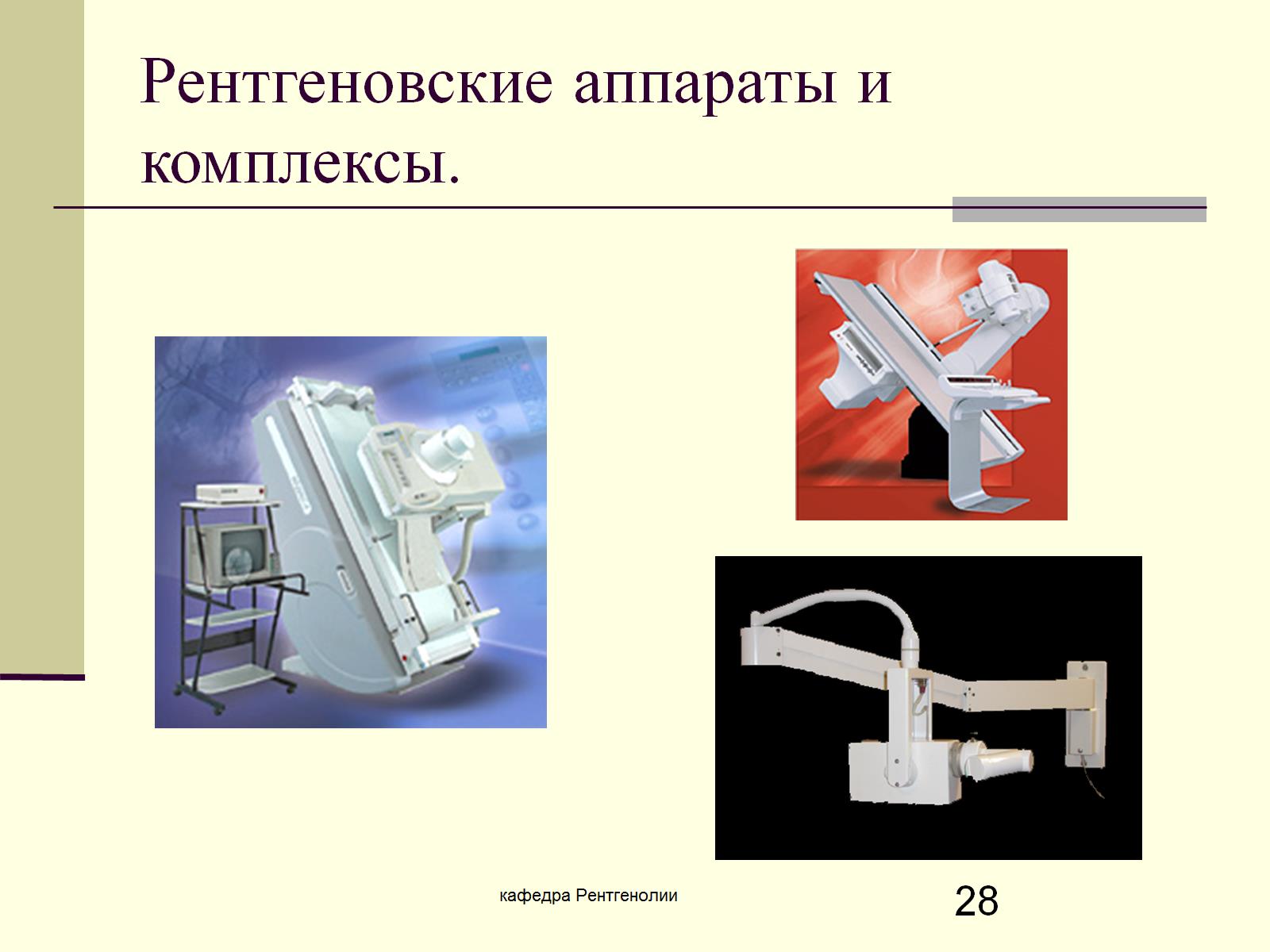 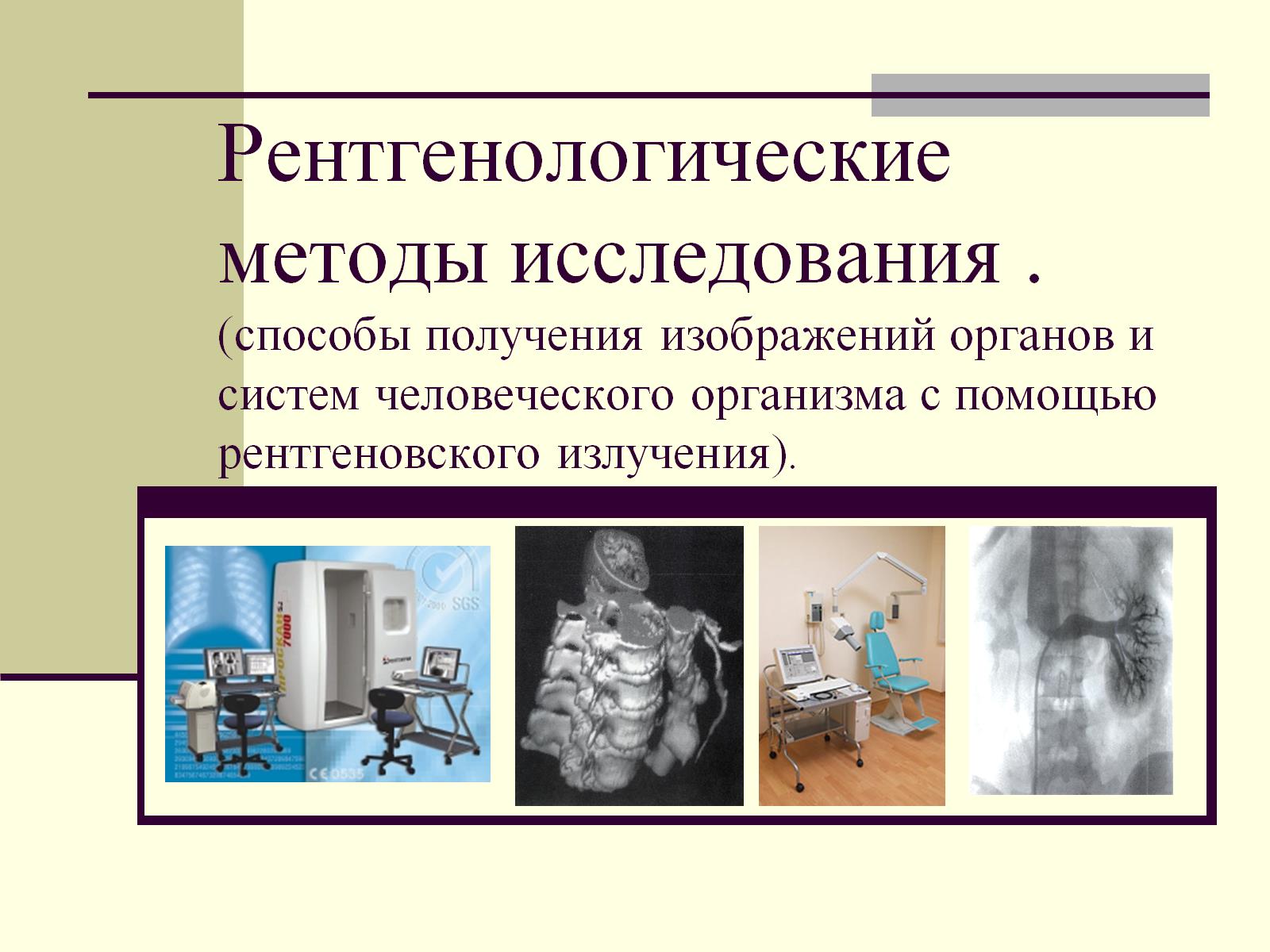 Рентгенологические методы исследования .(способы получения изображений органов и систем человеческого организма с помощью рентгеновского излучения).
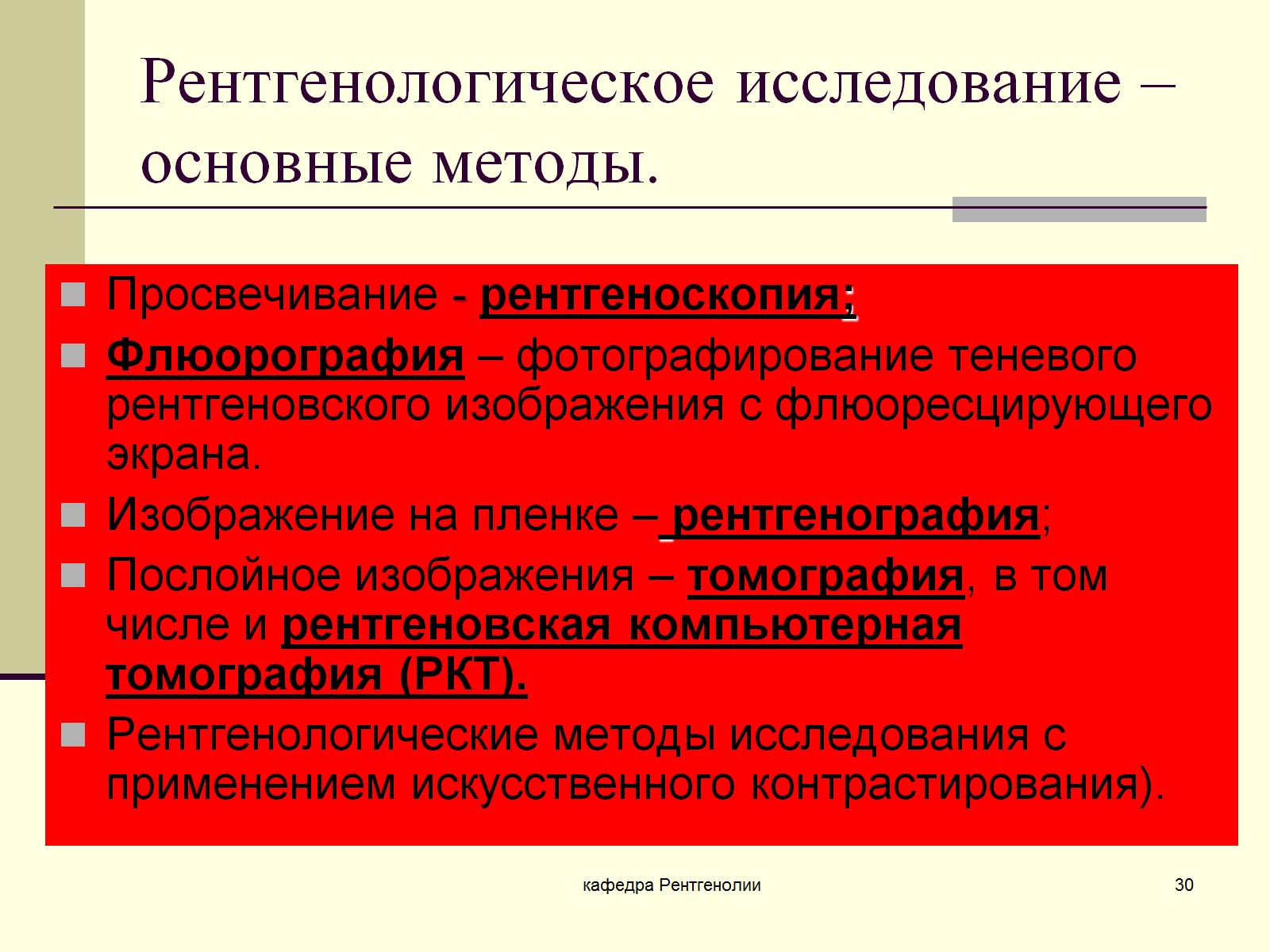 Рентгенологическое исследование – основные методы.
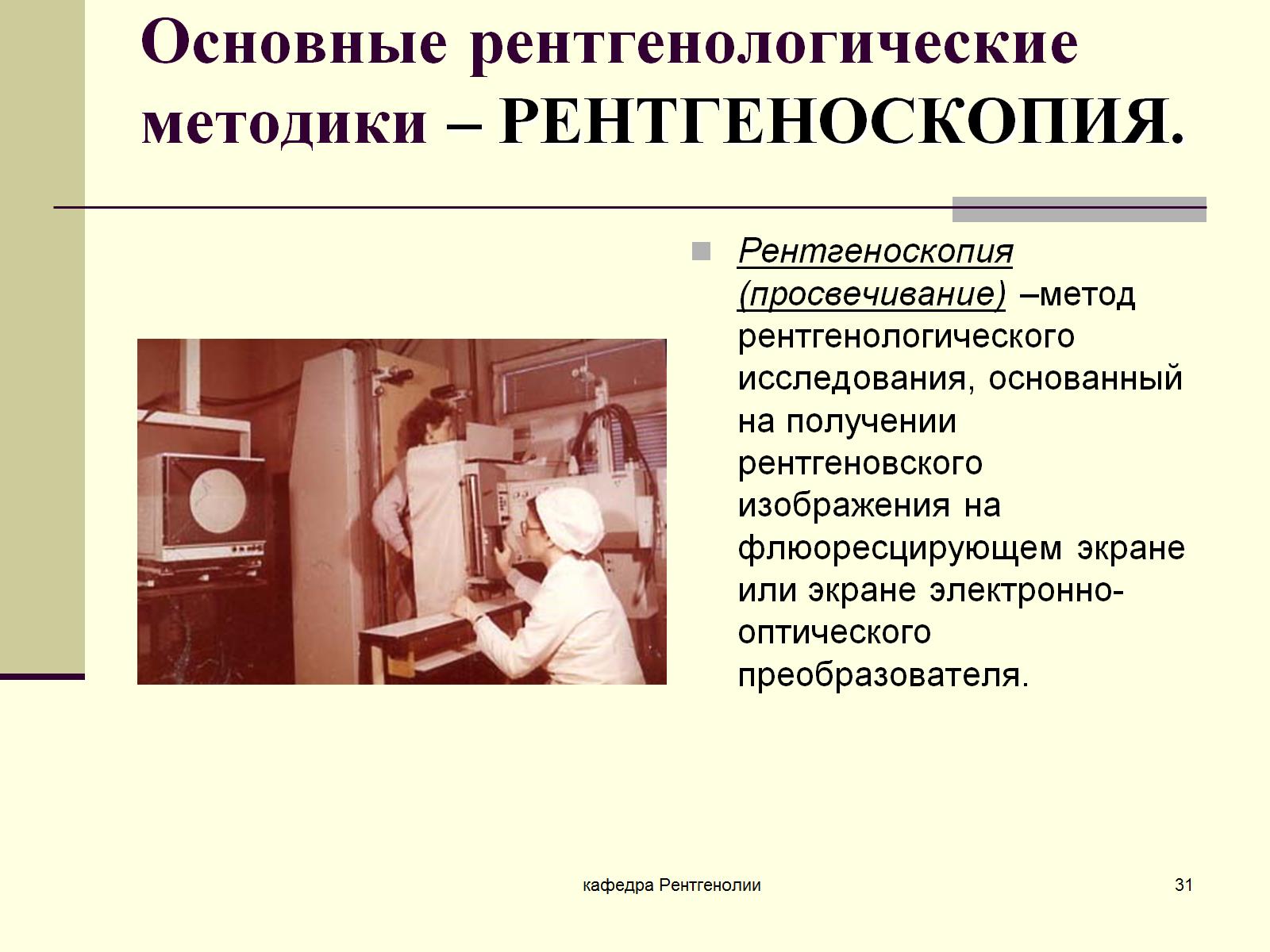 Основные рентгенологические методики – РЕНТГЕНОСКОПИЯ.
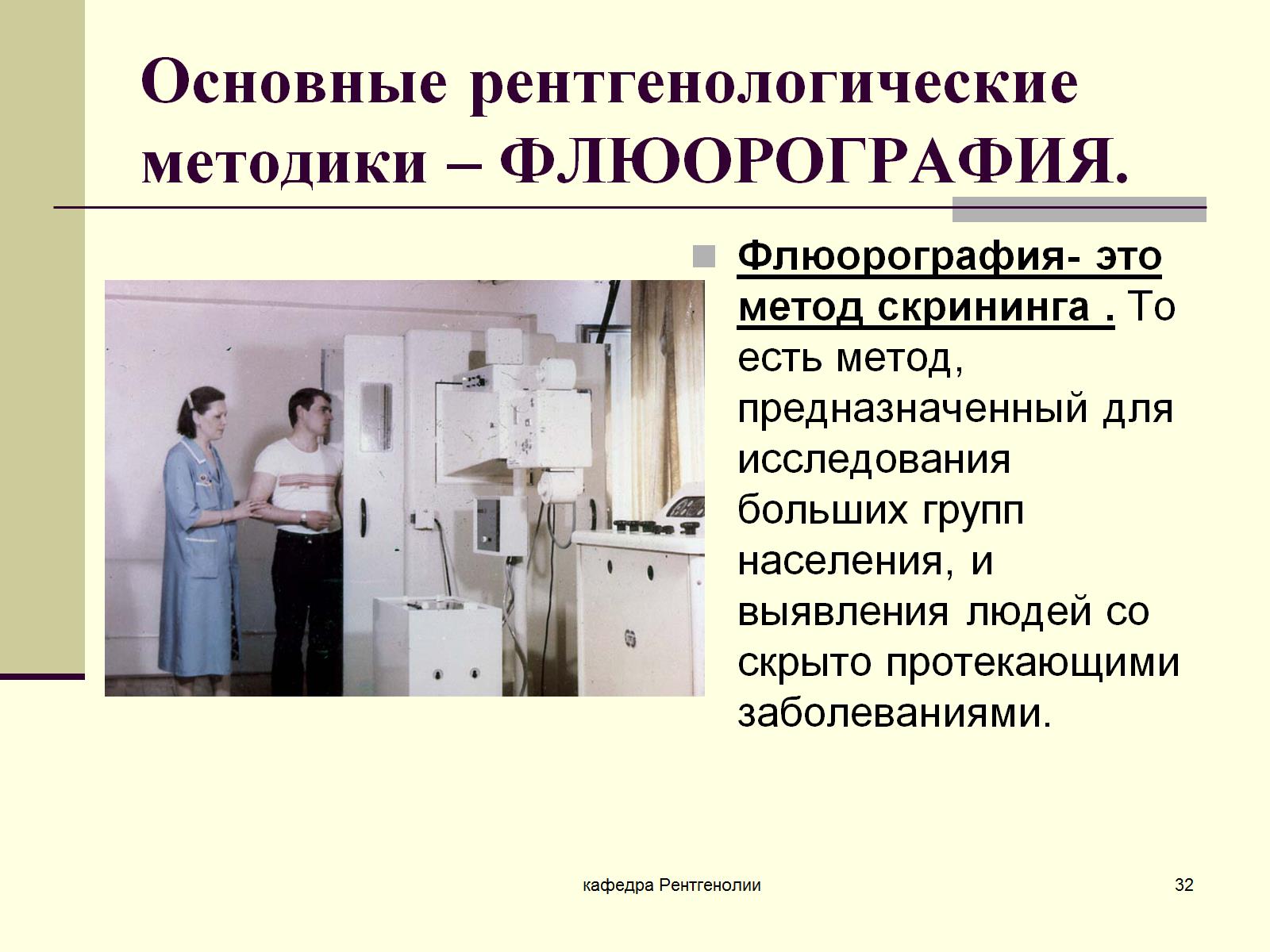 Основные рентгенологические методики – ФЛЮОРОГРАФИЯ.
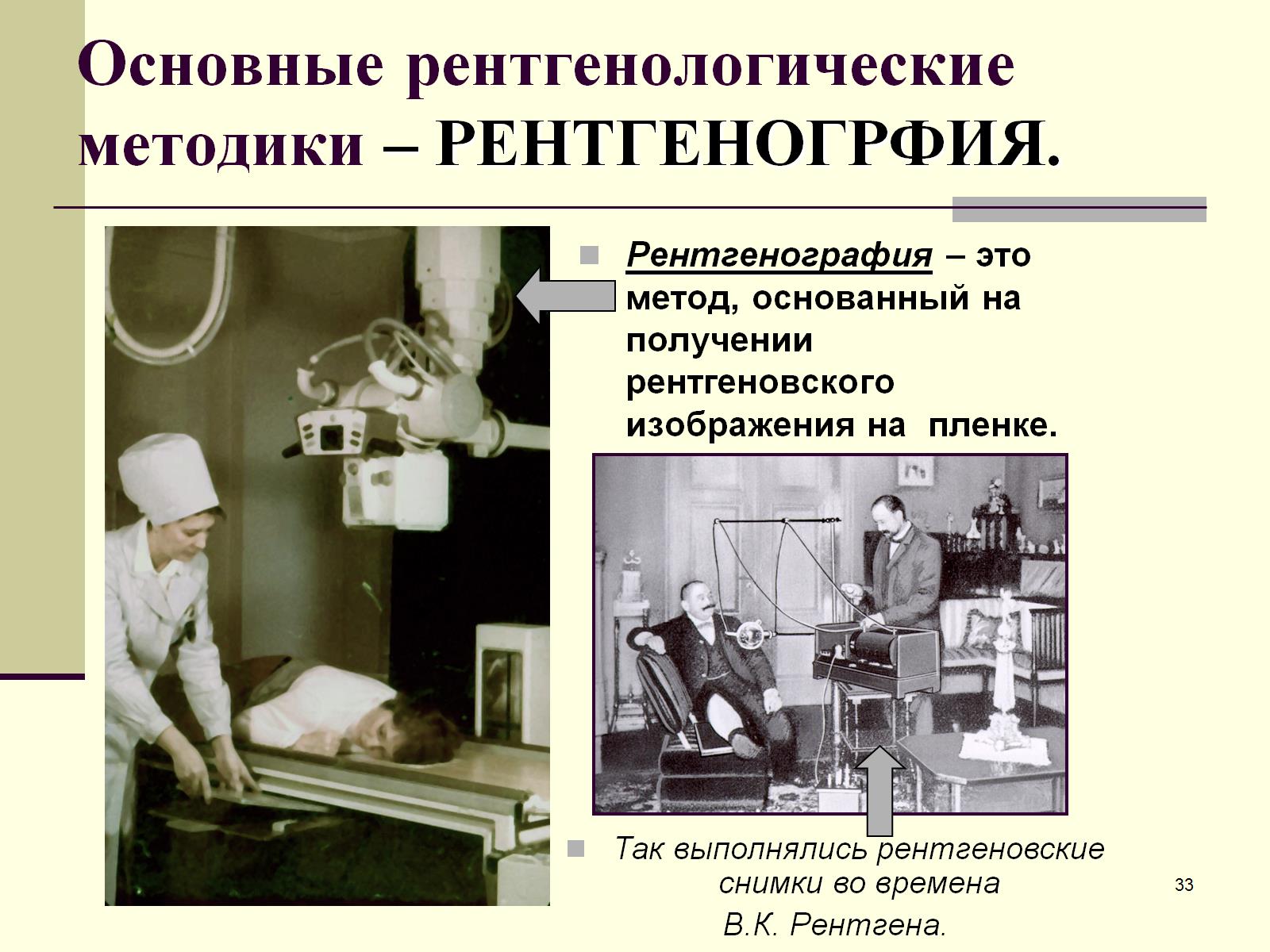 Основные рентгенологические методики – РЕНТГЕНОГРФИЯ.
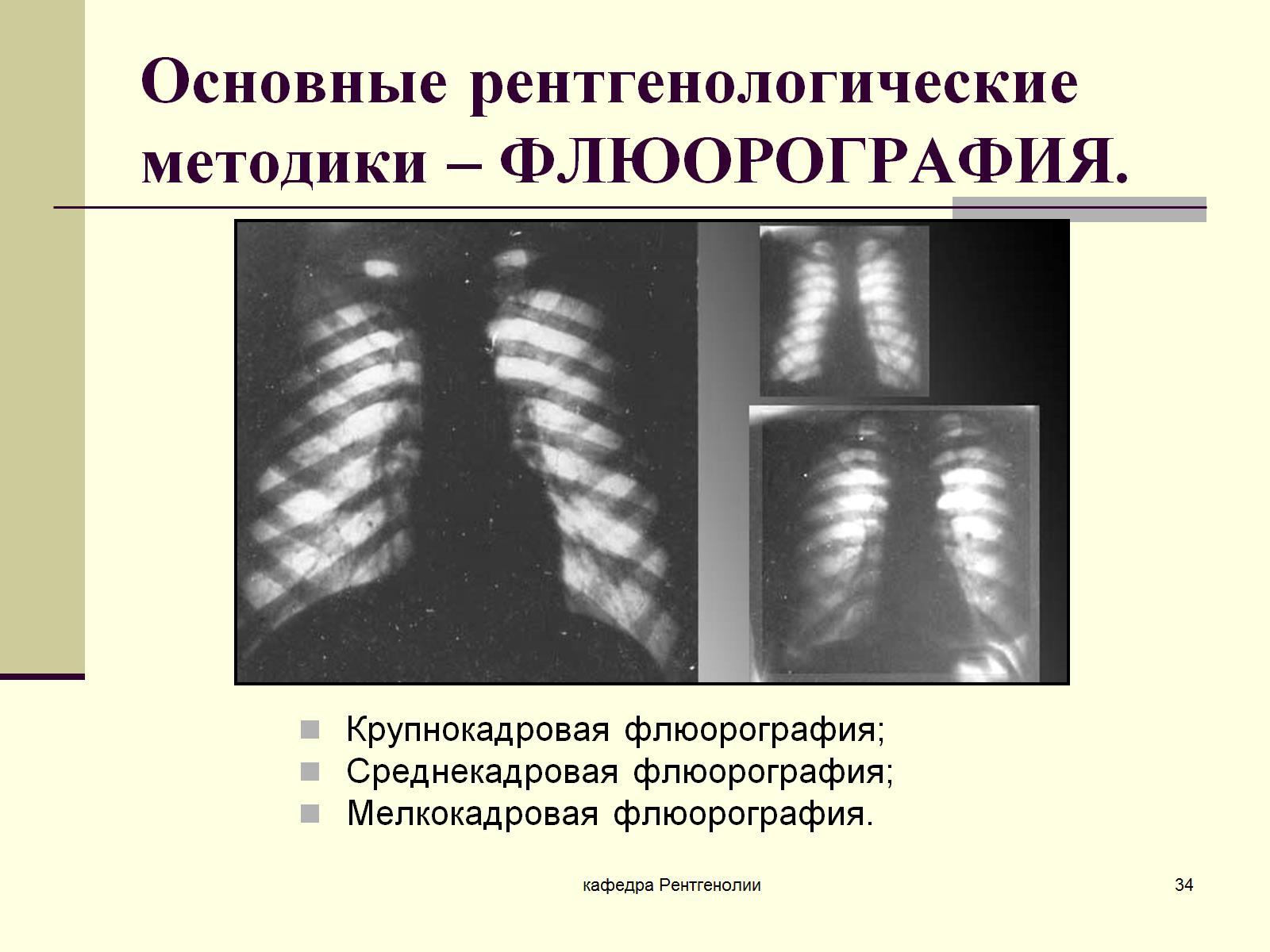 Основные рентгенологические методики – ФЛЮОРОГРАФИЯ.
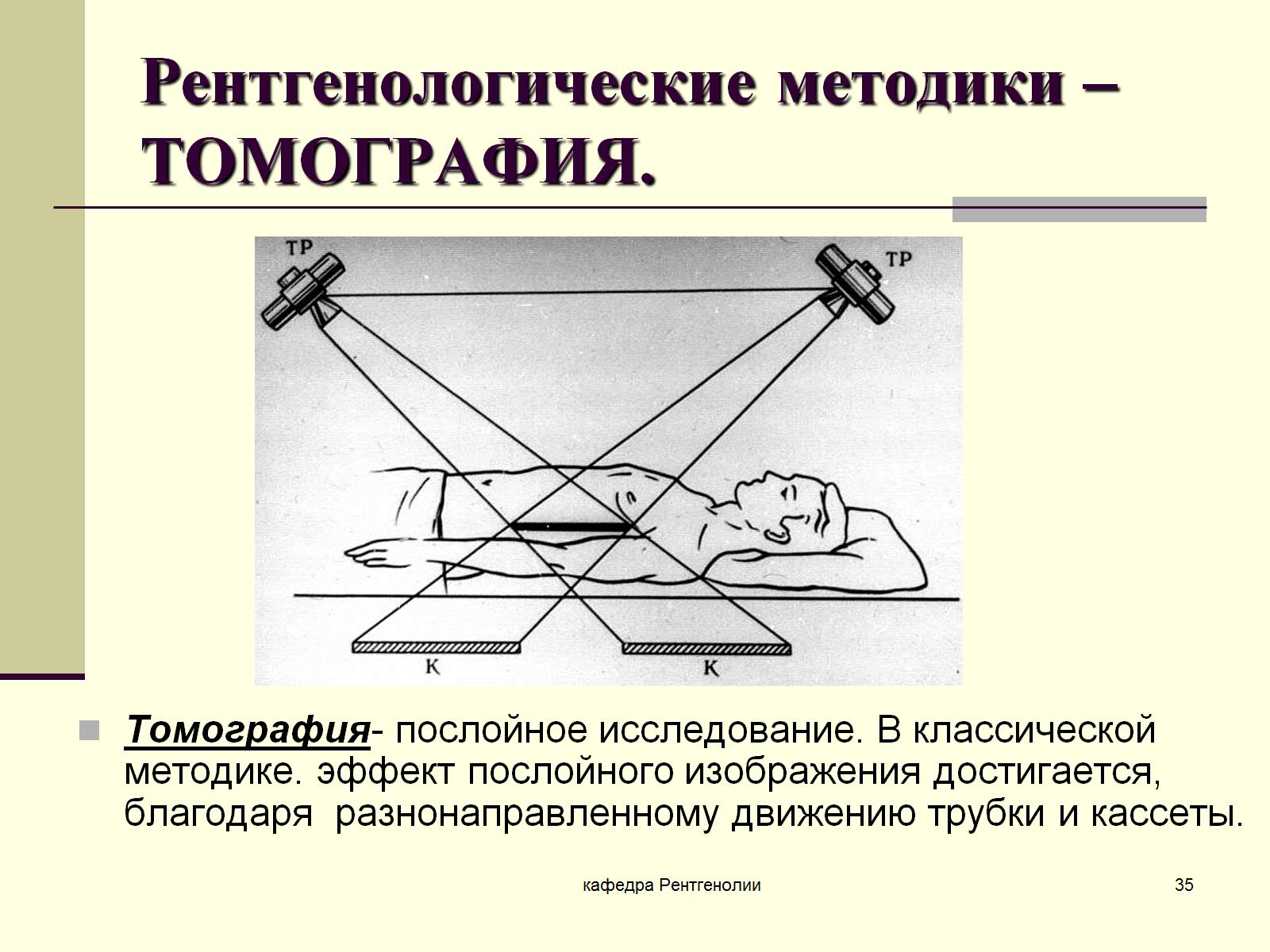 Рентгенологические методики –ТОМОГРАФИЯ.
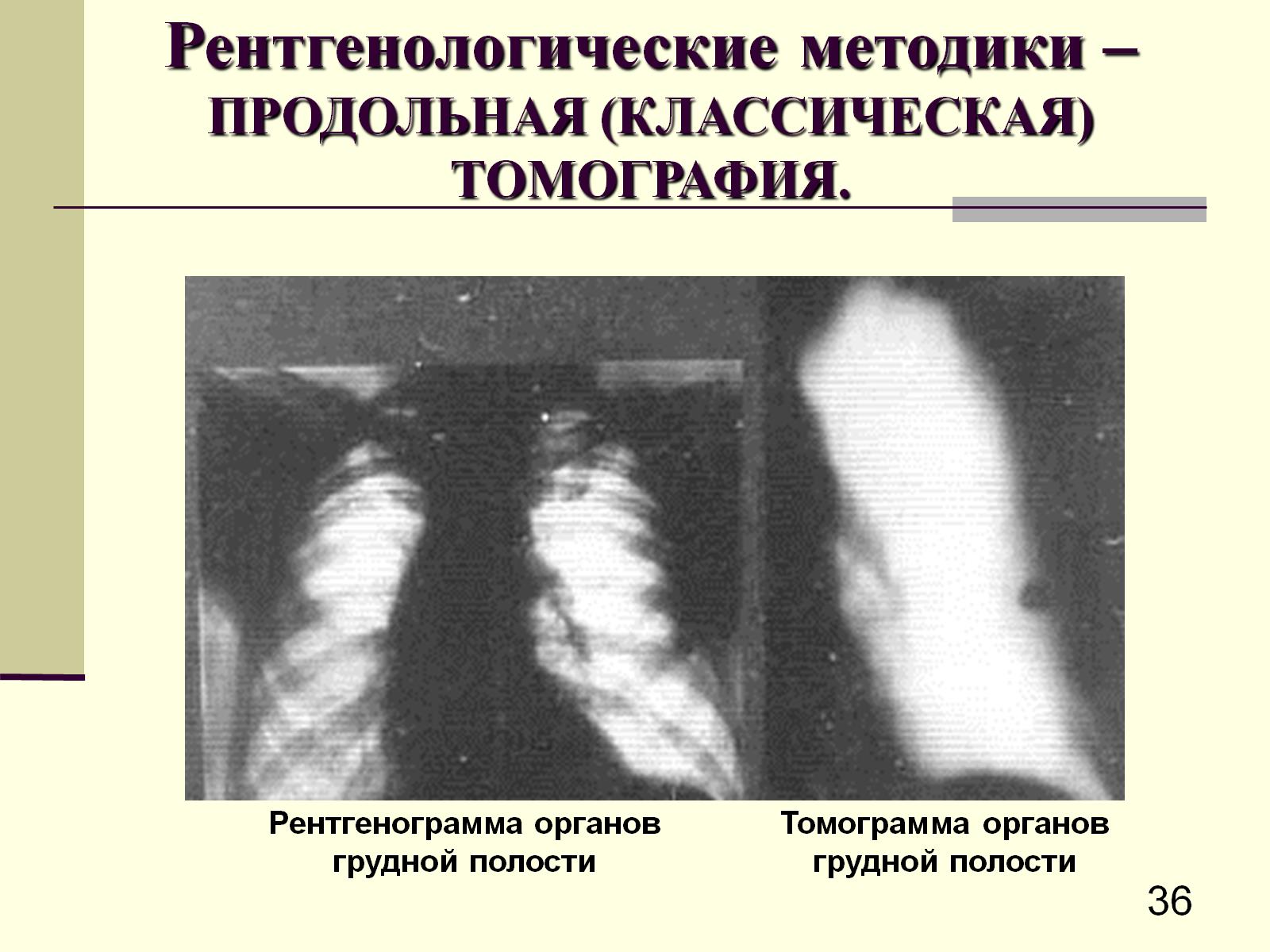 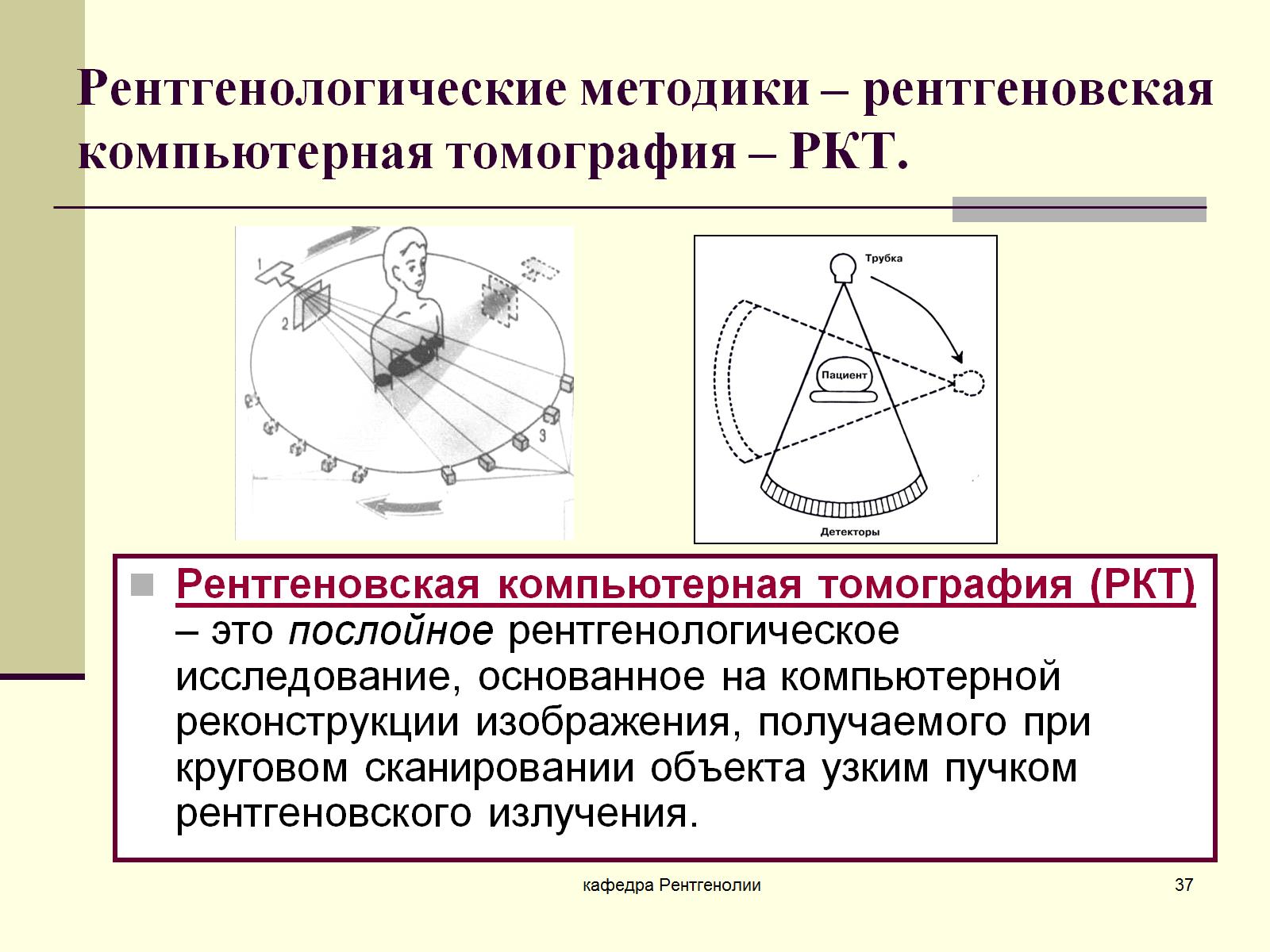 Рентгенологические методики – рентгеновская компьютерная томография – РКТ.
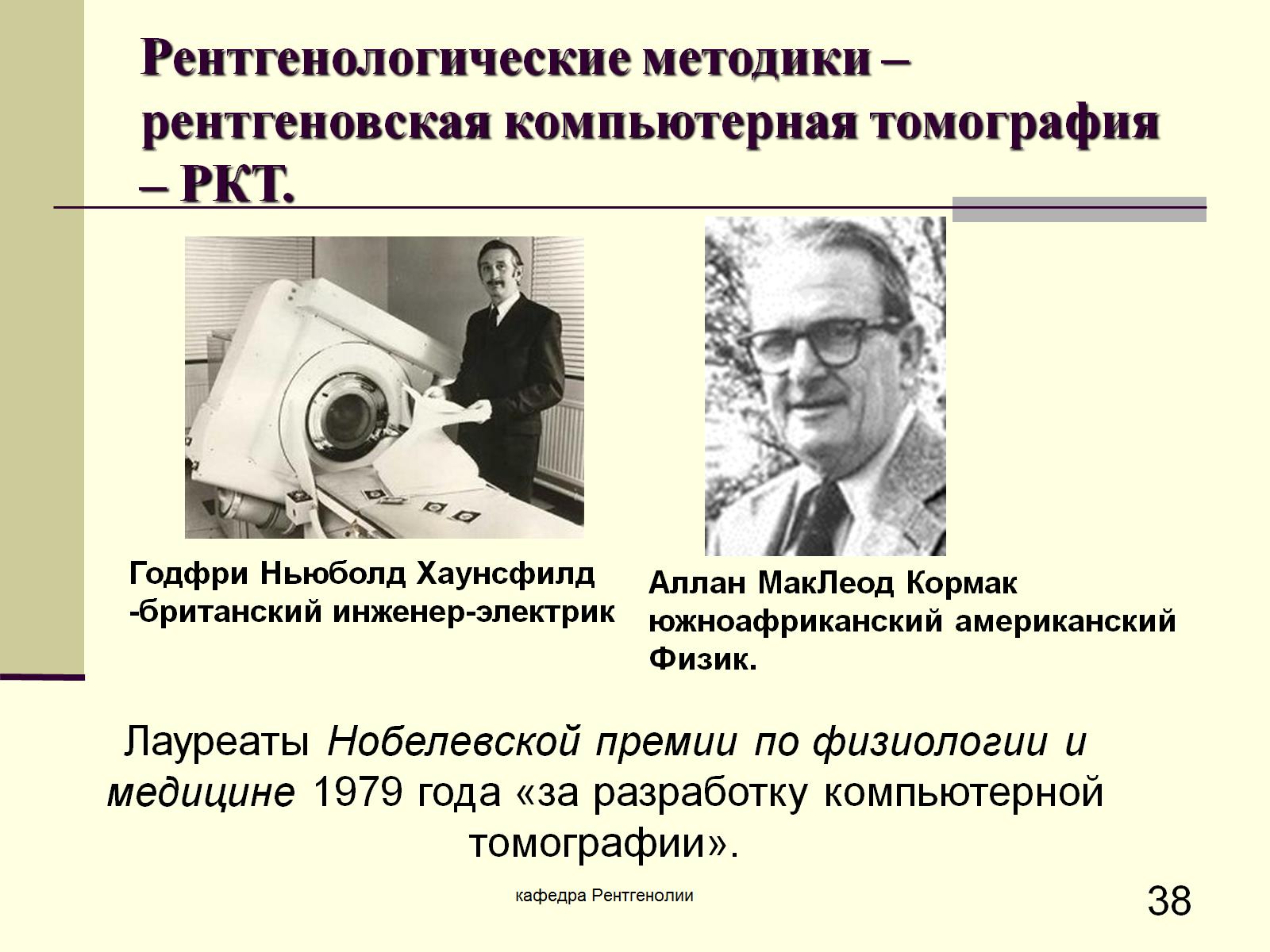 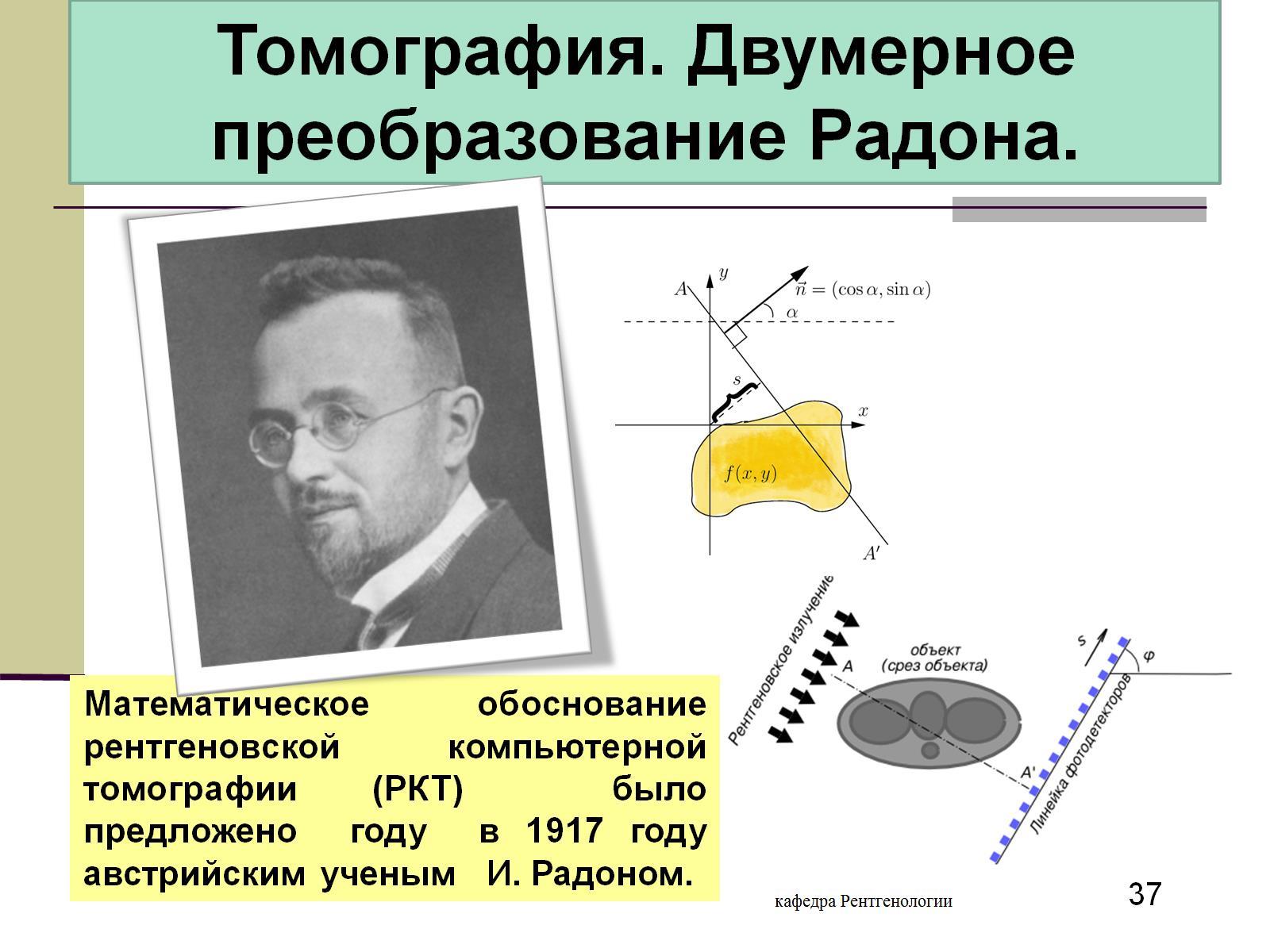 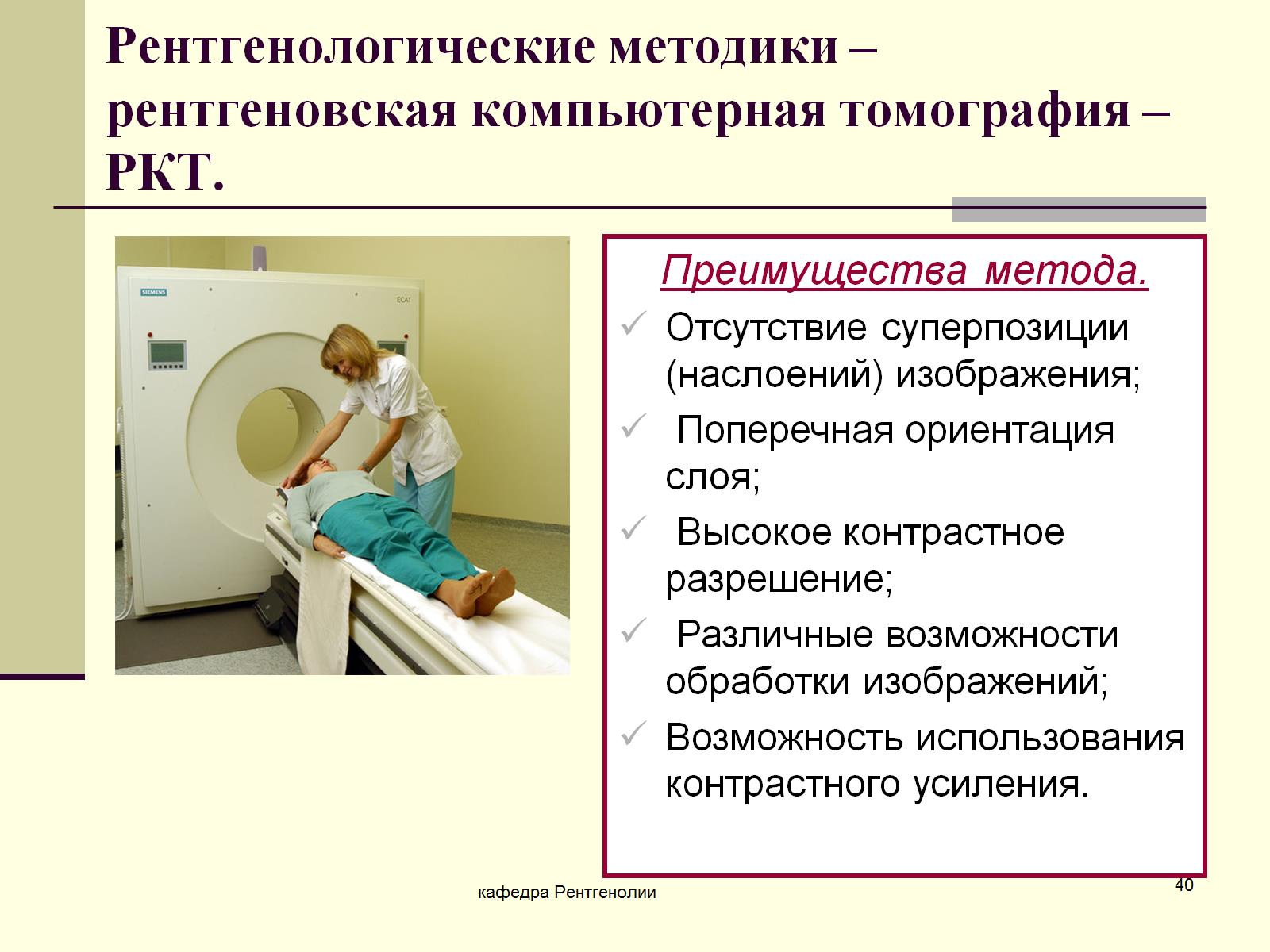 Рентгенологические методики – рентгеновская компьютерная томография – РКТ.
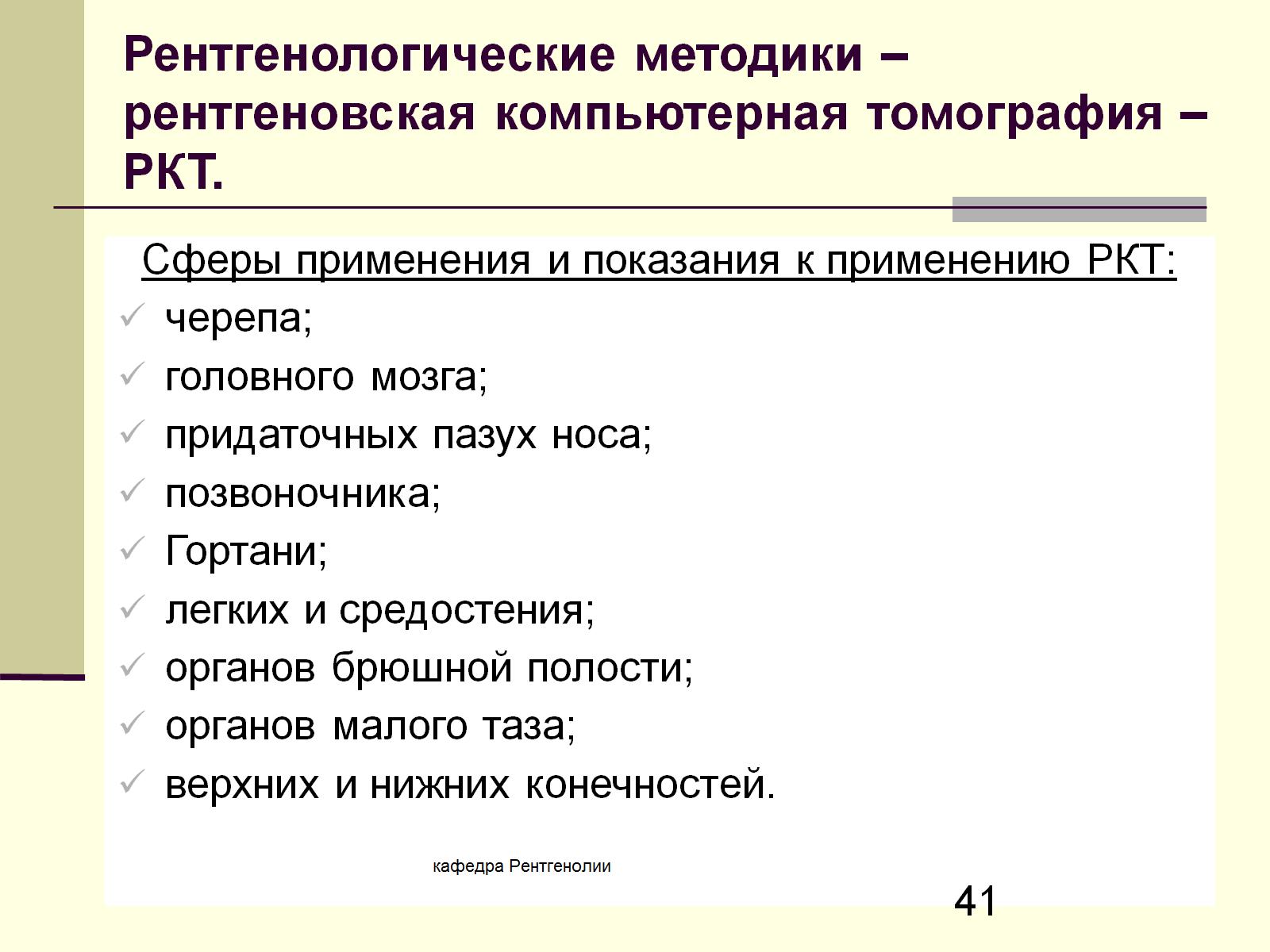 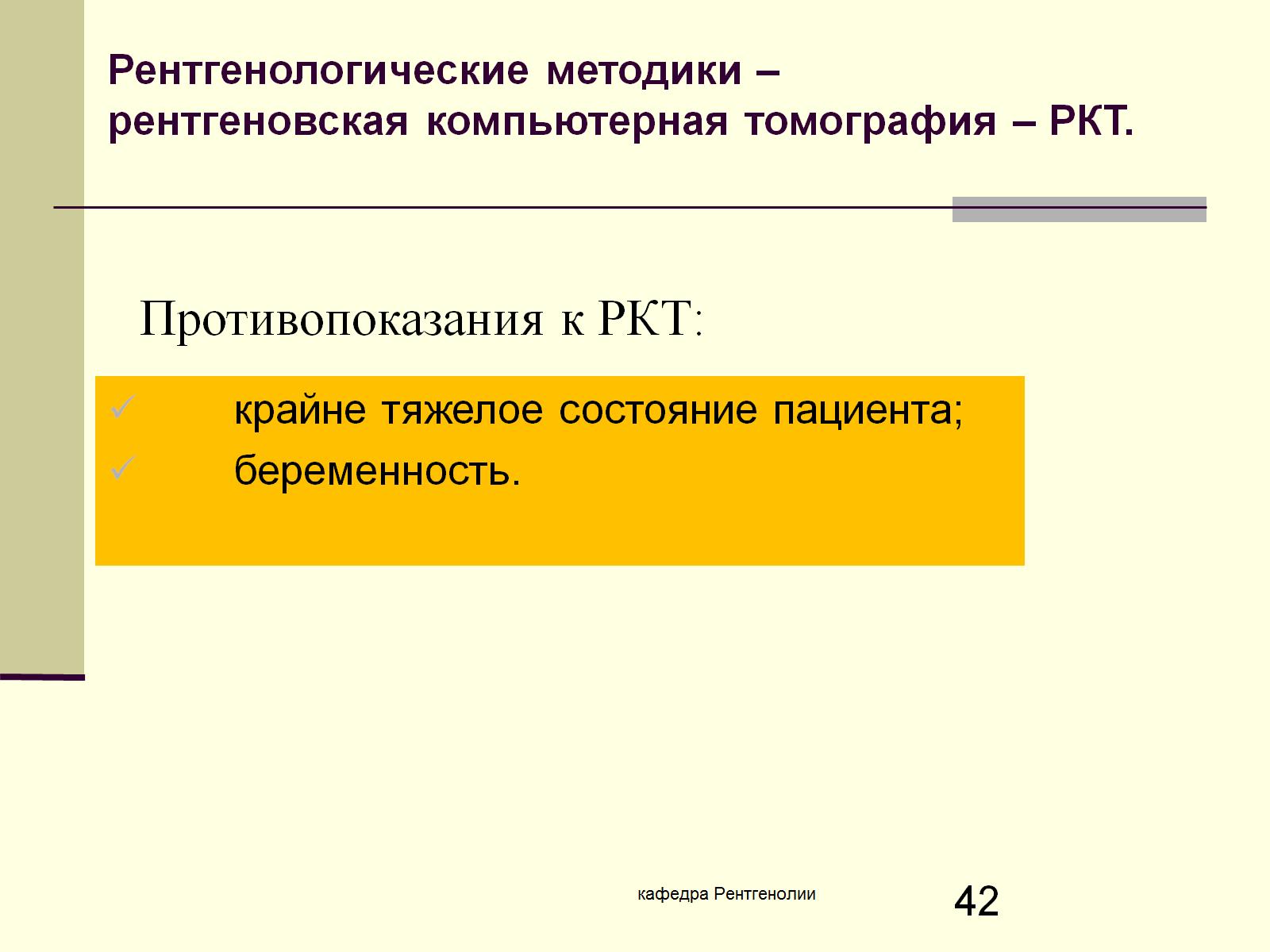 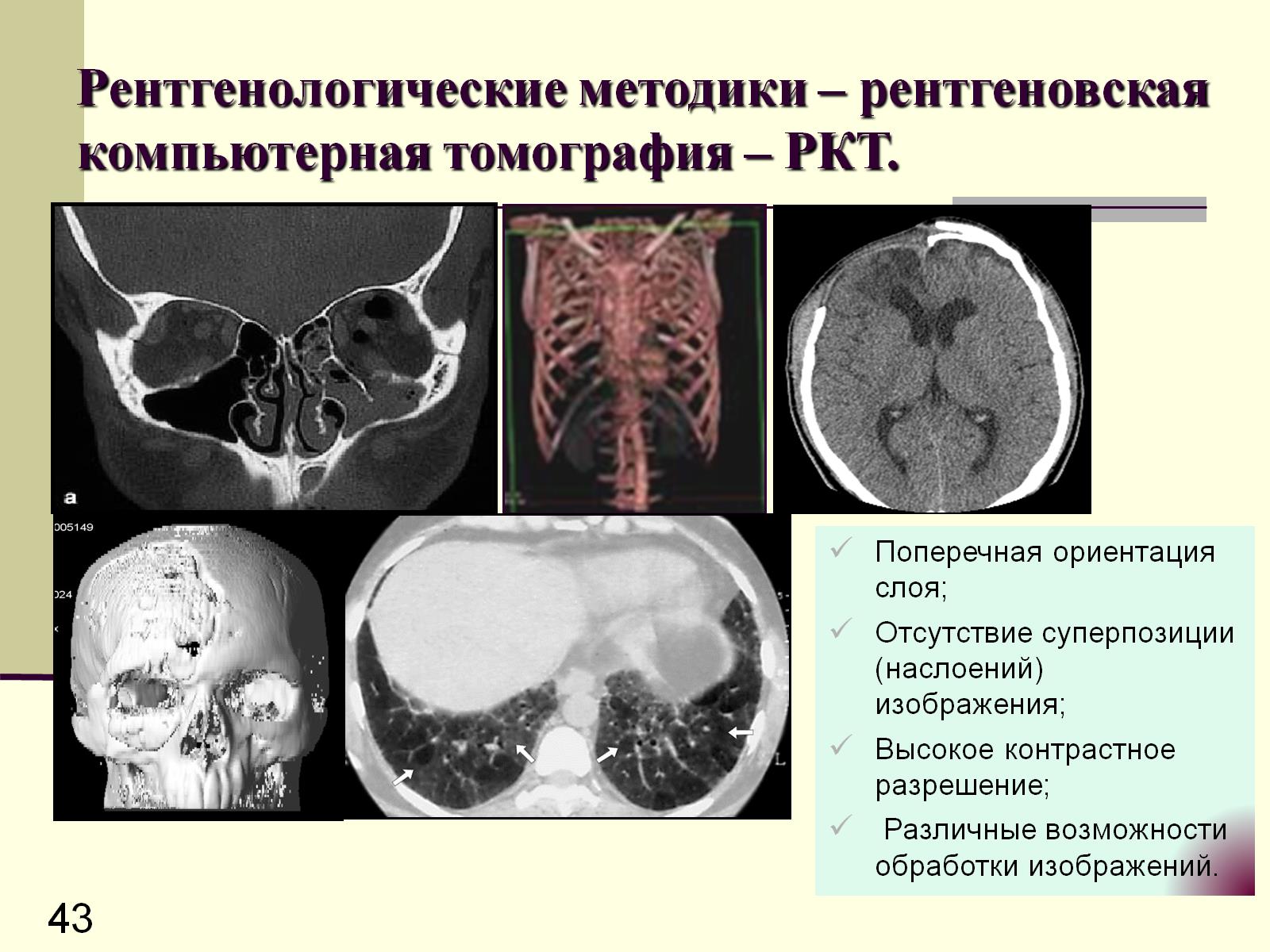 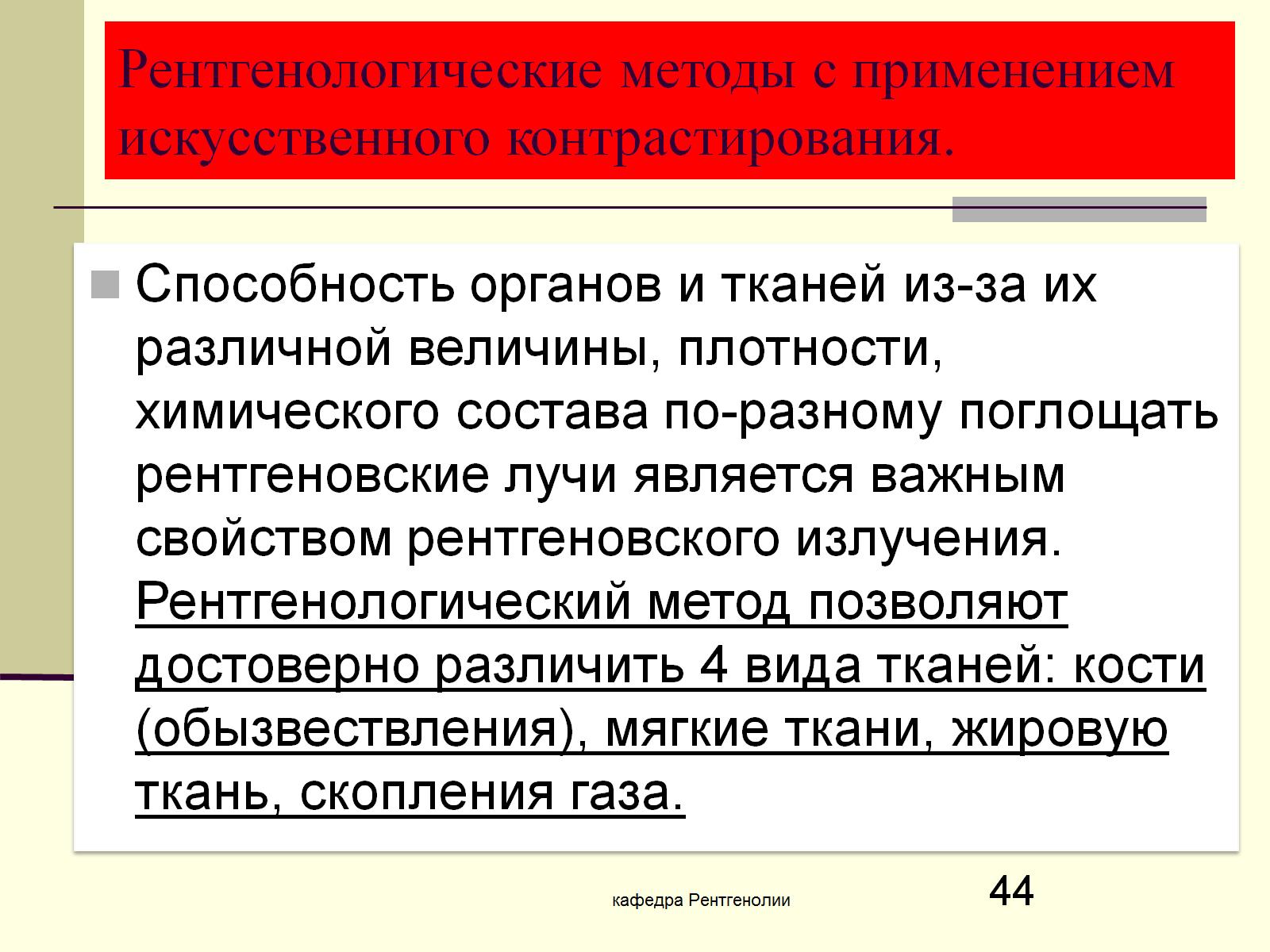 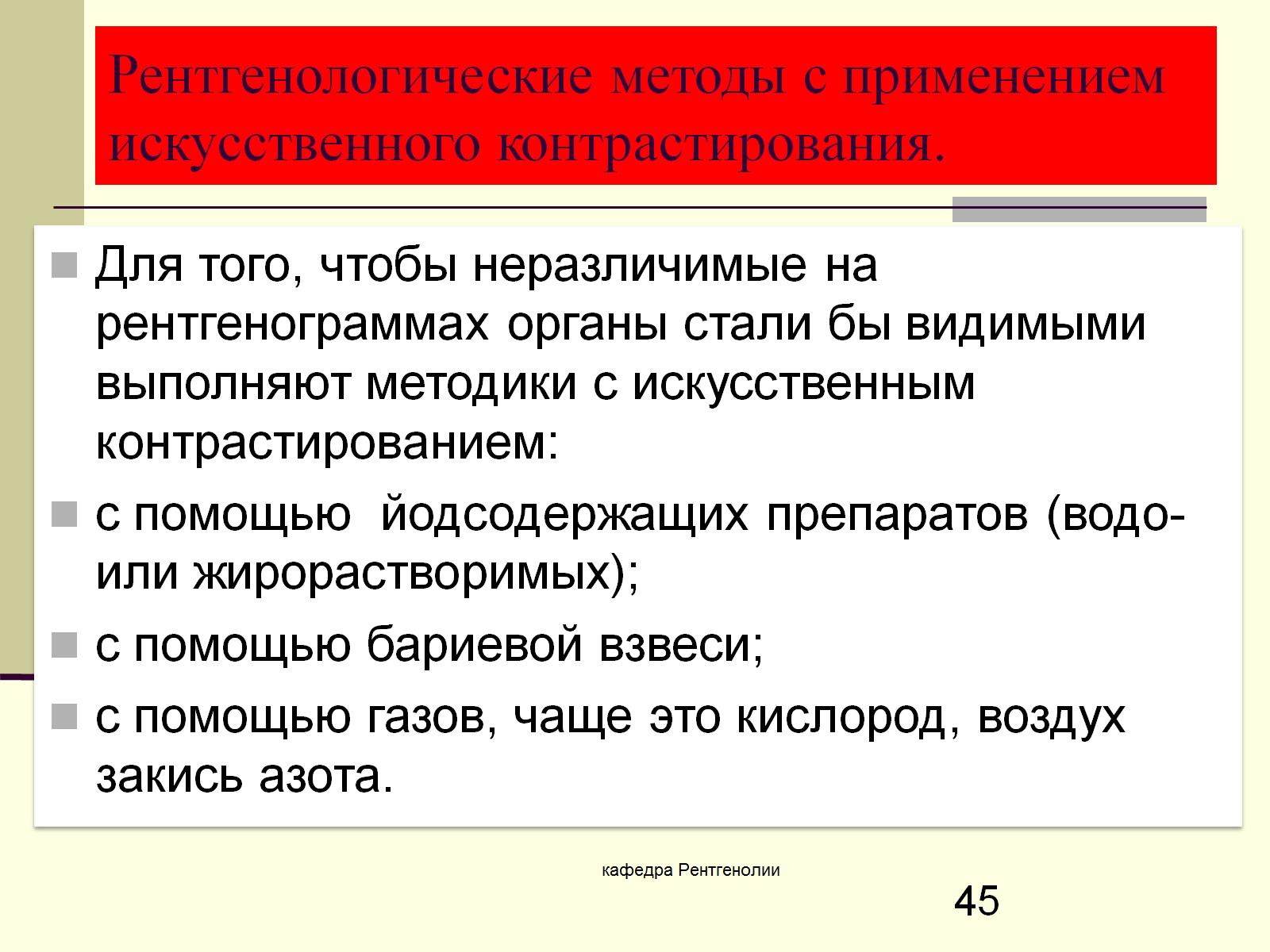 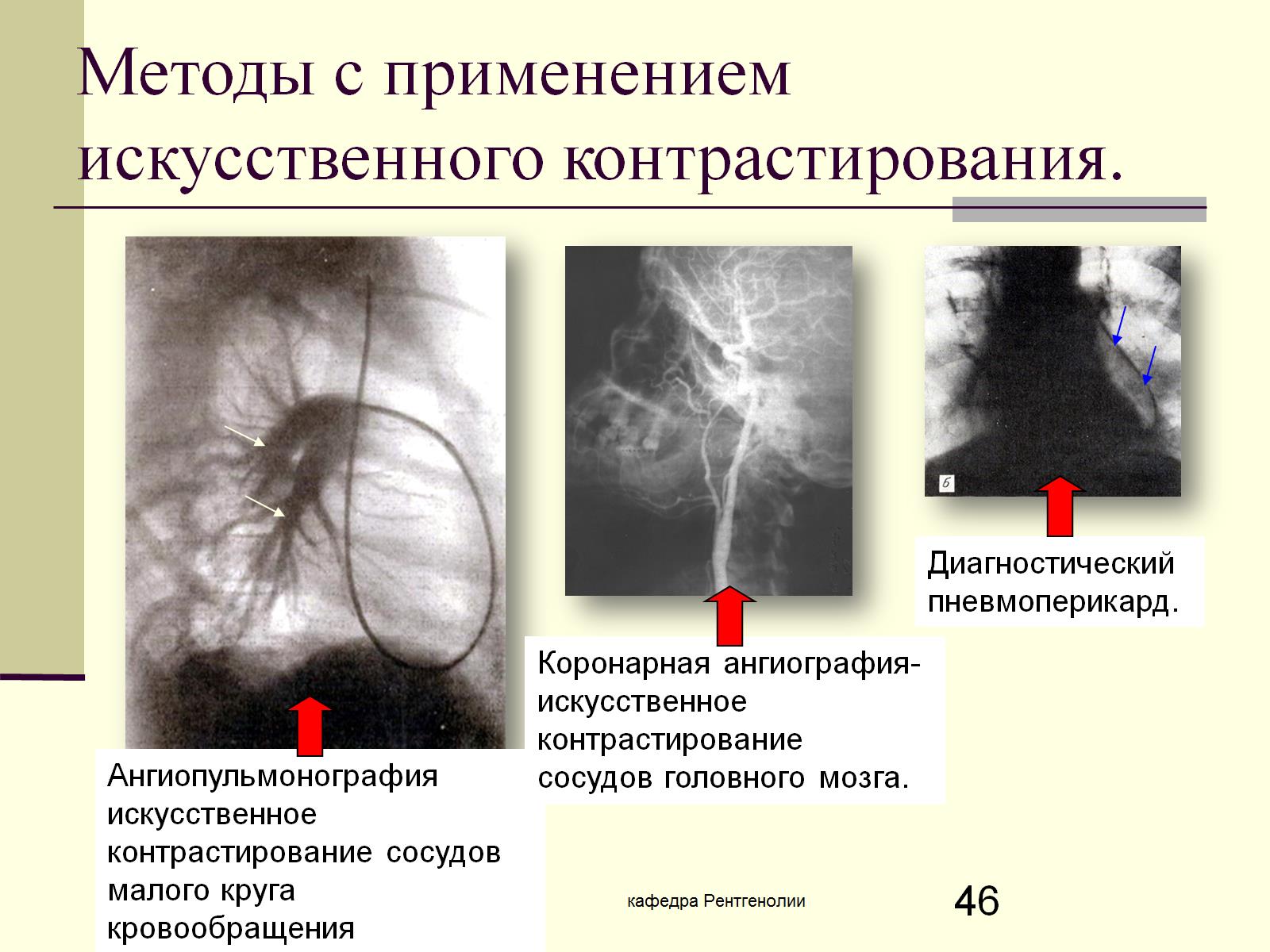 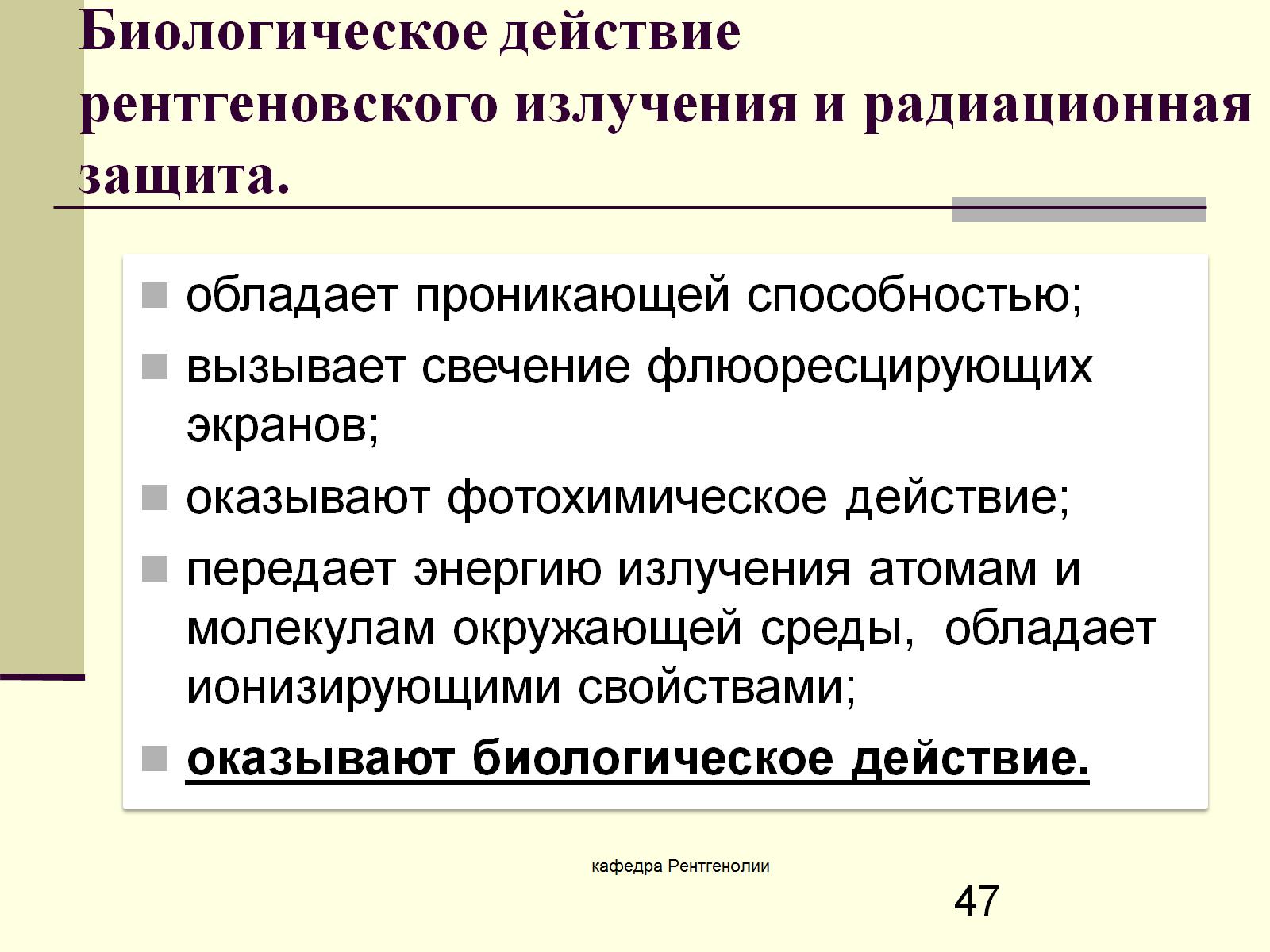 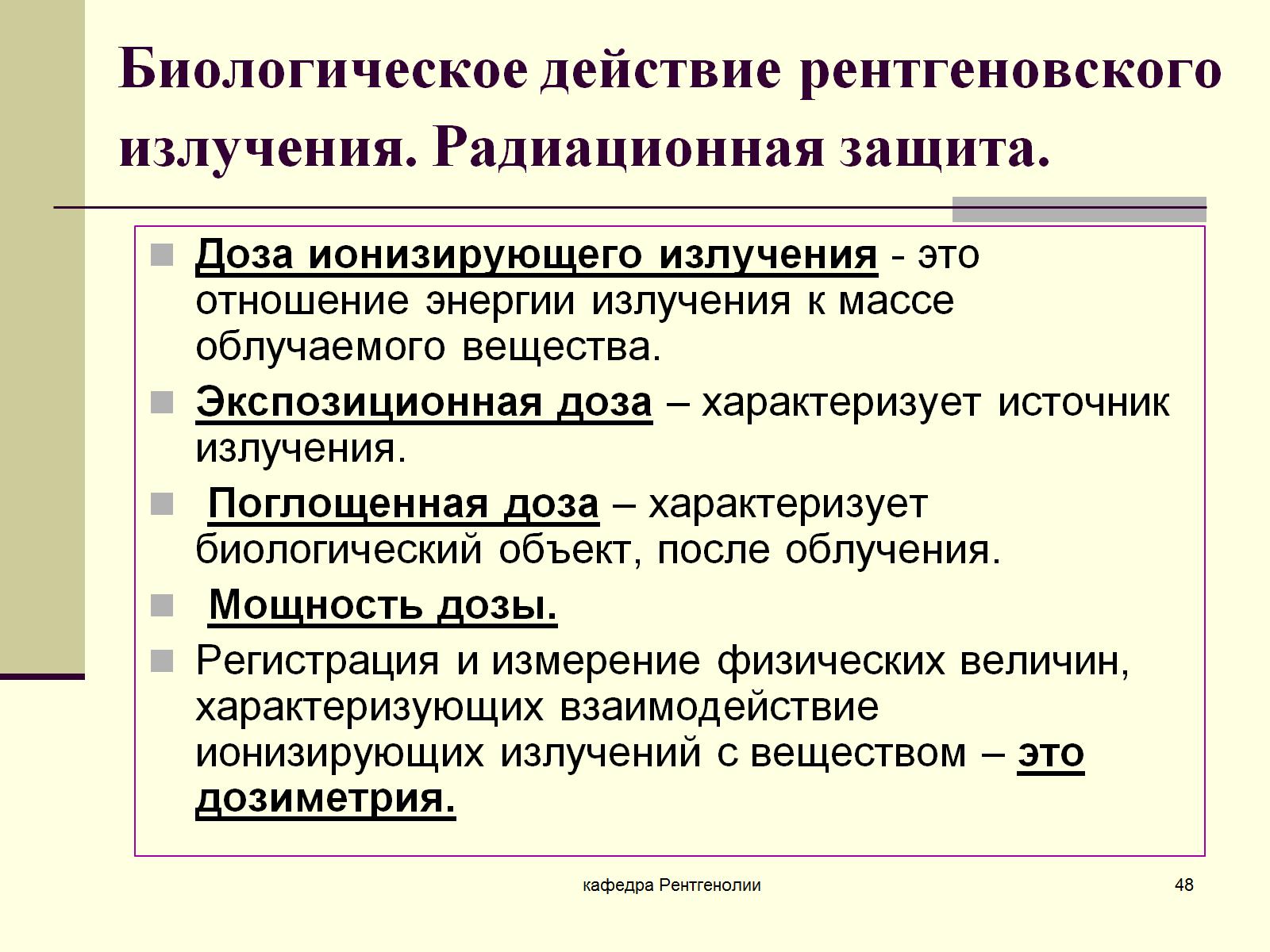 Биологическое действие рентгеновского излучения. Радиационная защита.
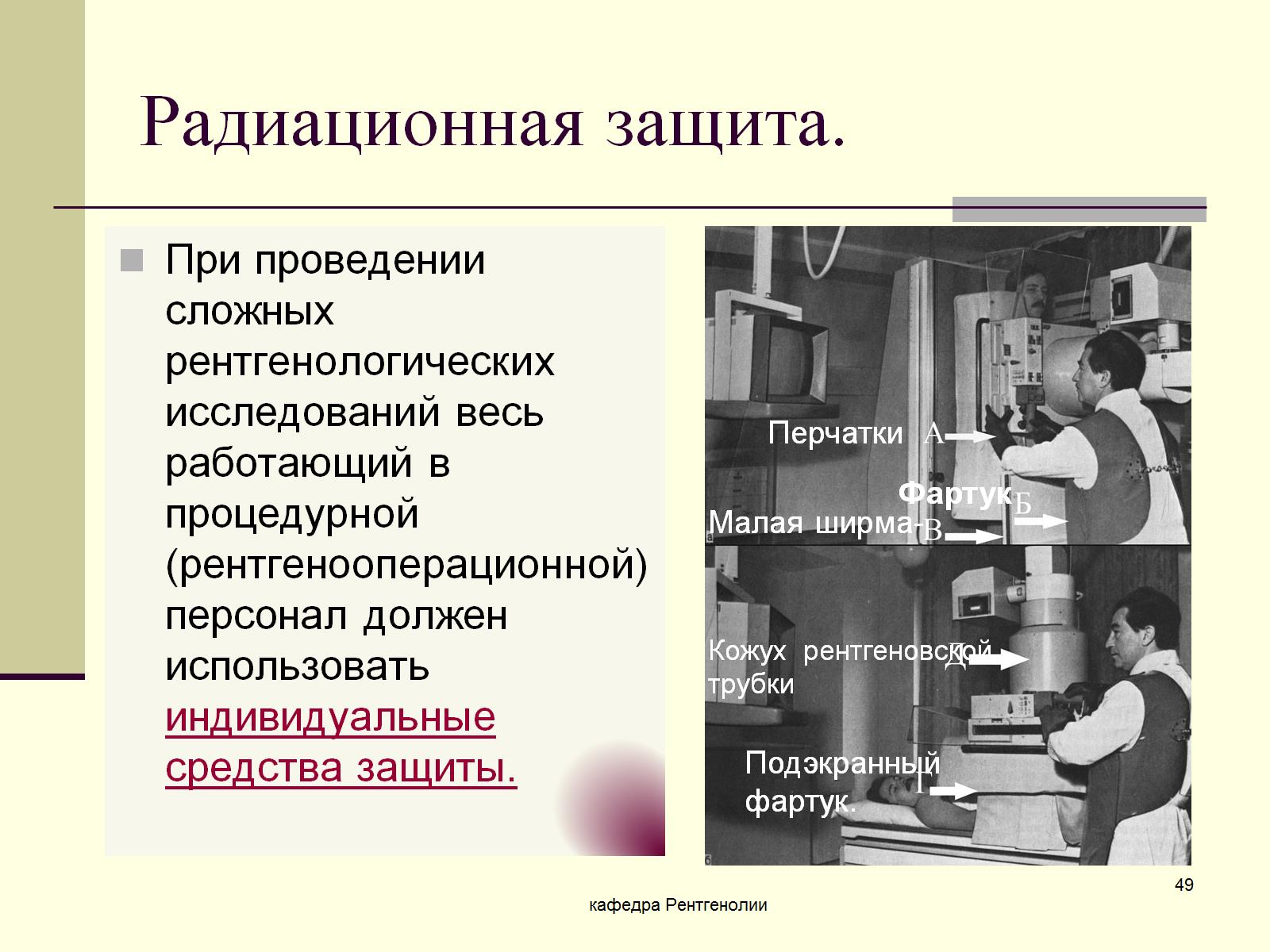 Радиационная защита.
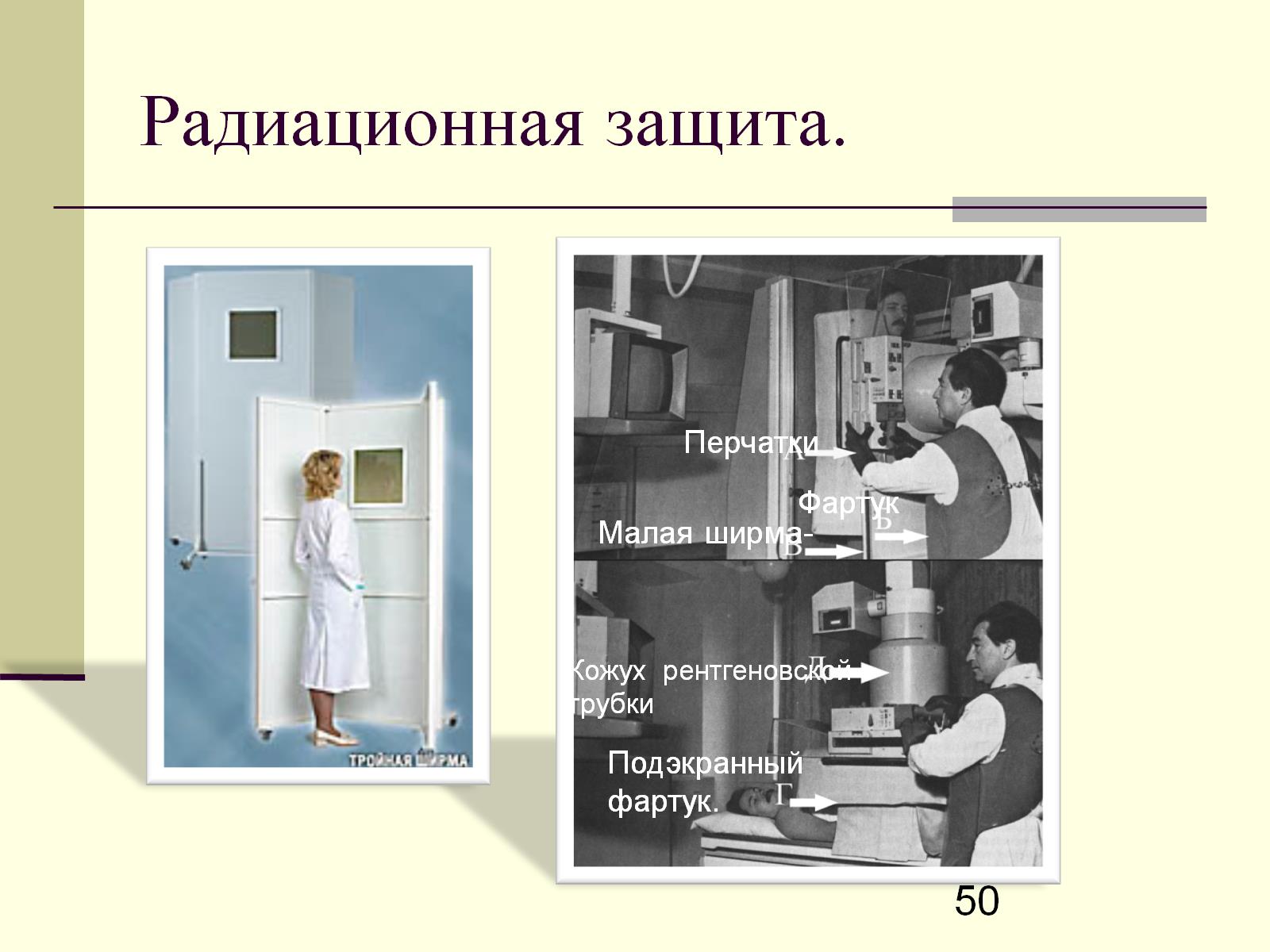 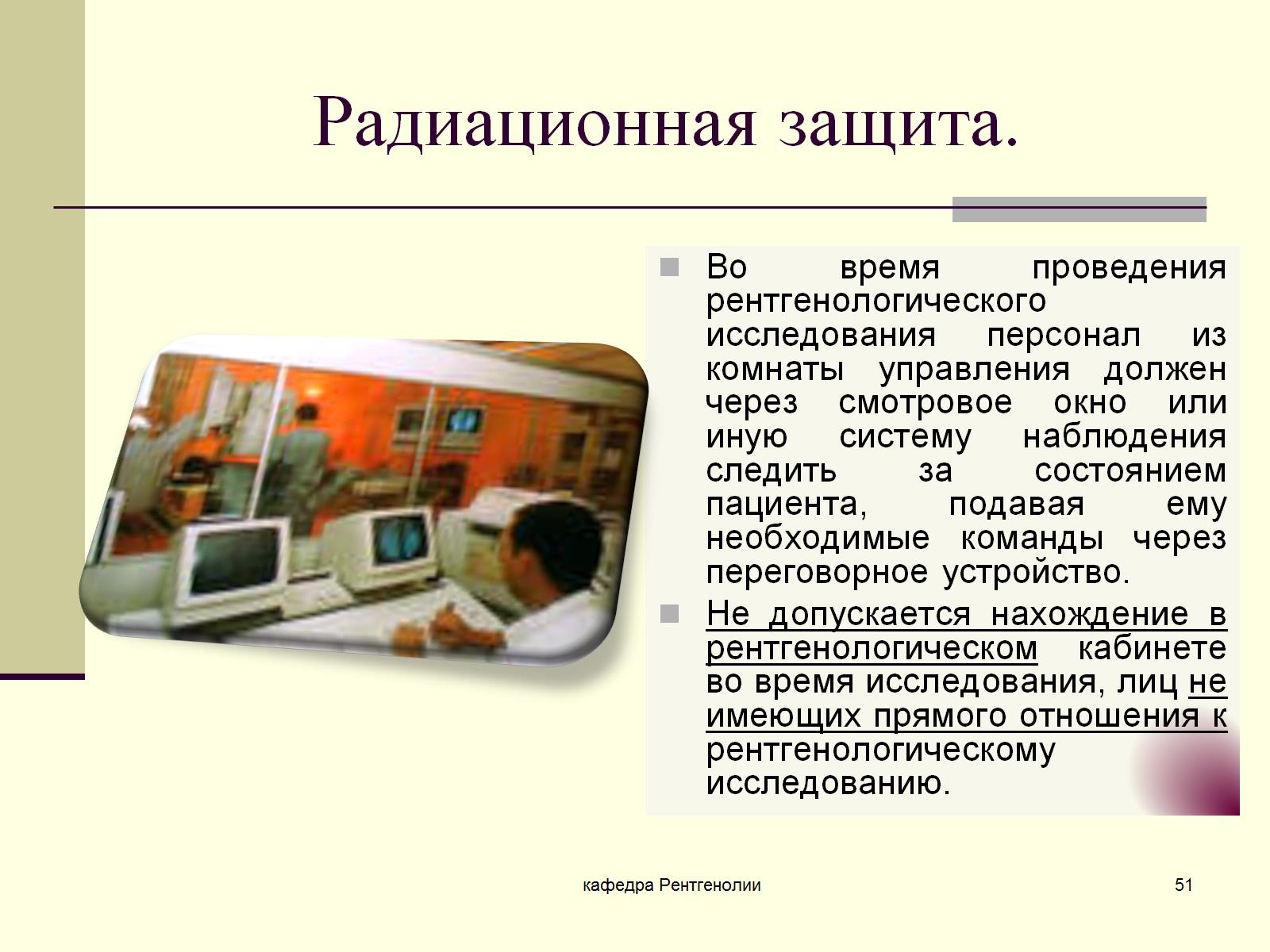 Радиационная защита.
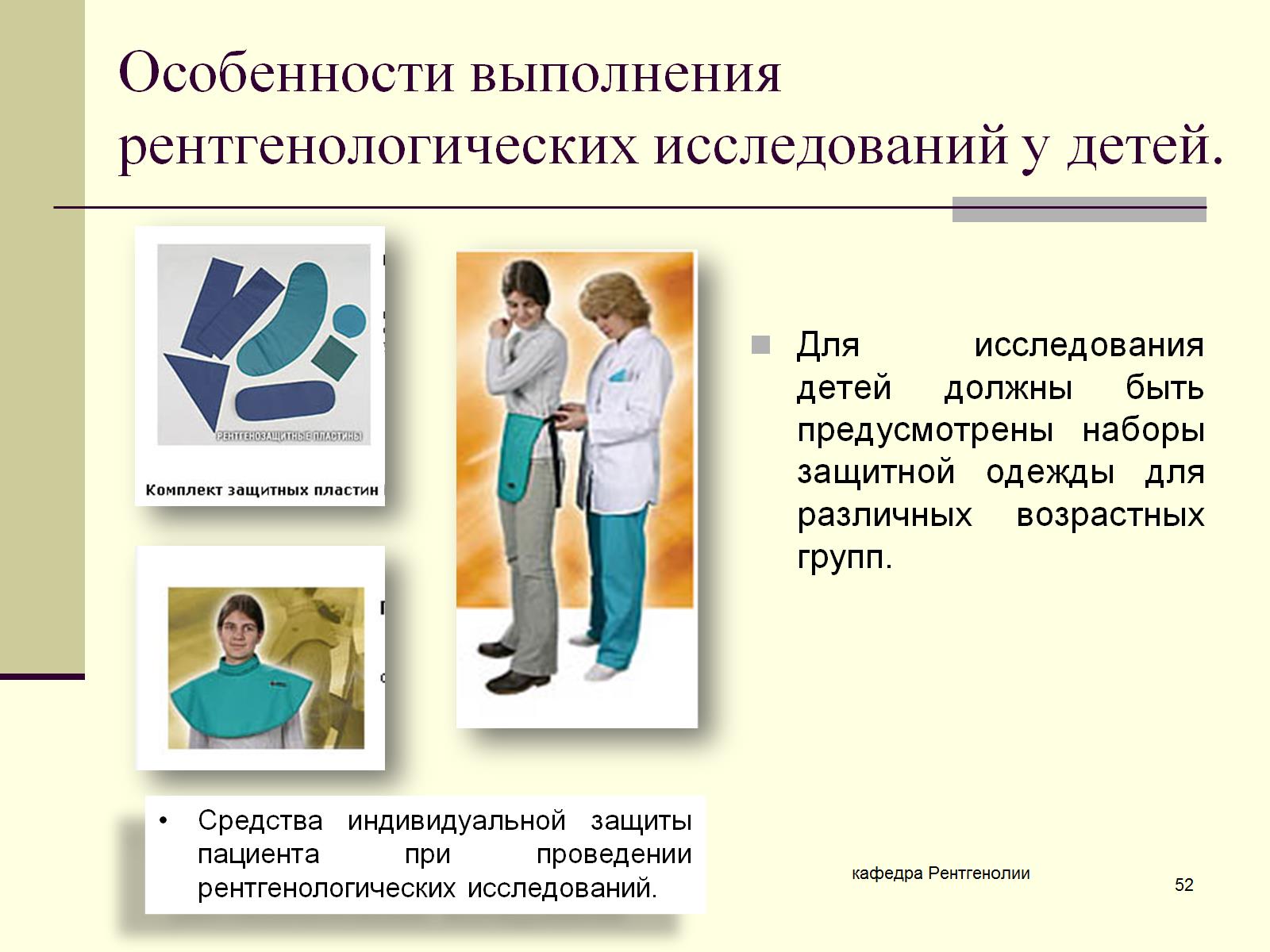 Особенности выполнения рентгенологических исследований у детей.
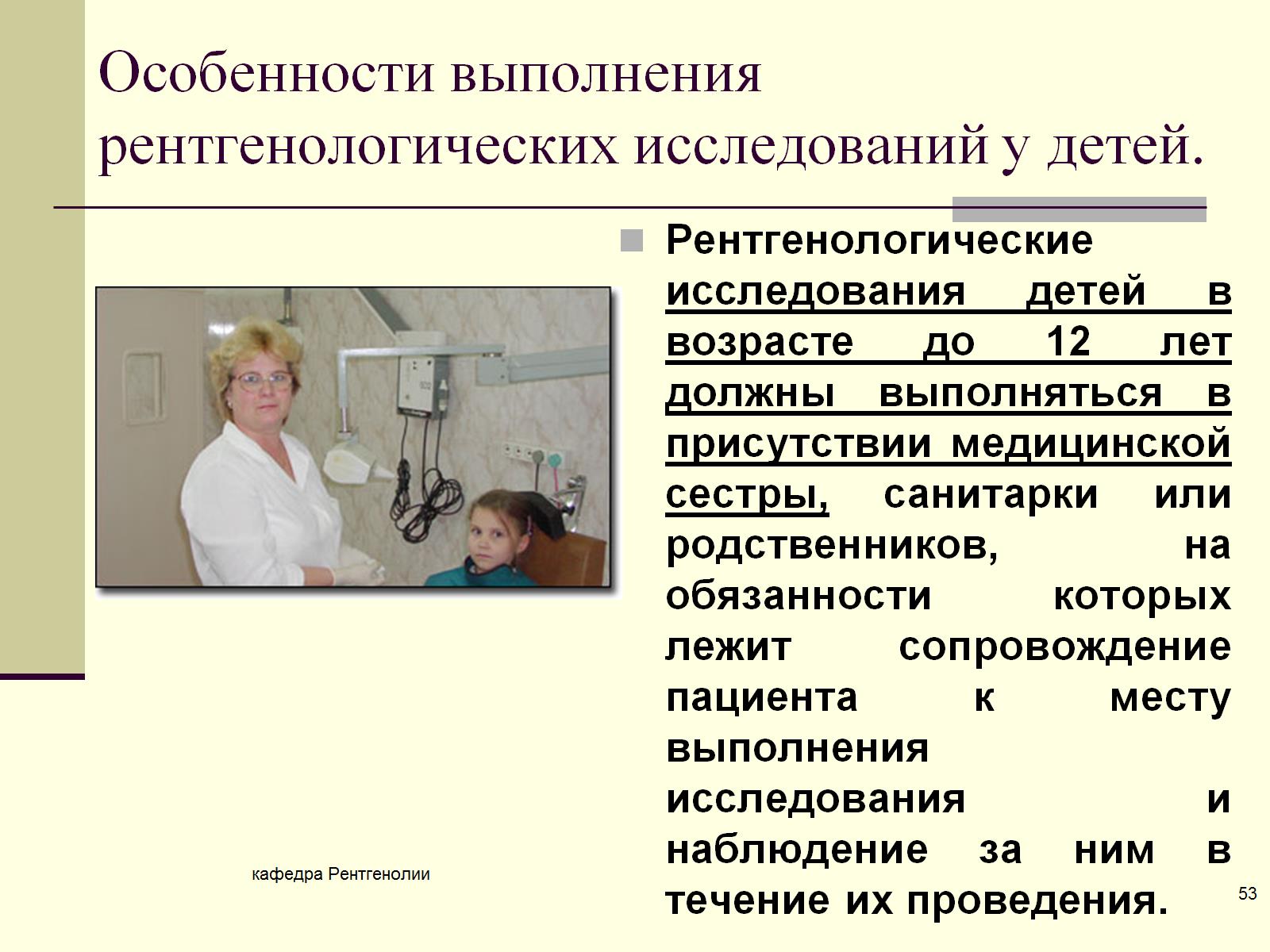 Особенности выполнения рентгенологических исследований у детей.
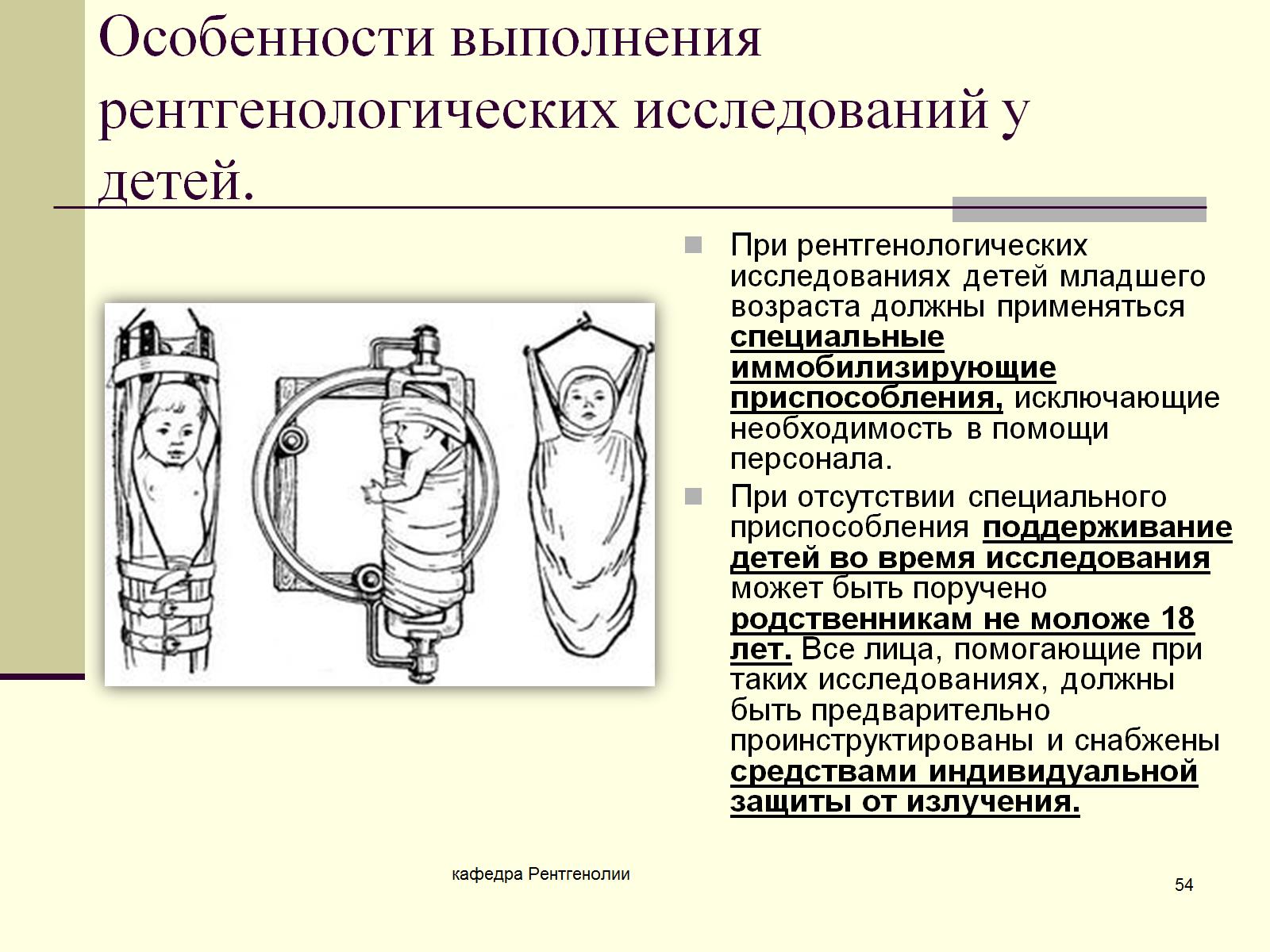 Особенности выполнения рентгенологических исследований у детей.
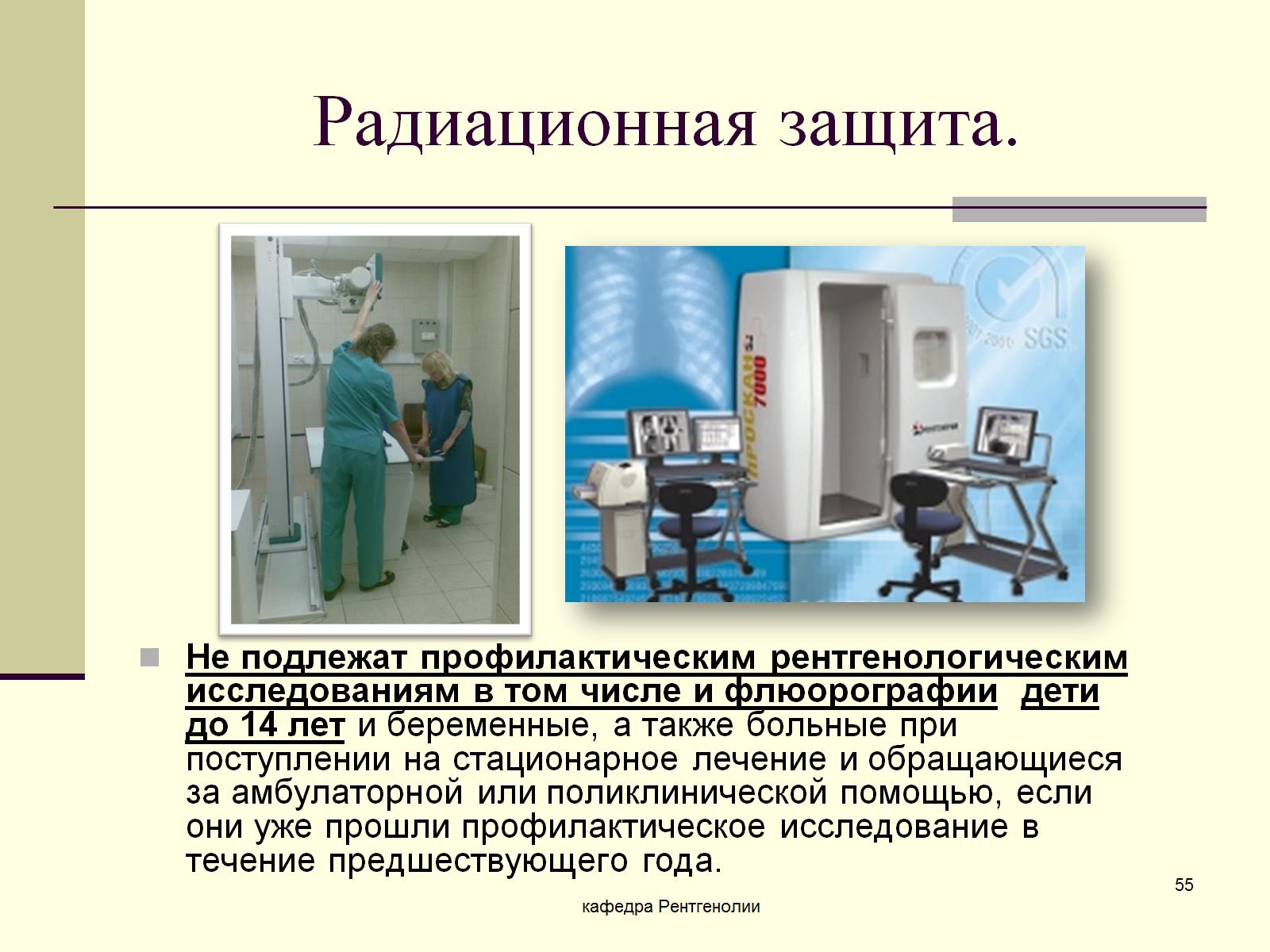 Радиационная защита.
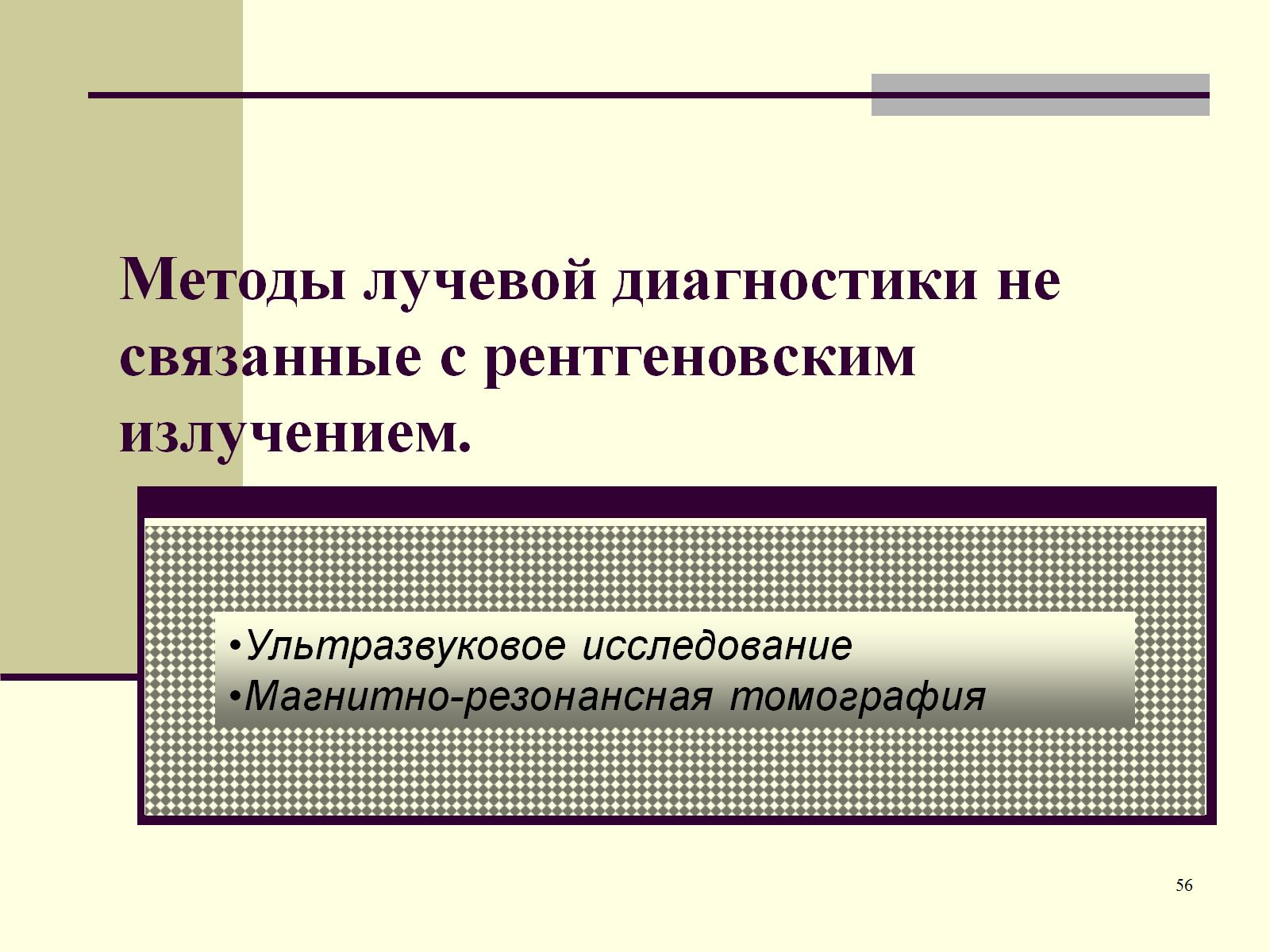 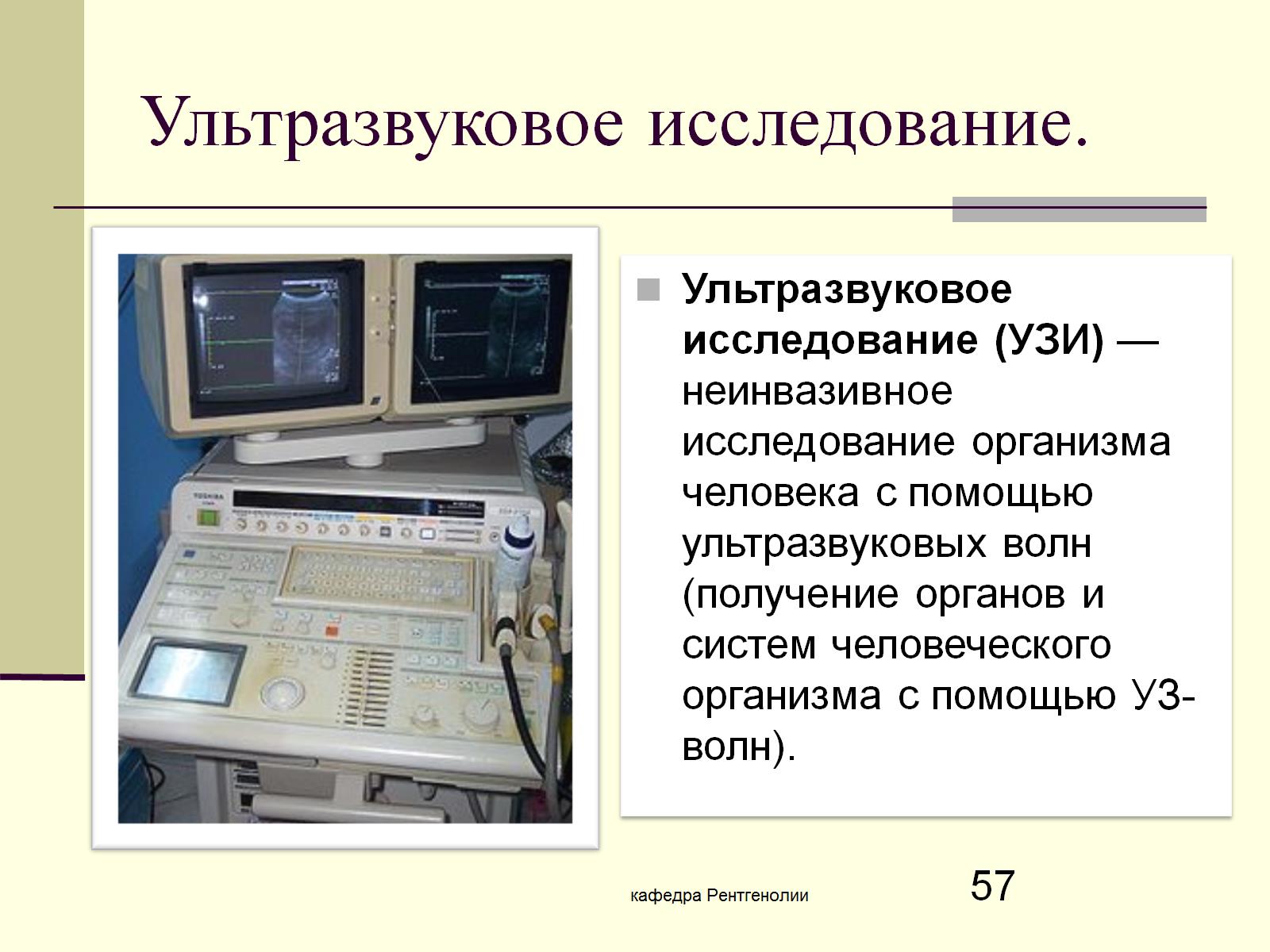 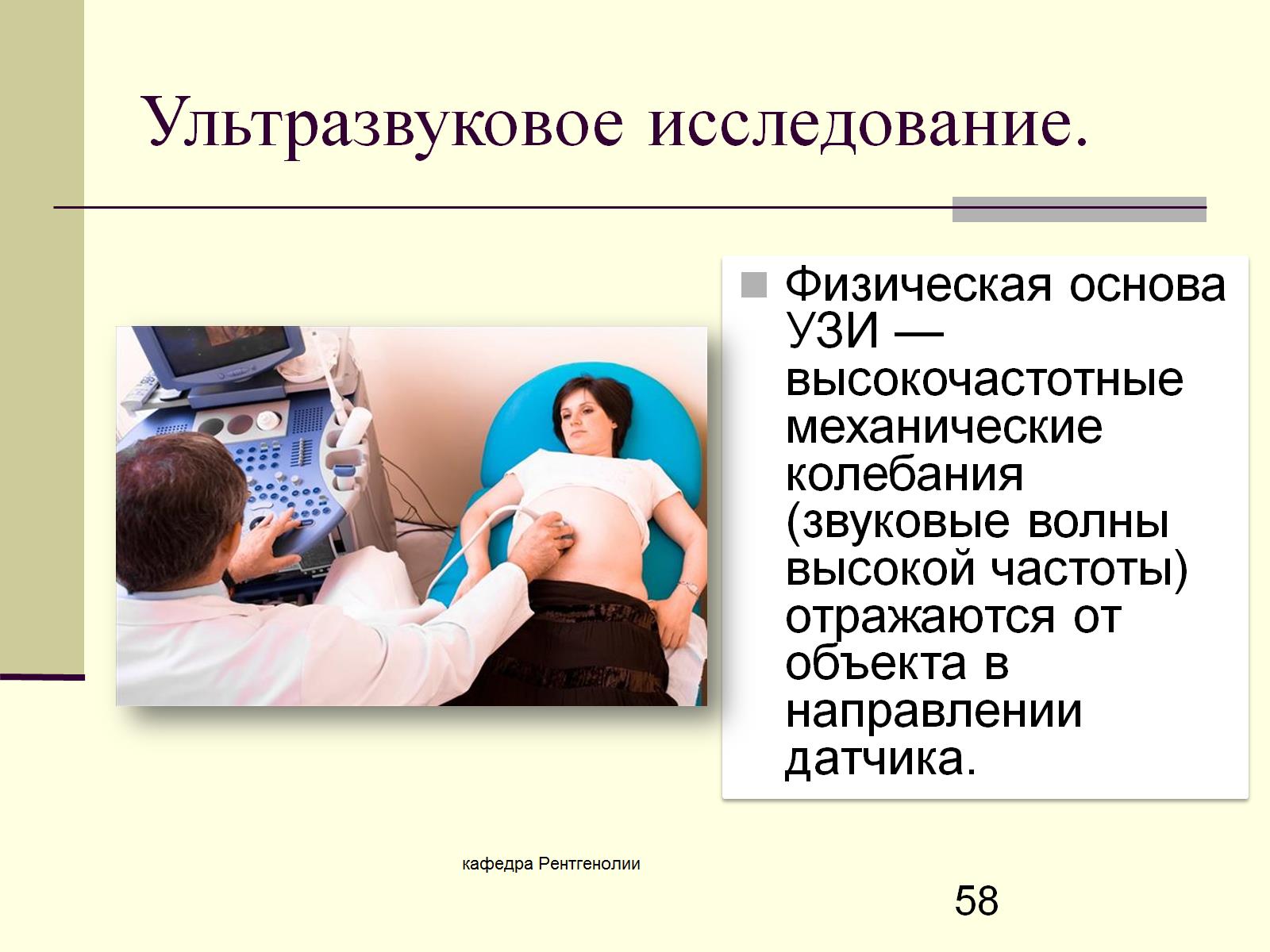 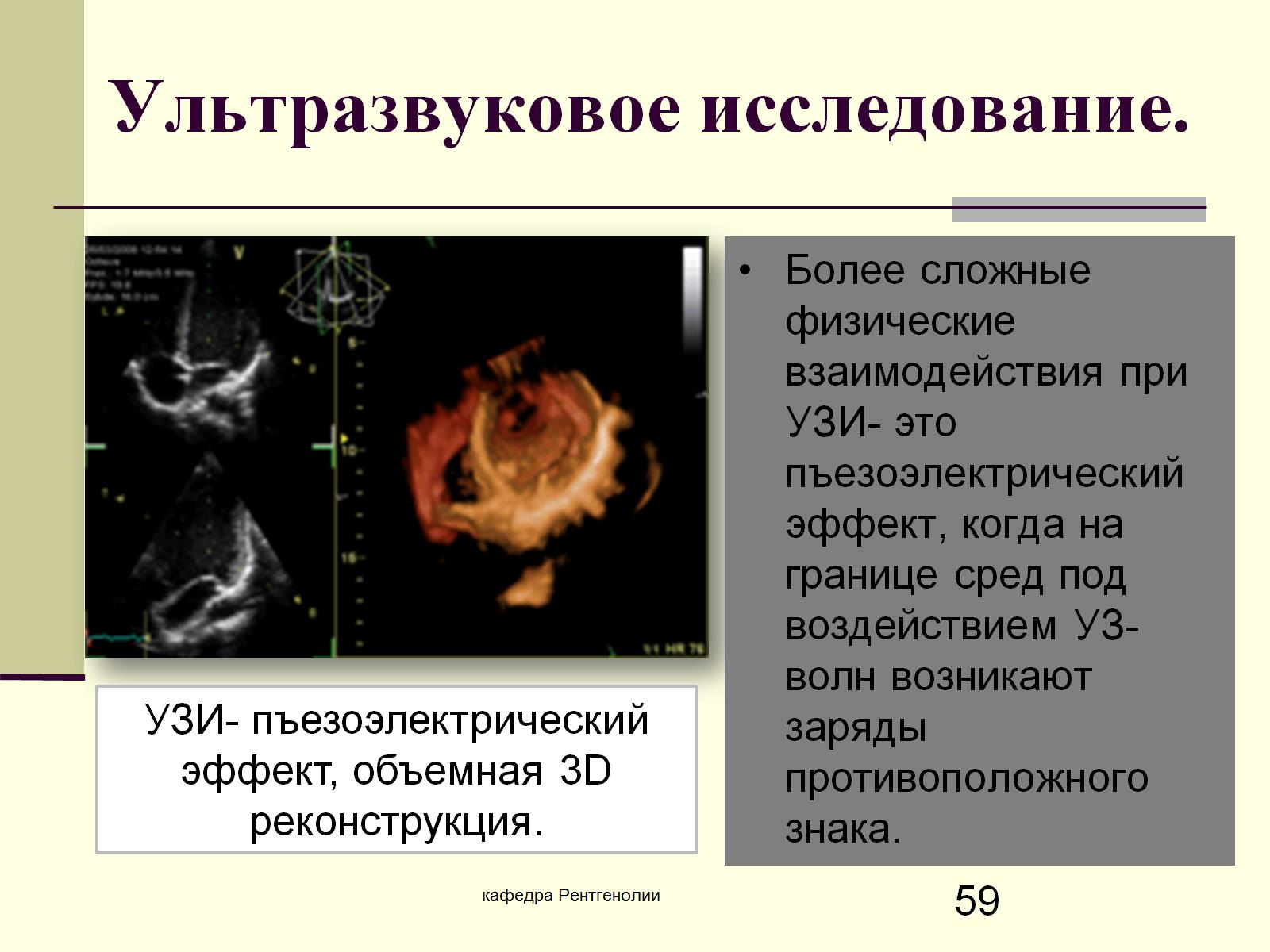 Ультразвуковое исследование.
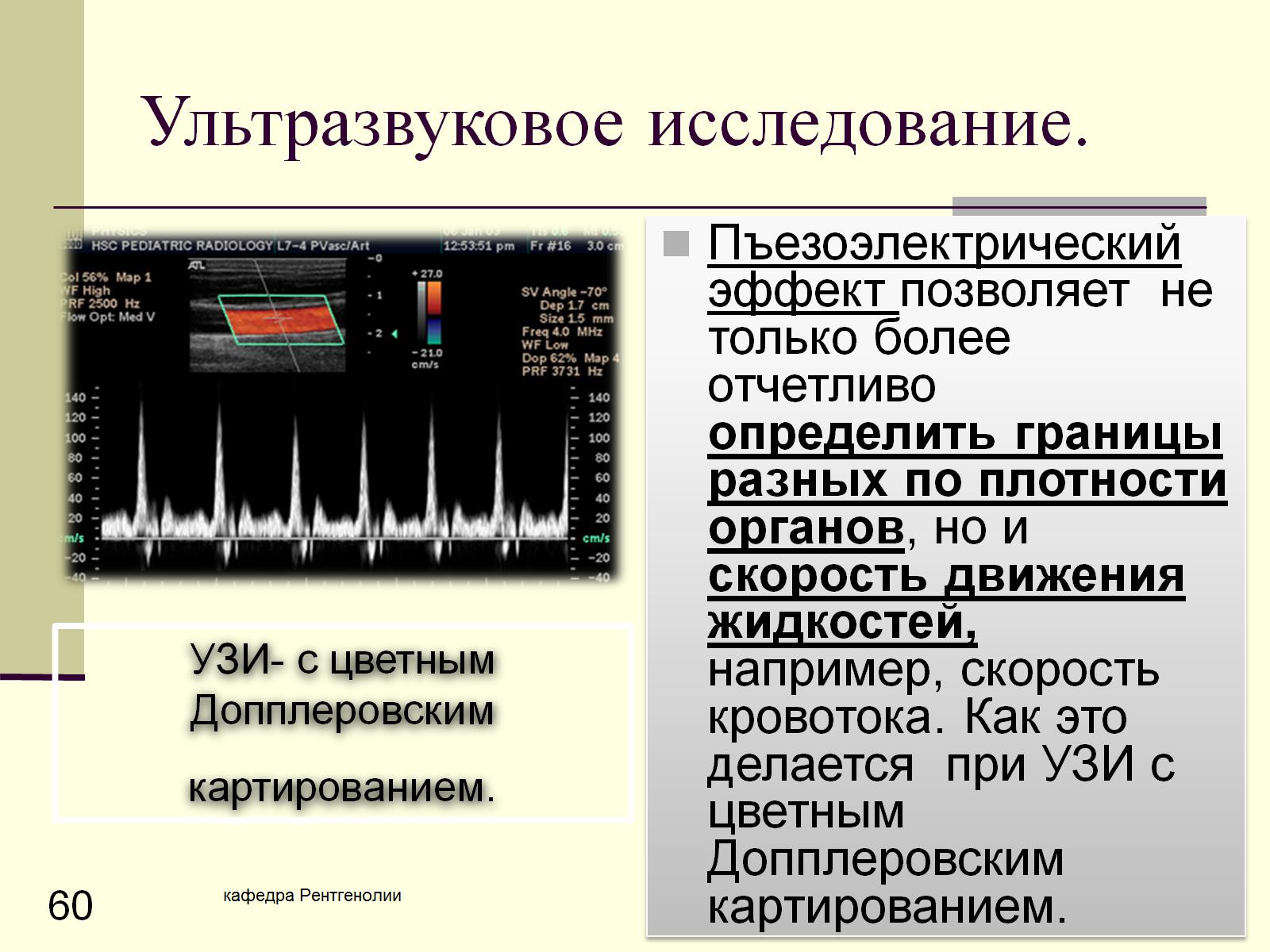 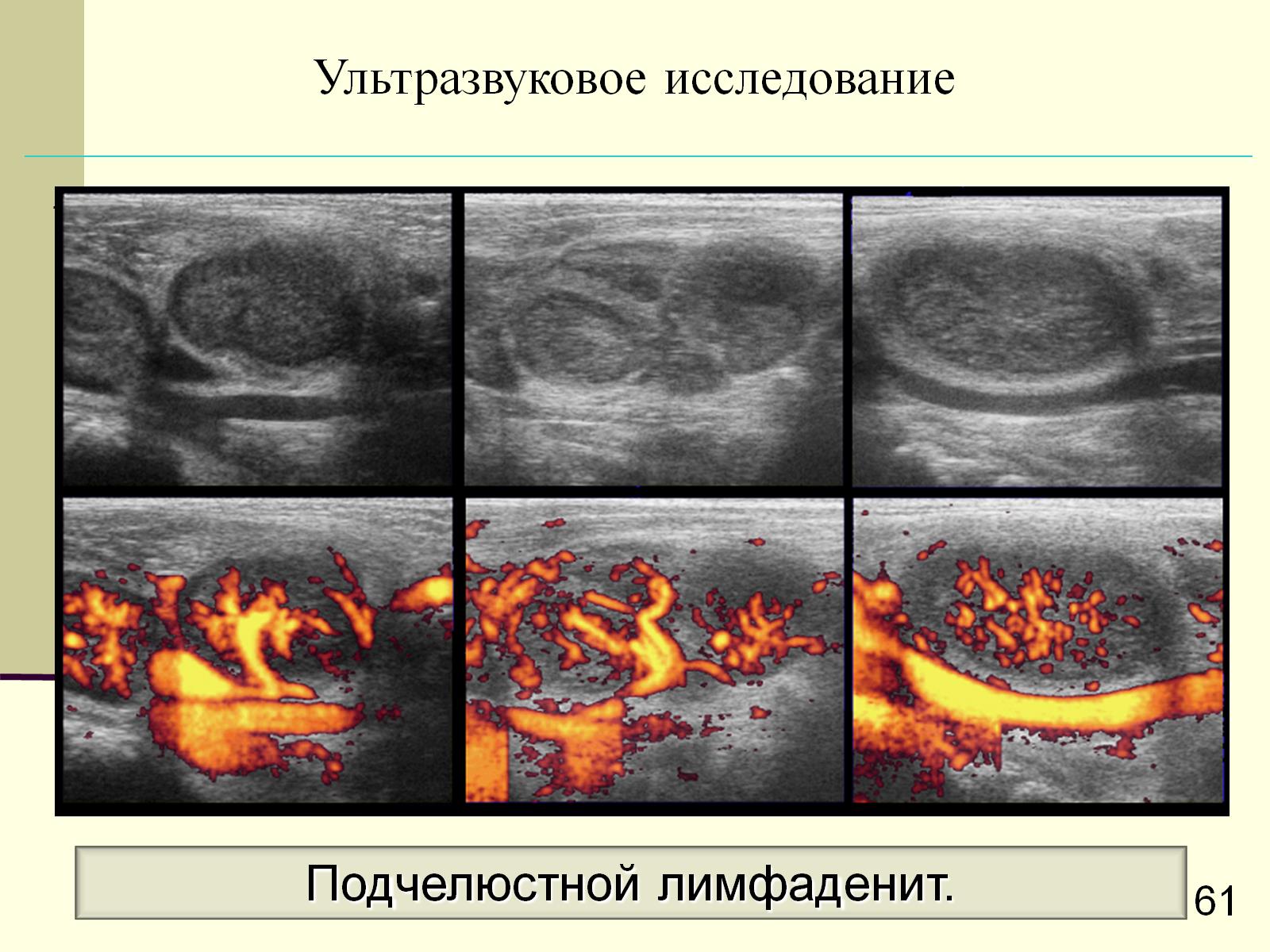 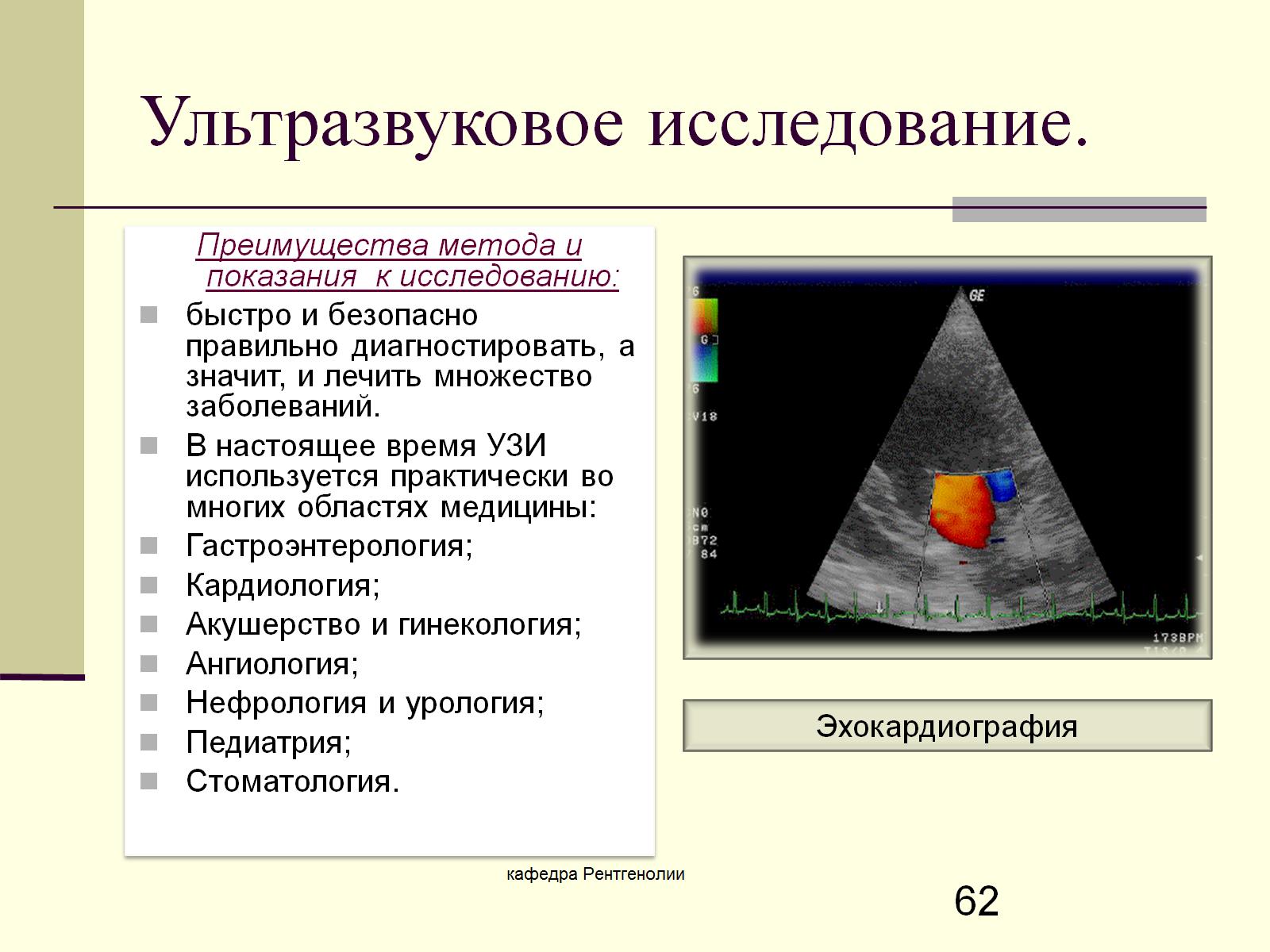 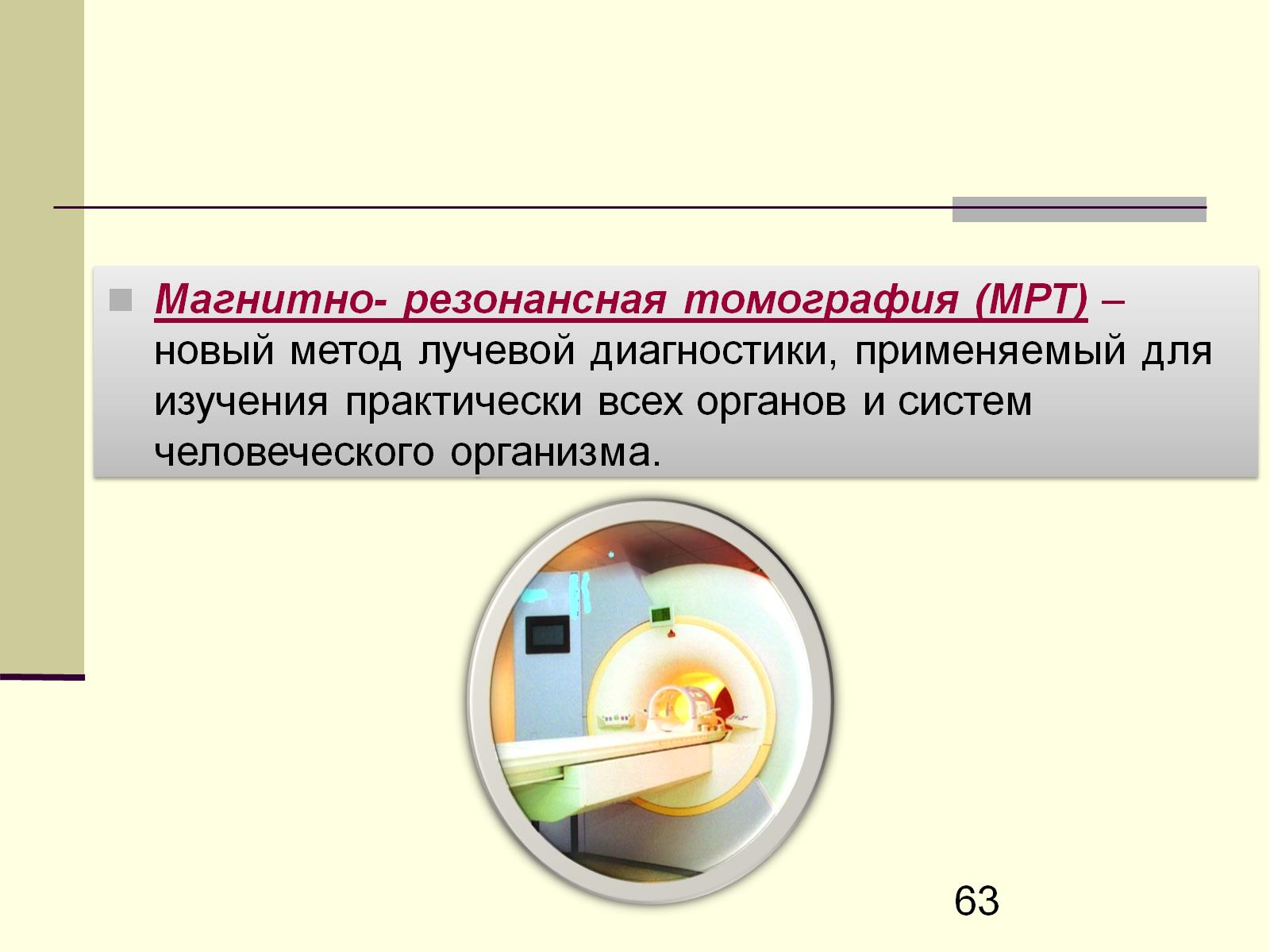 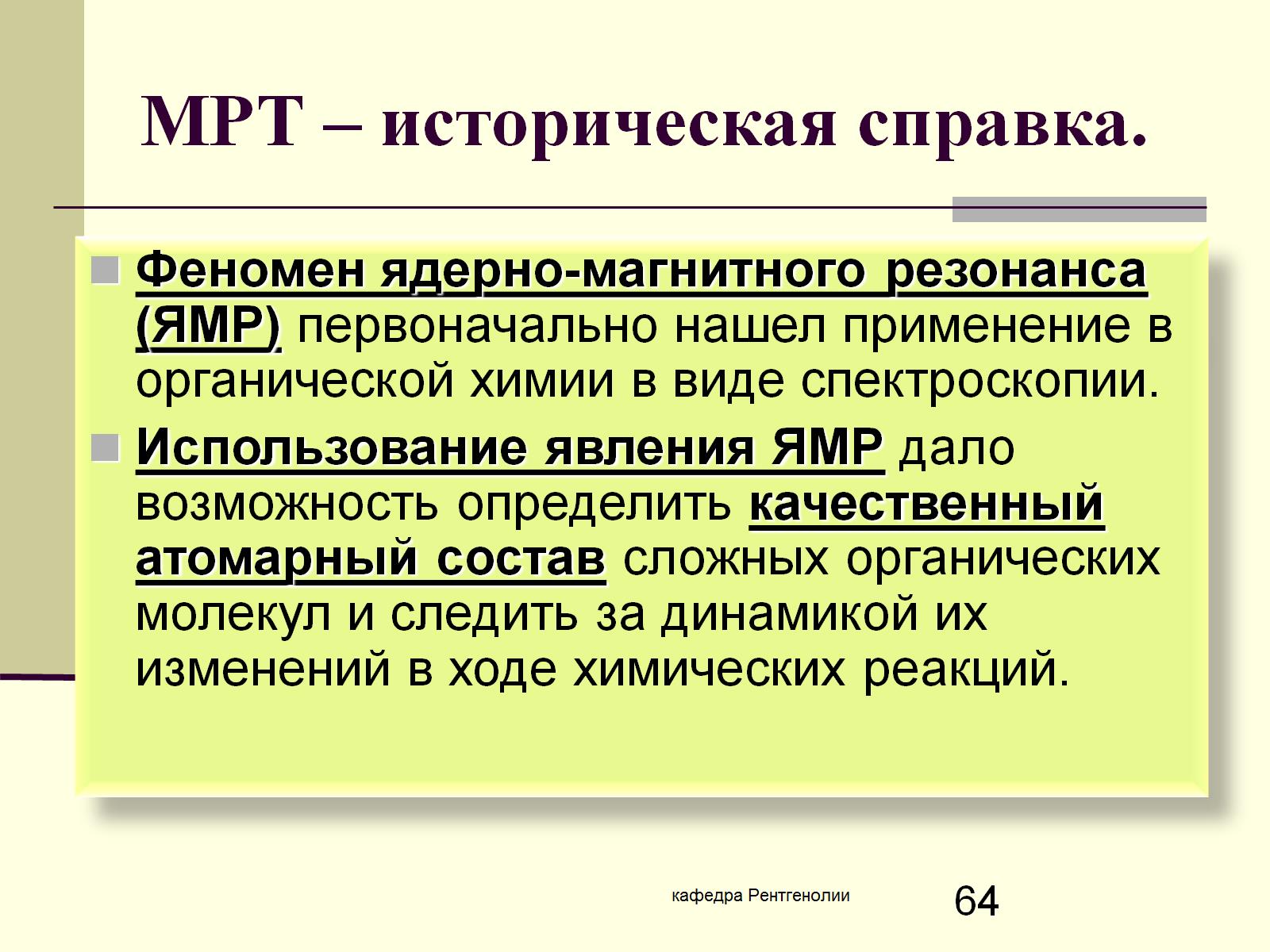 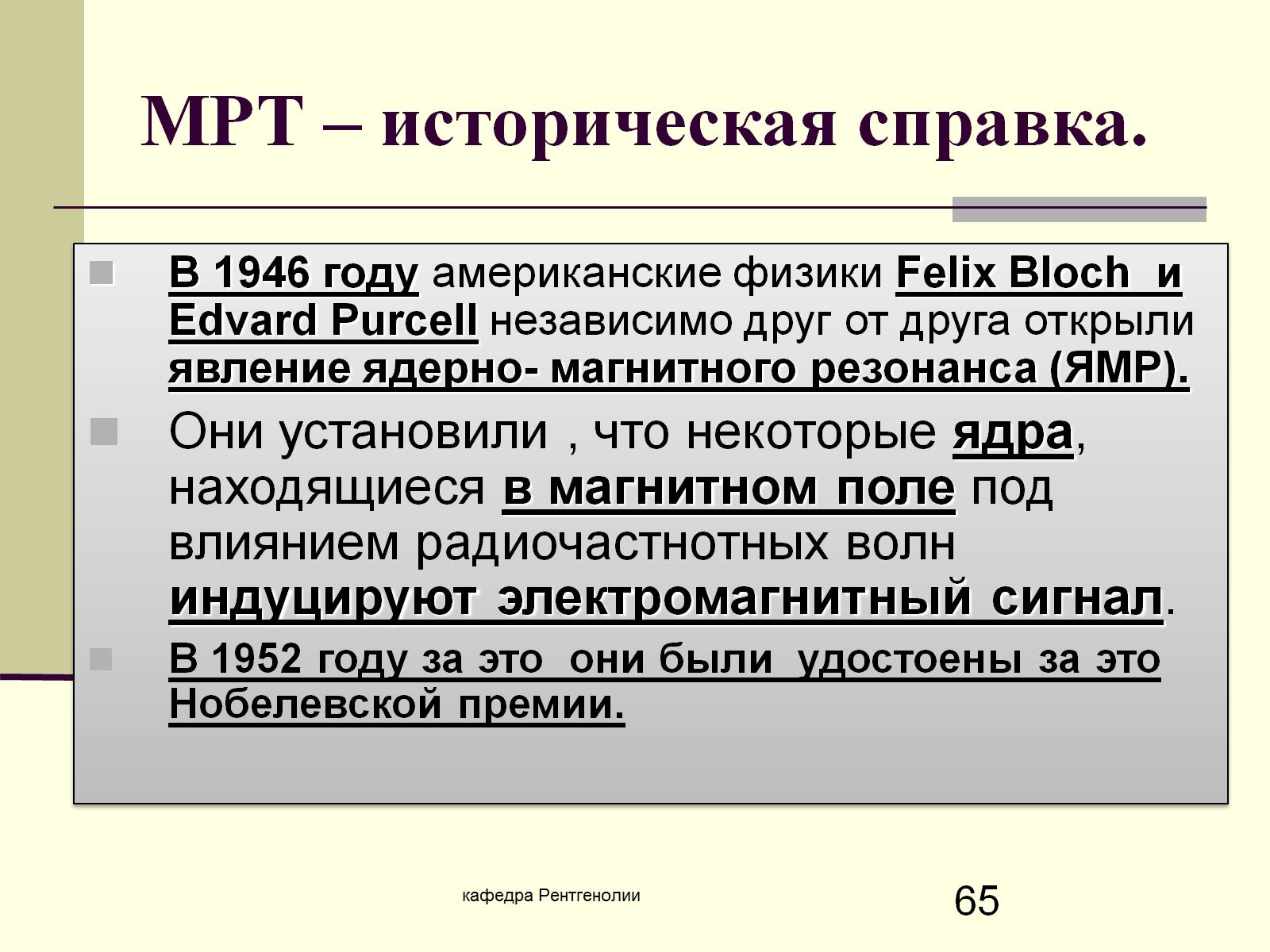 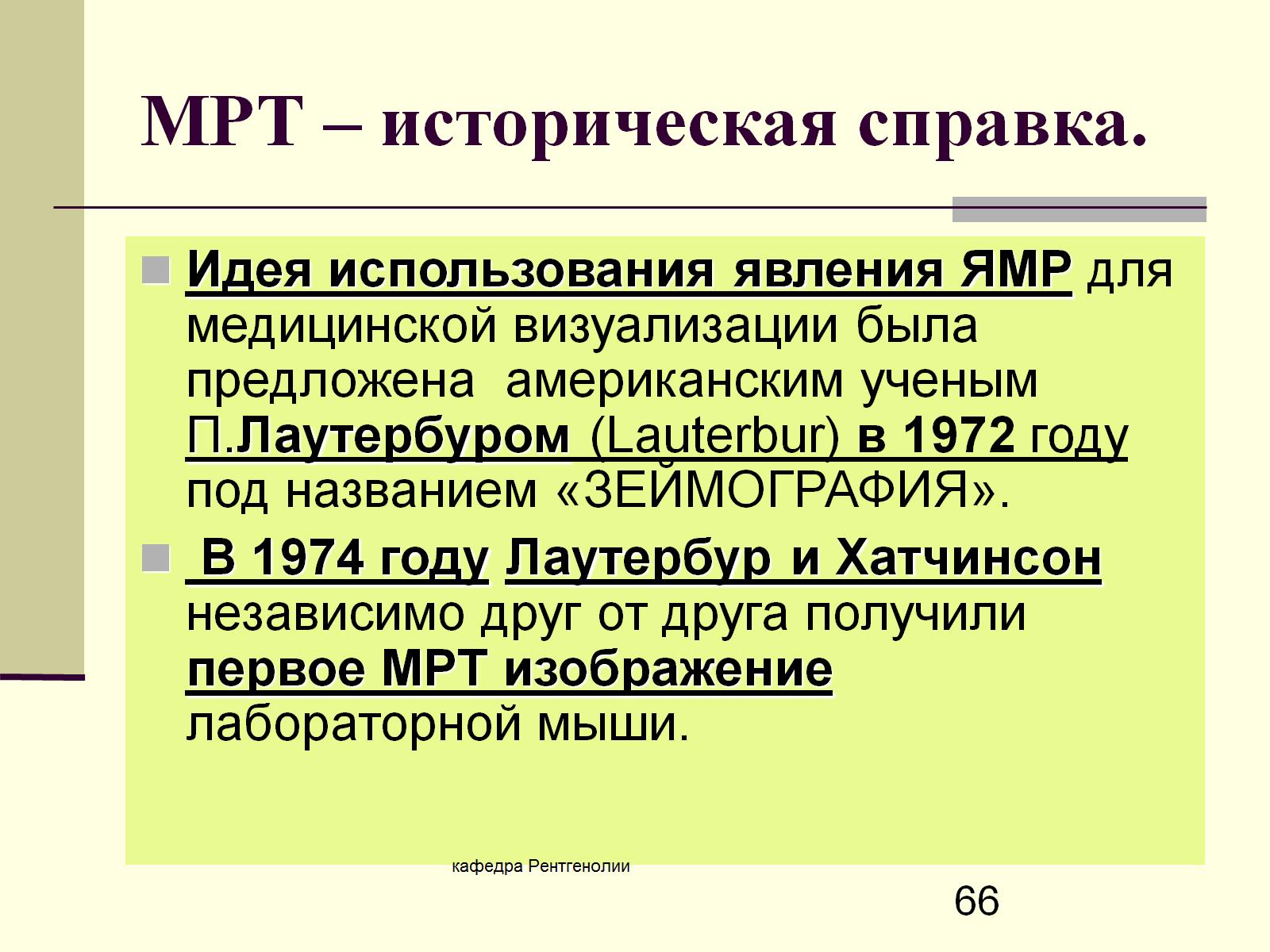 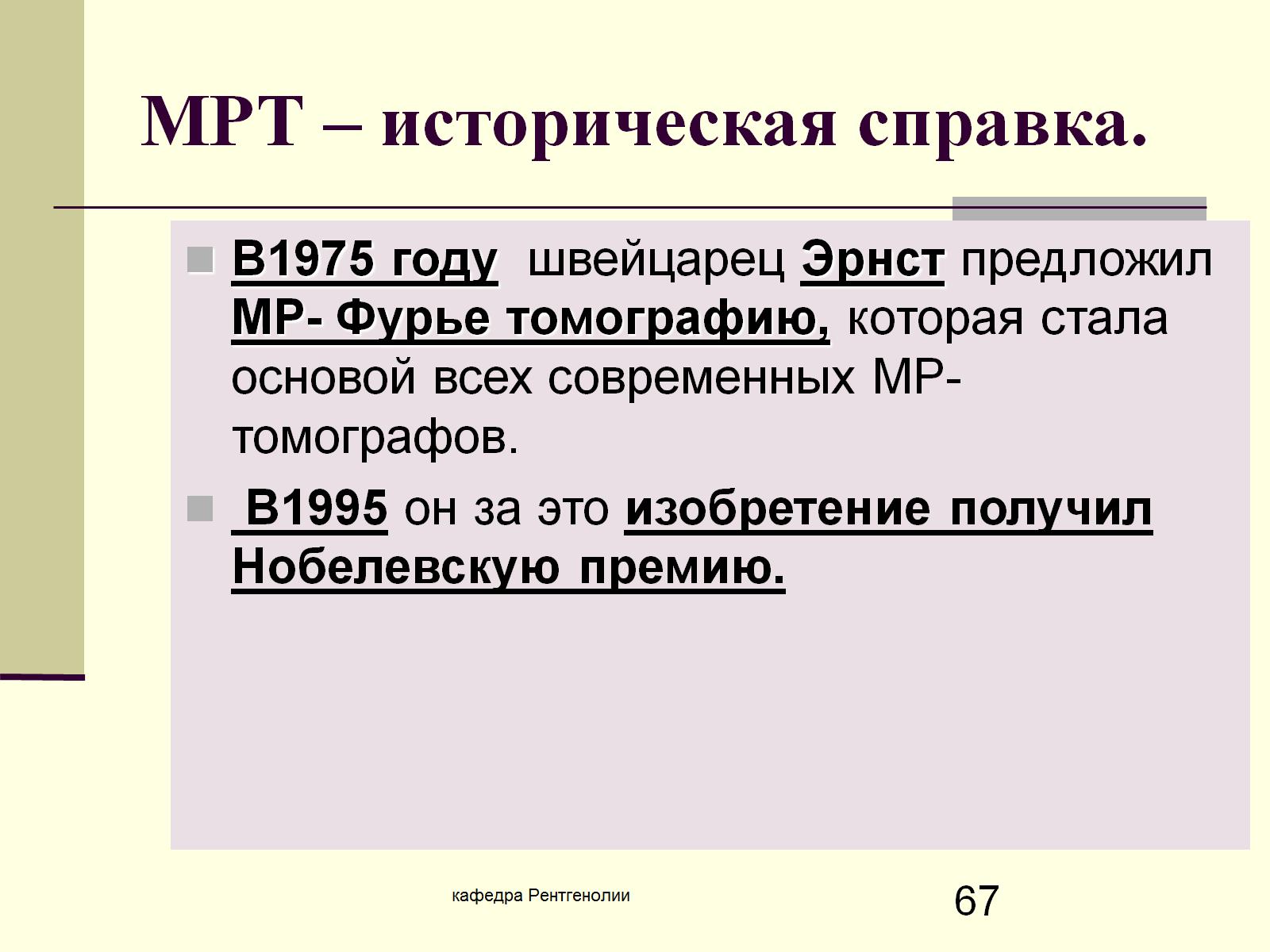 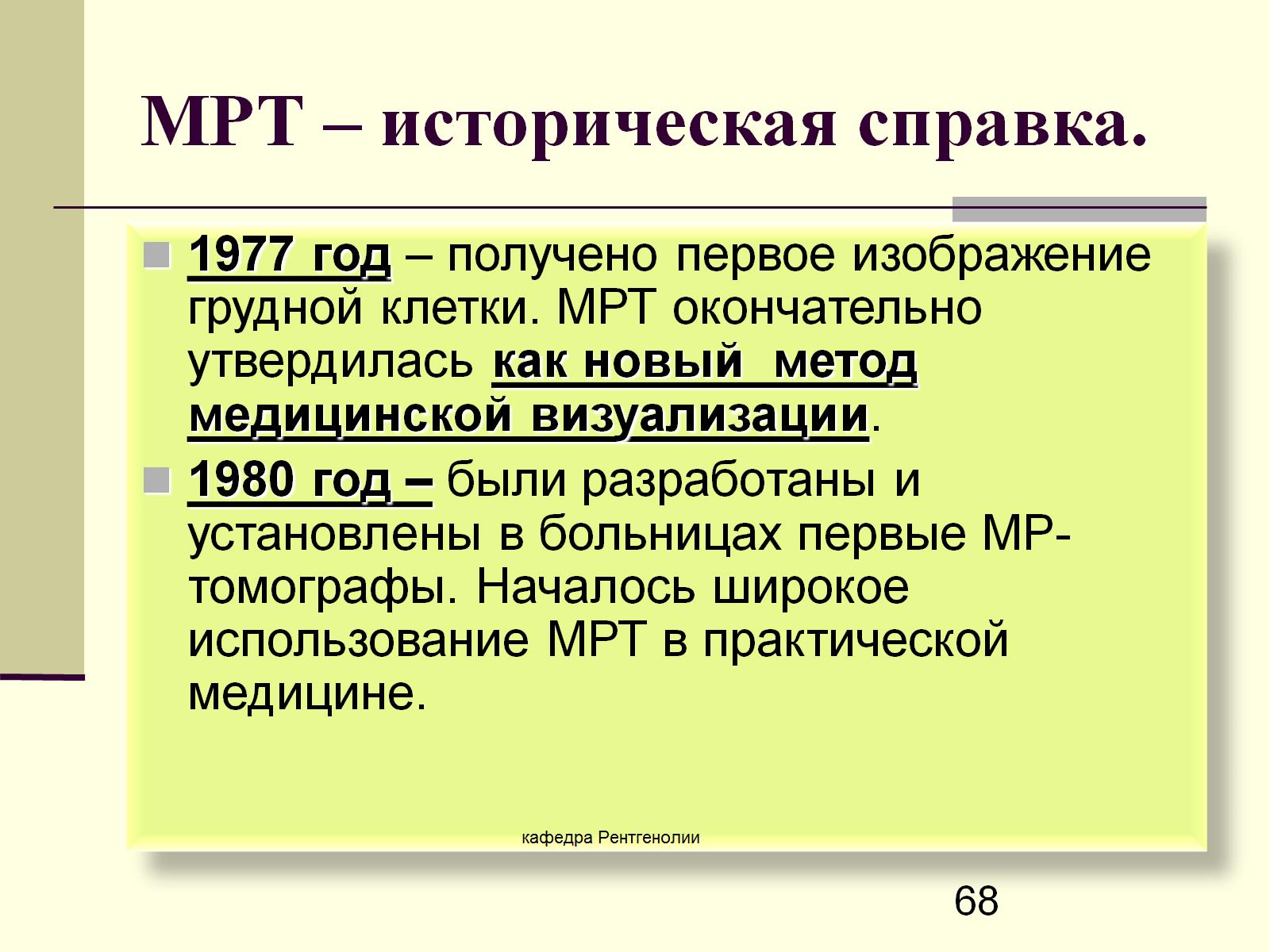 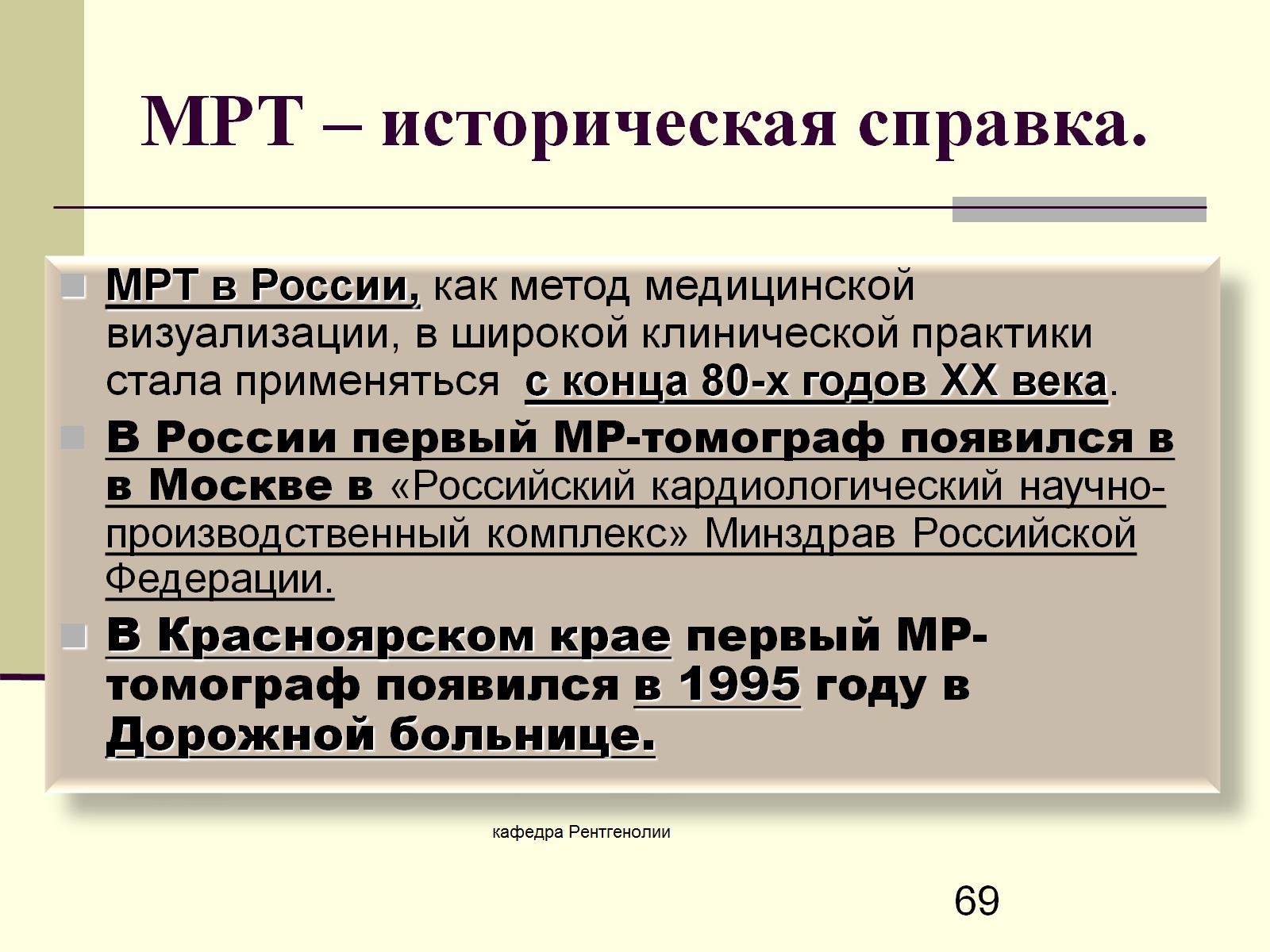 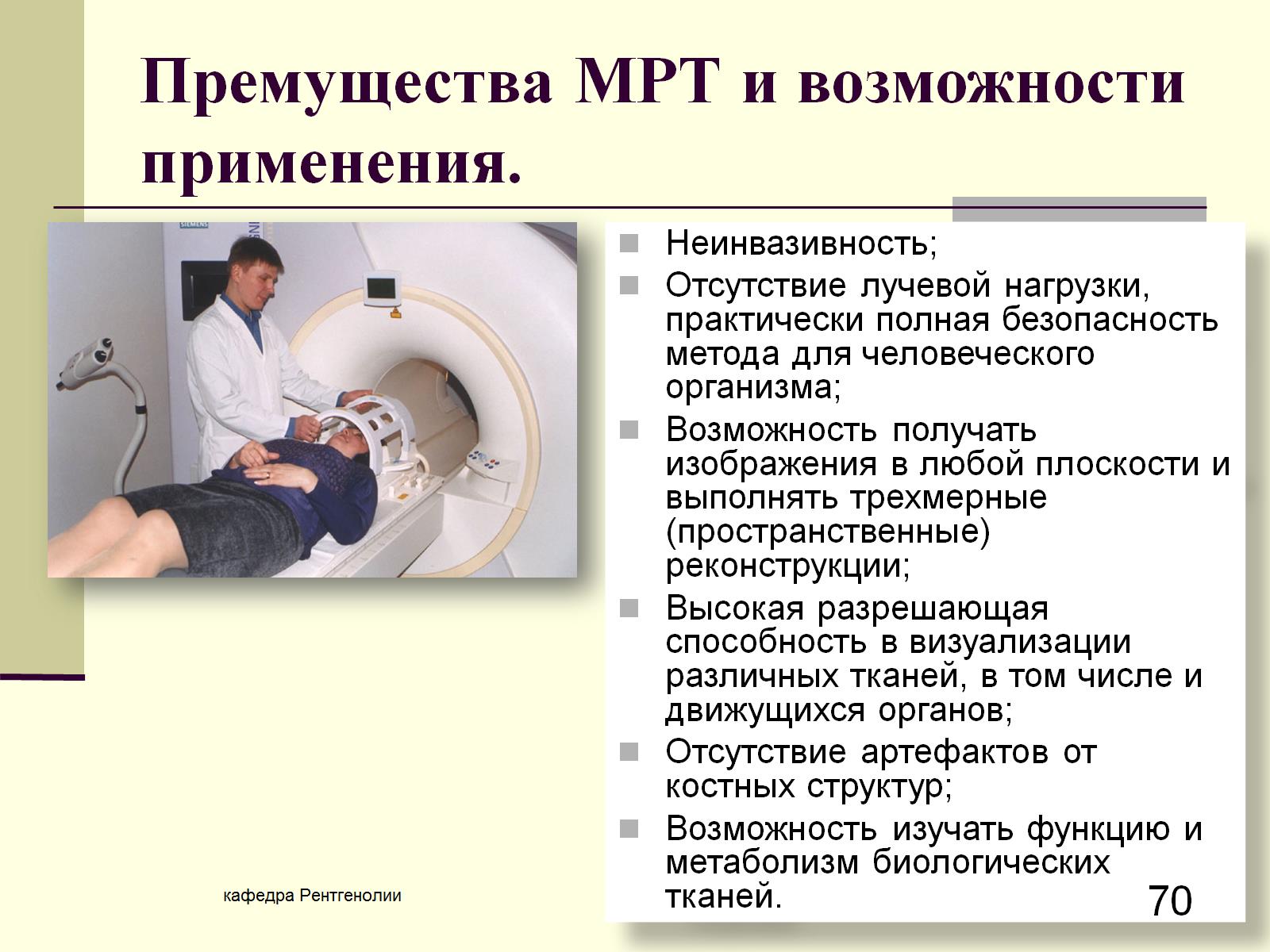 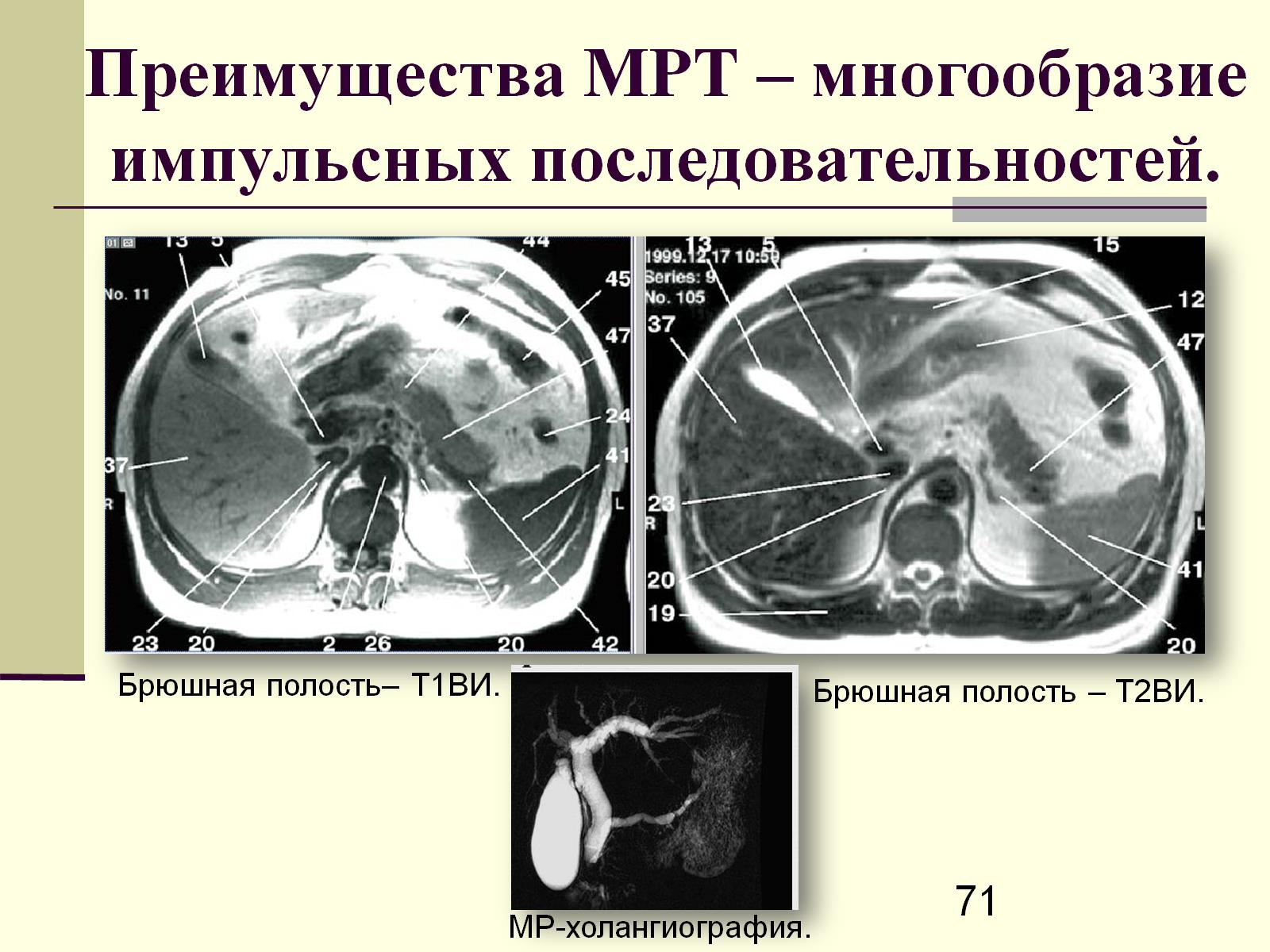 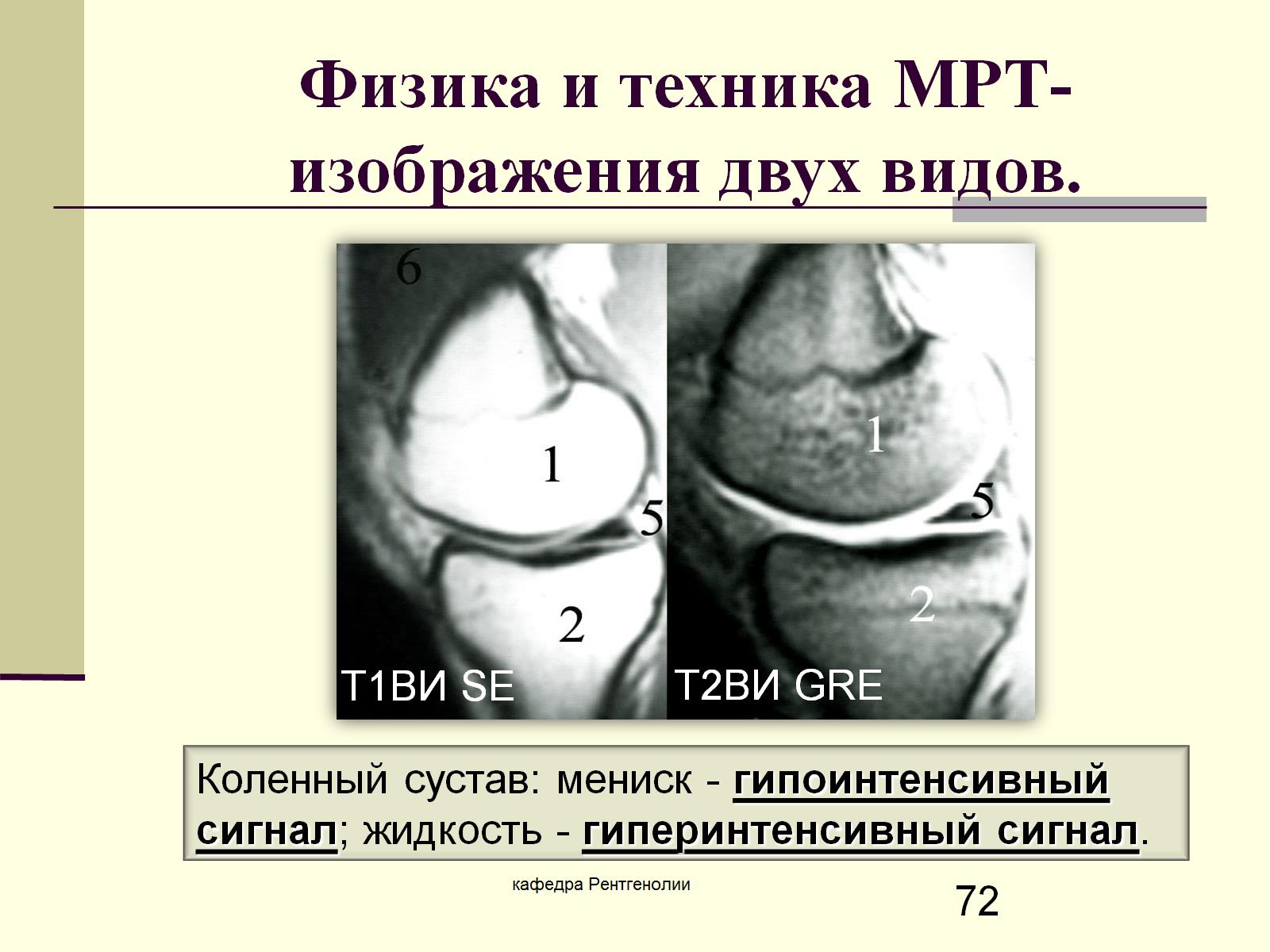 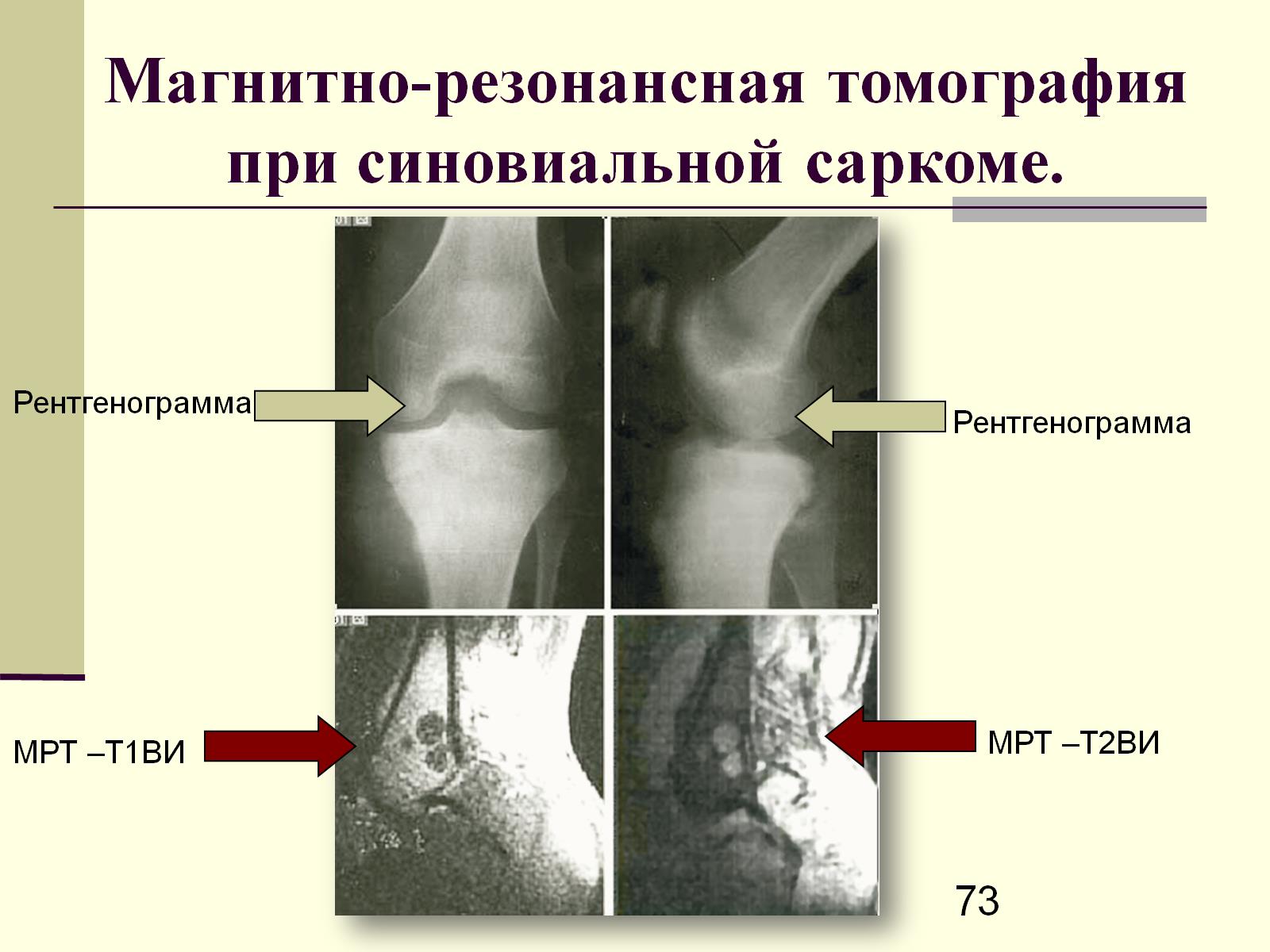 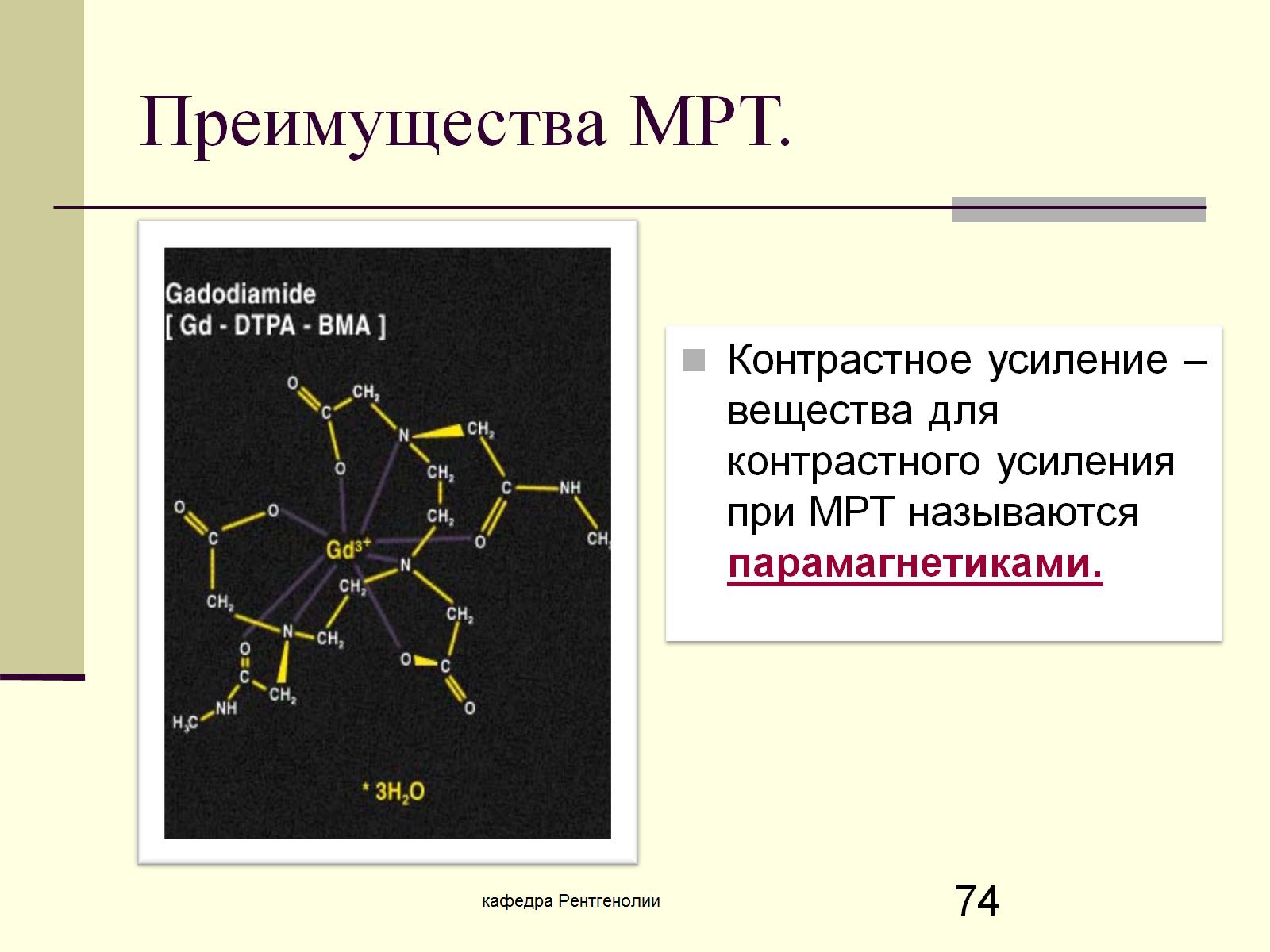 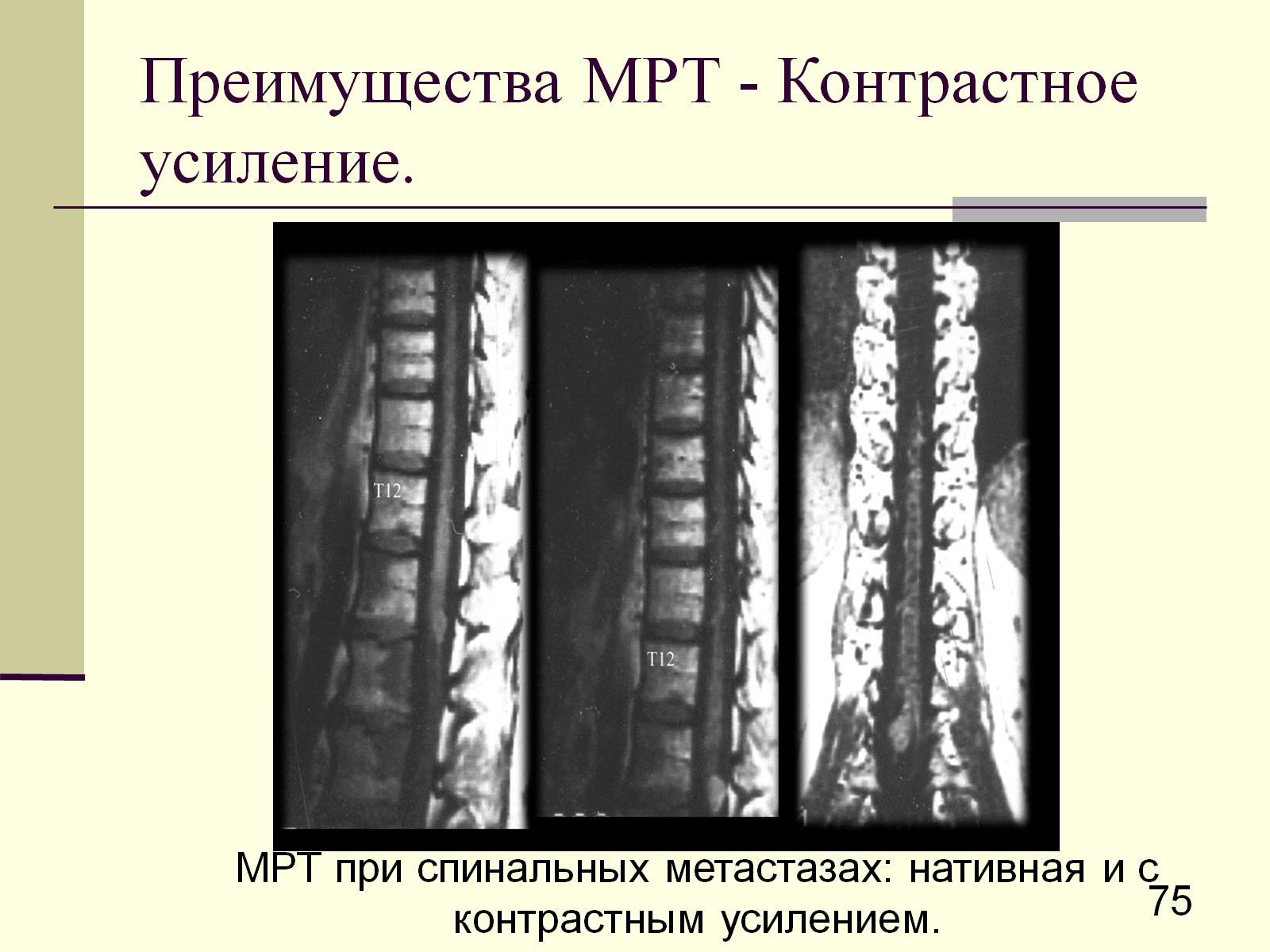 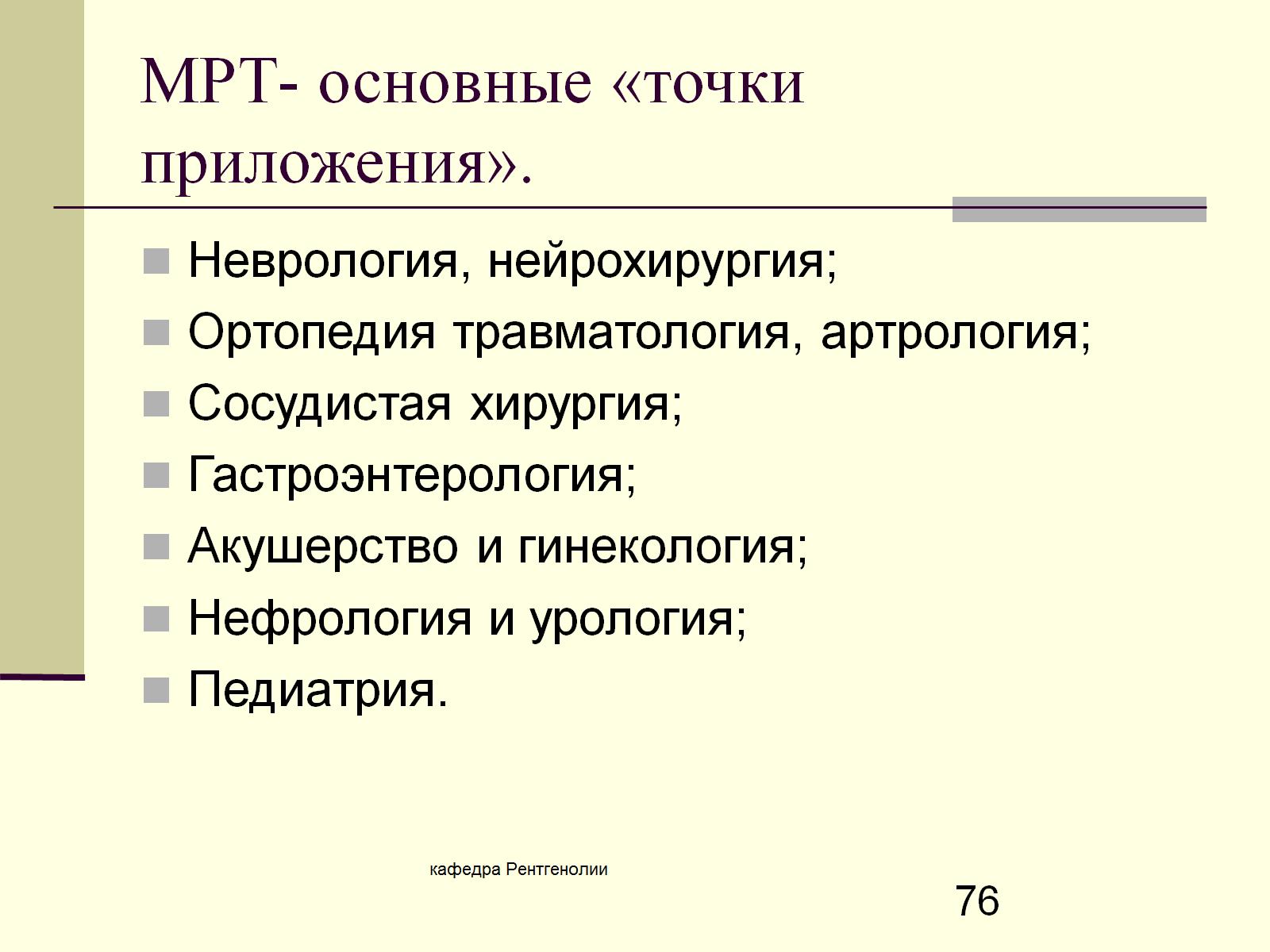 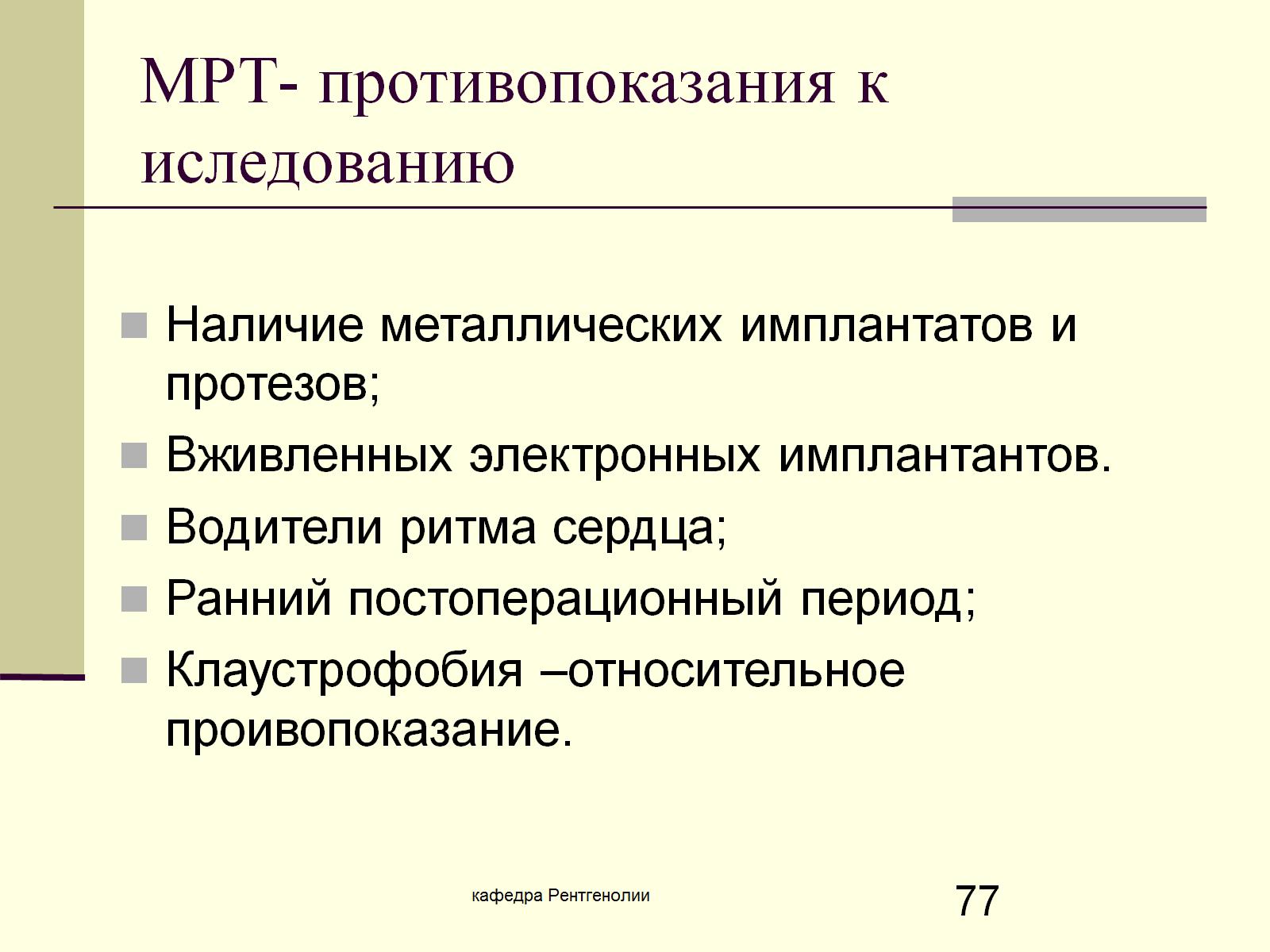 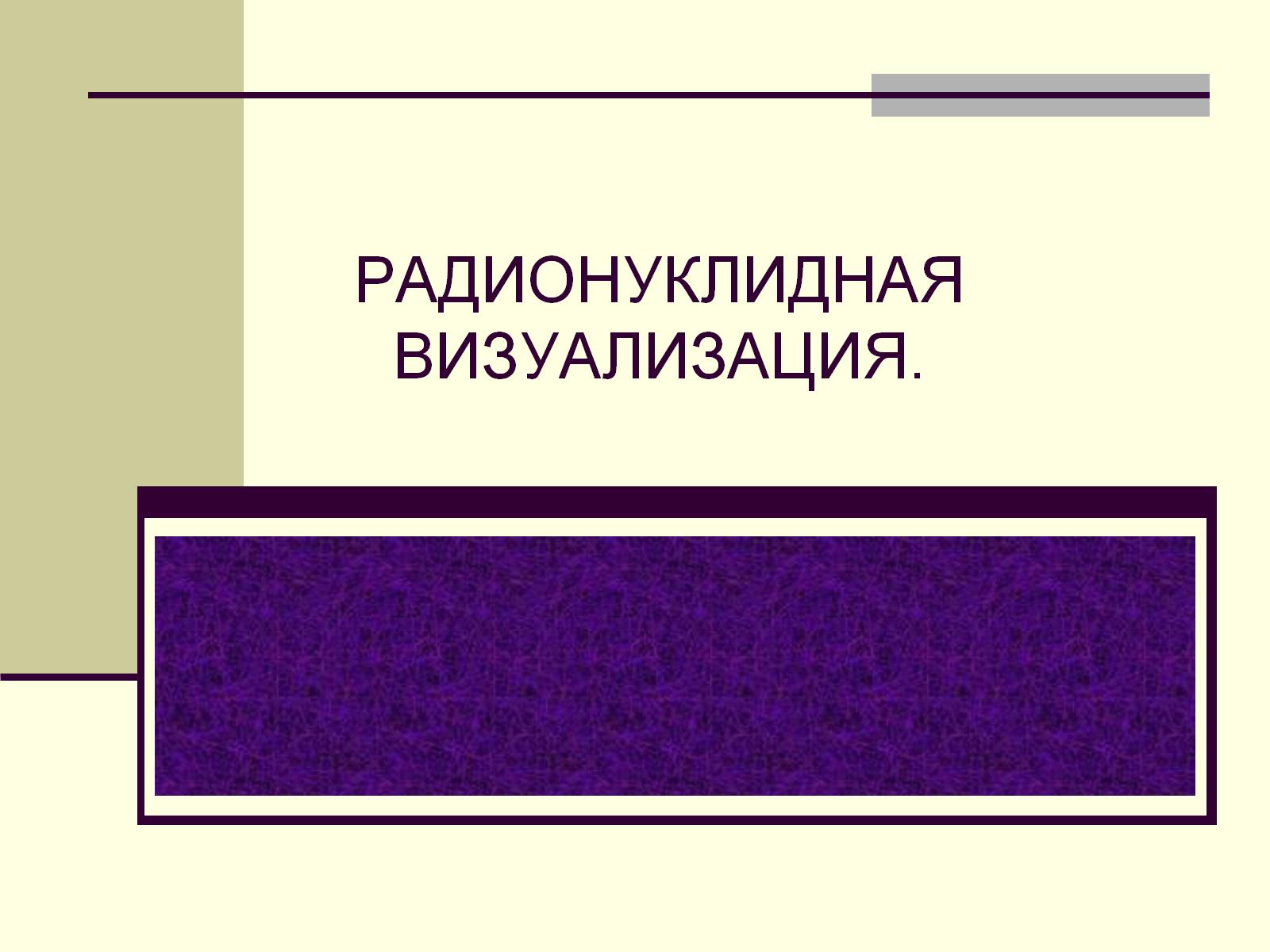 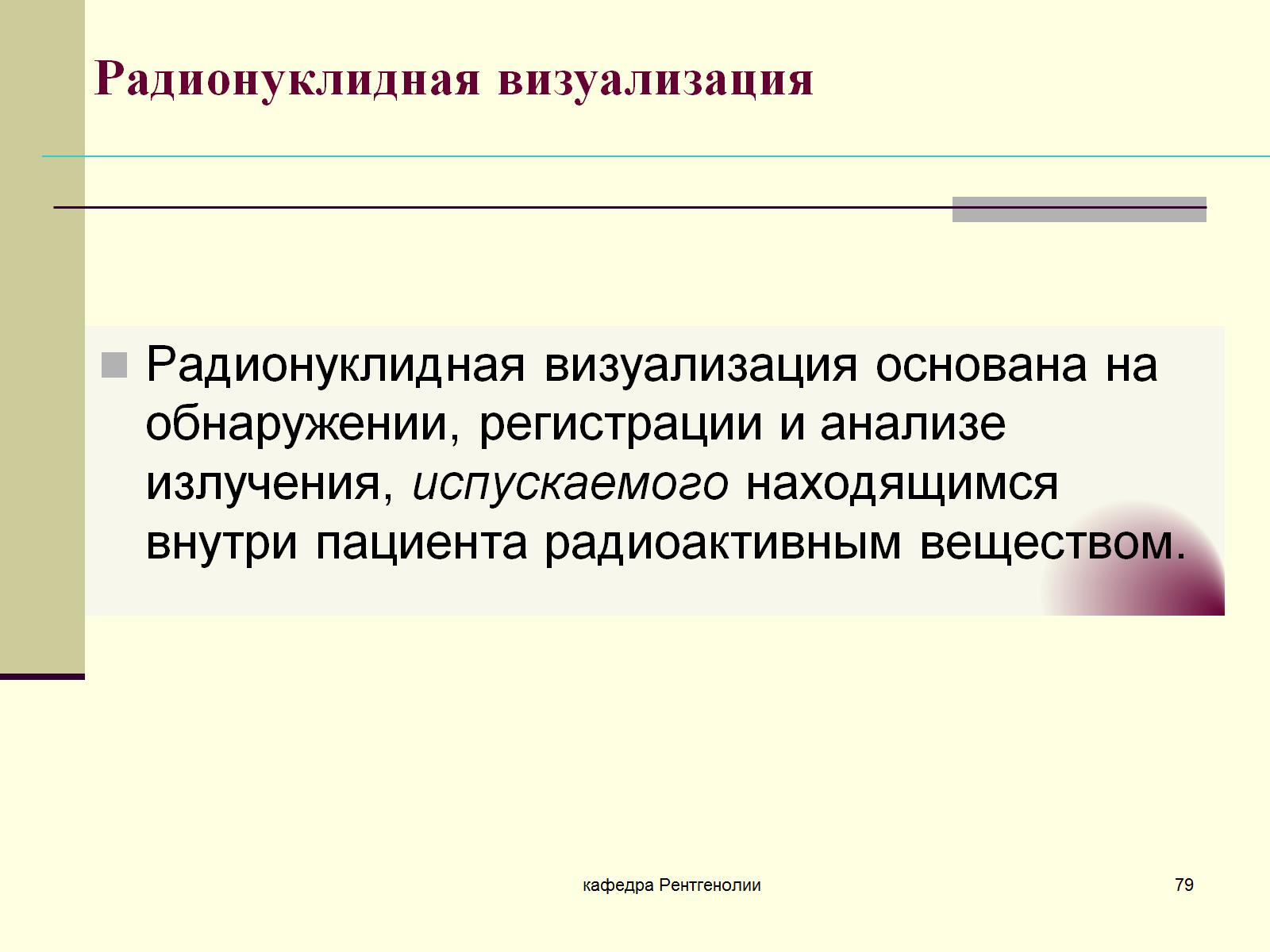 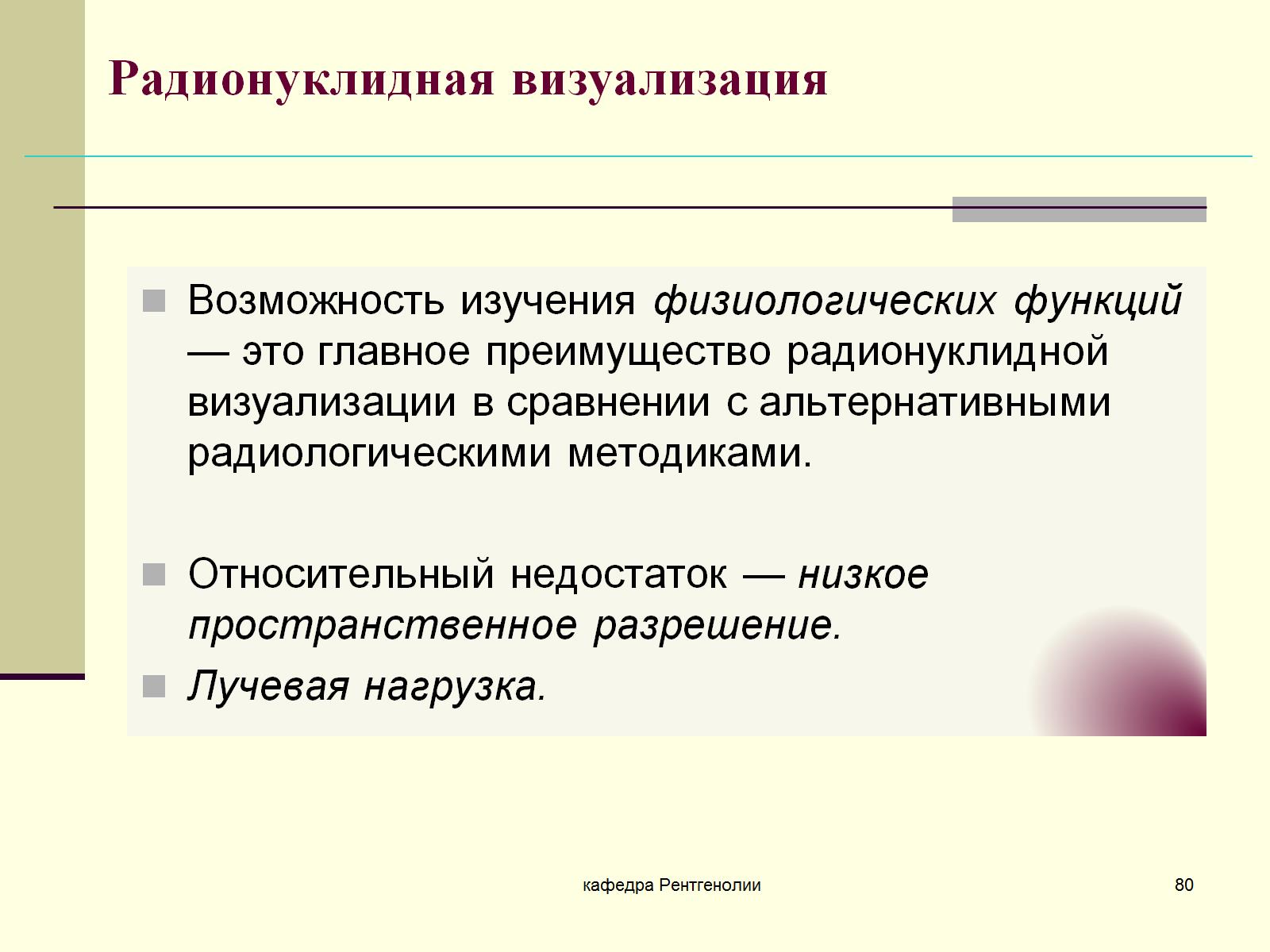 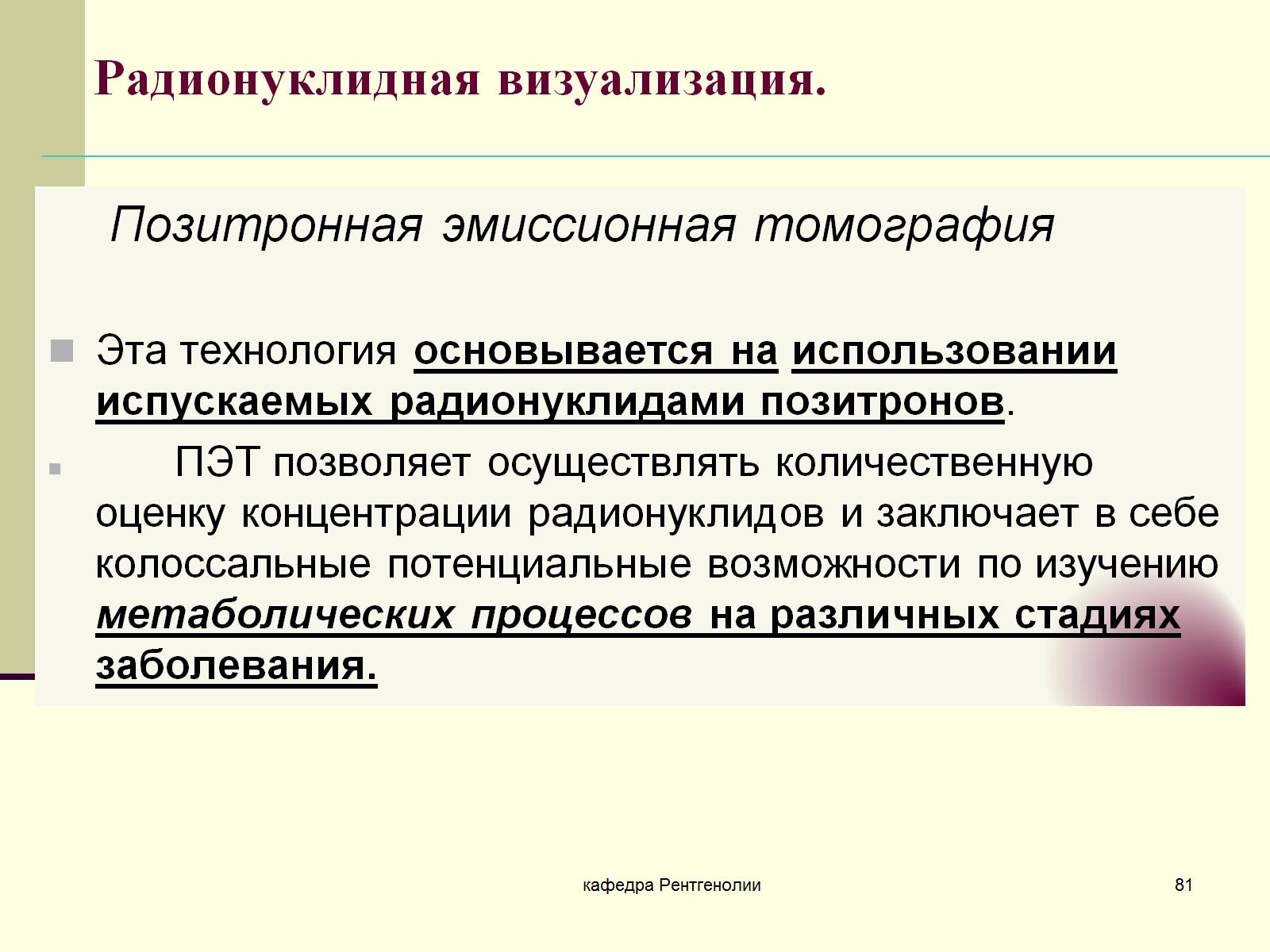 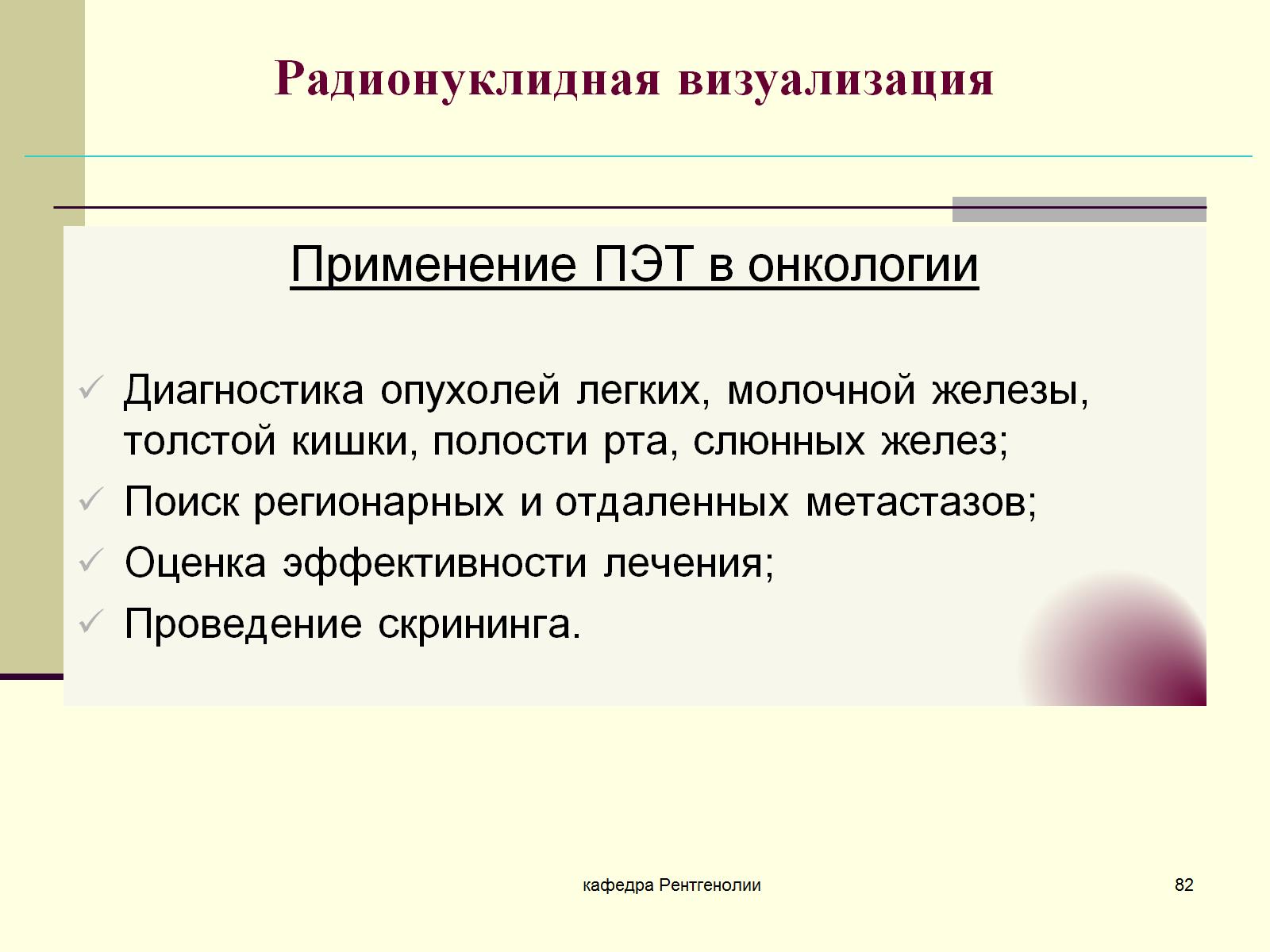 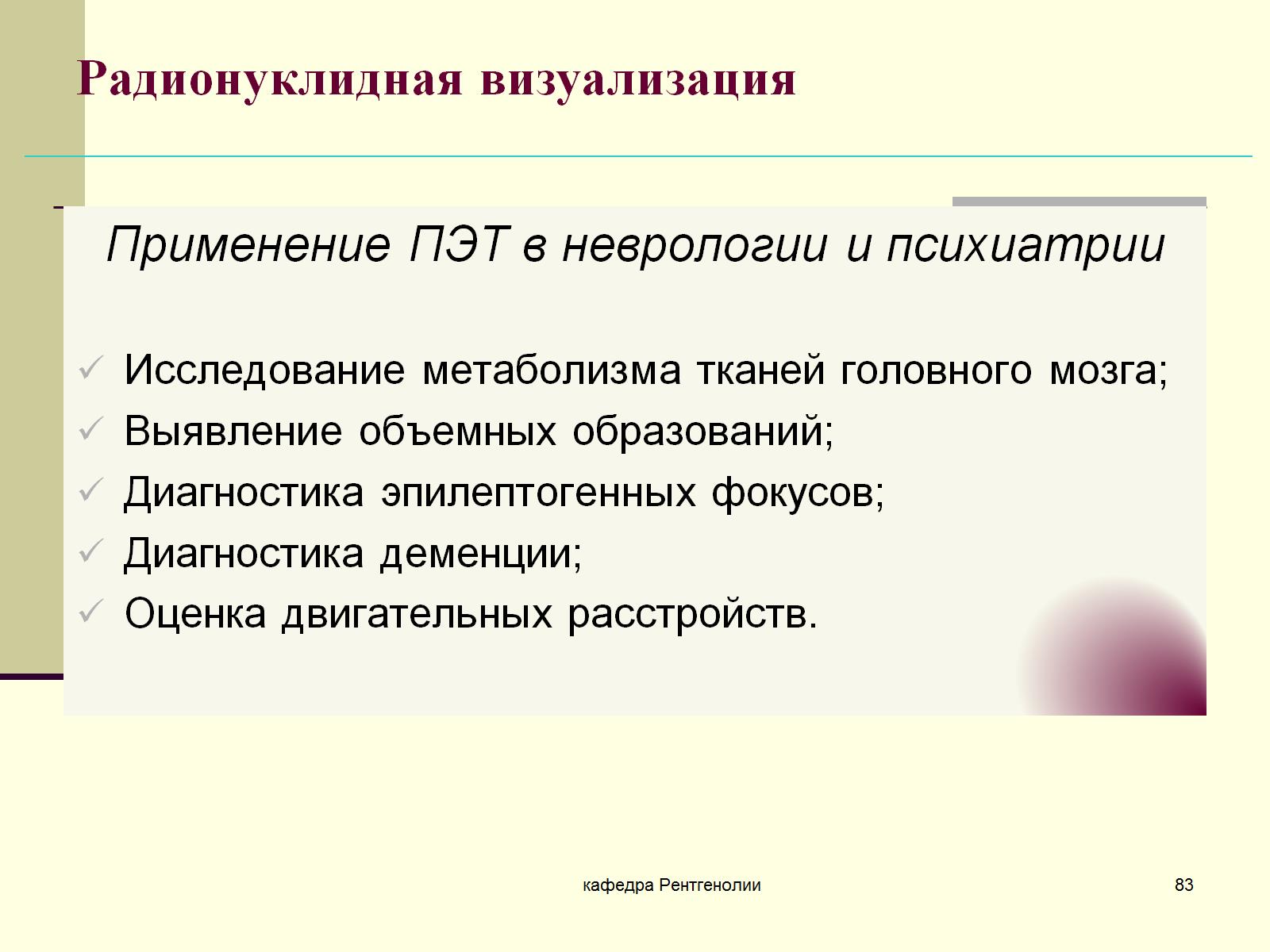 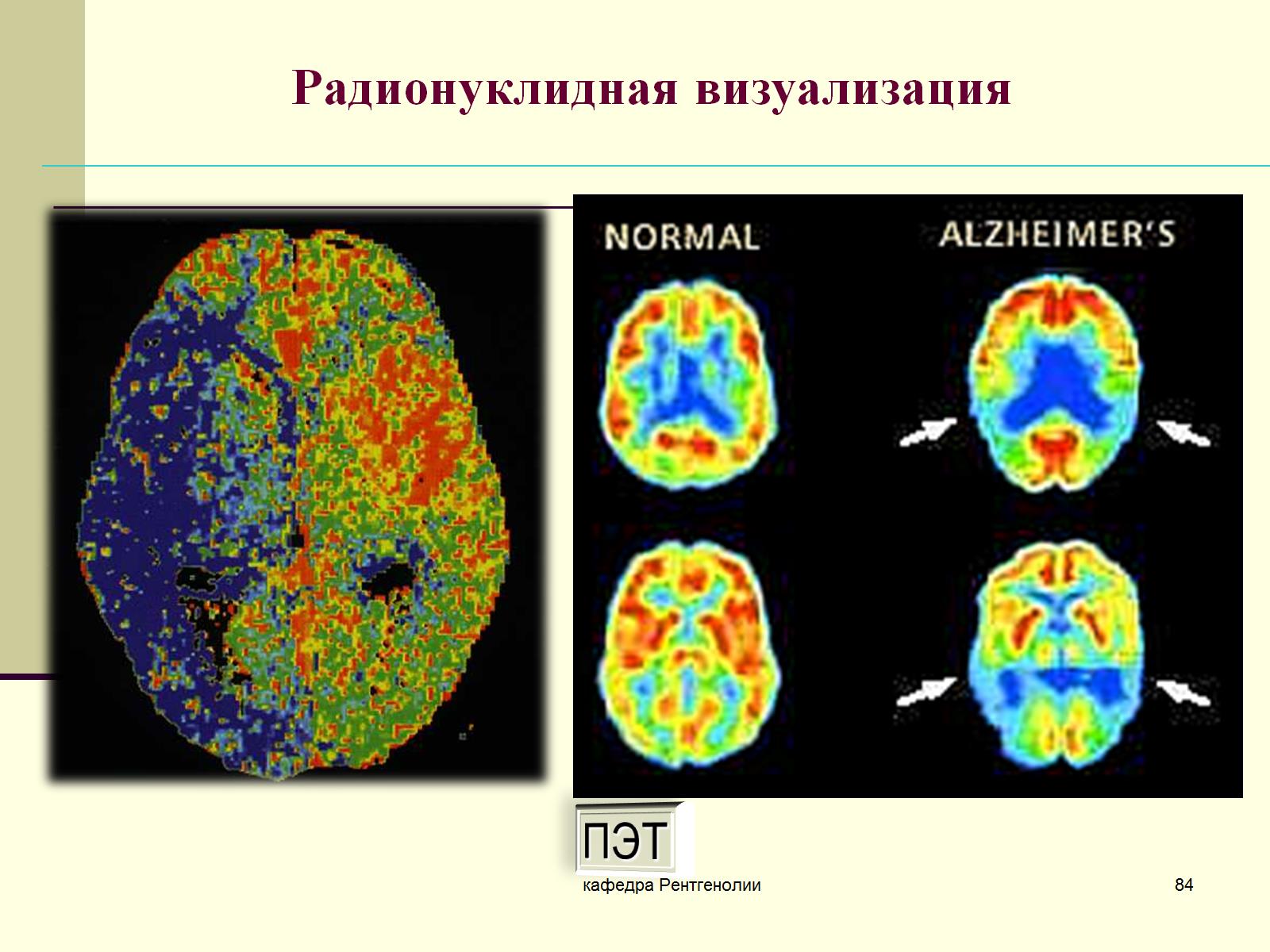 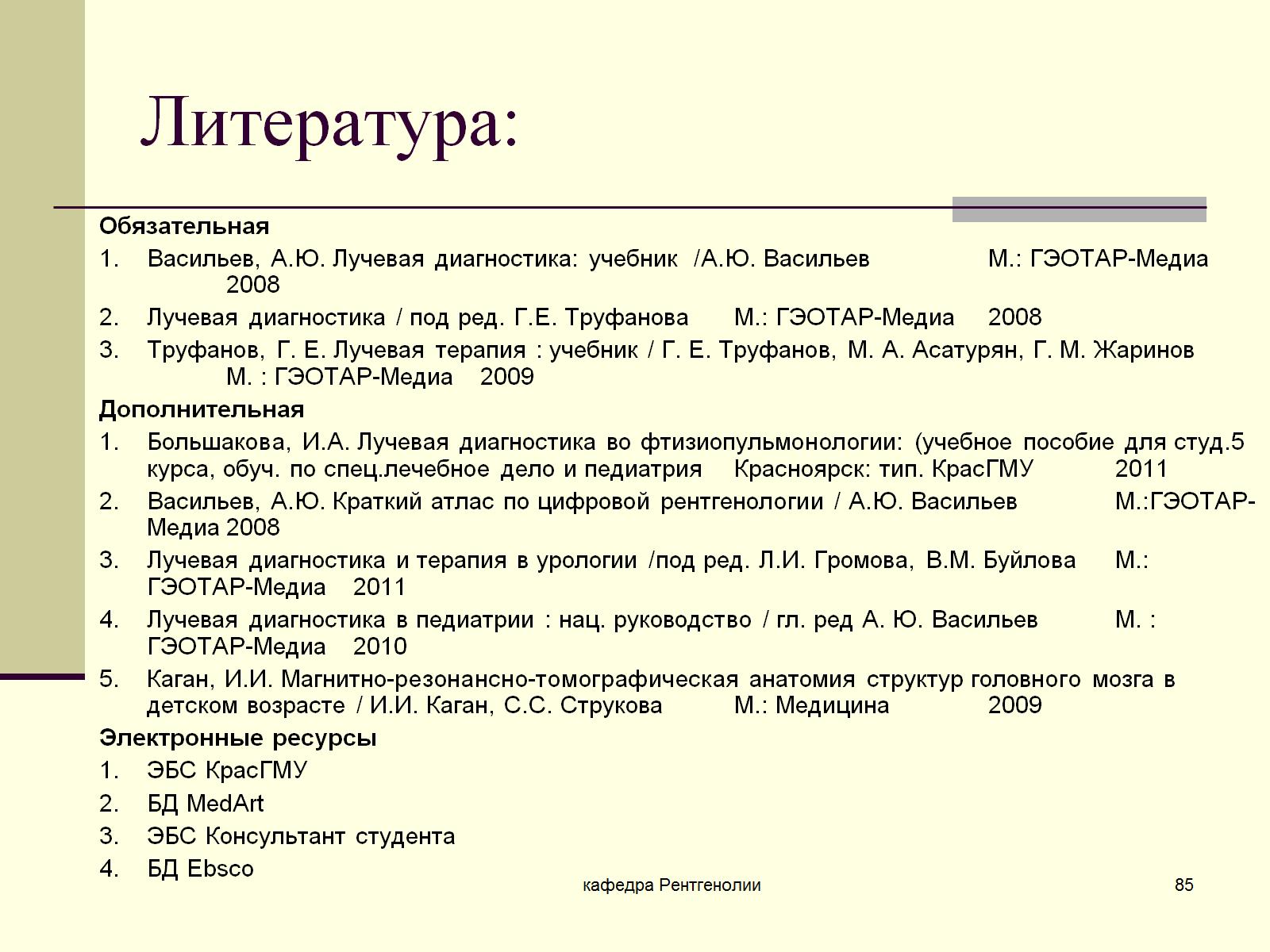 Литература:
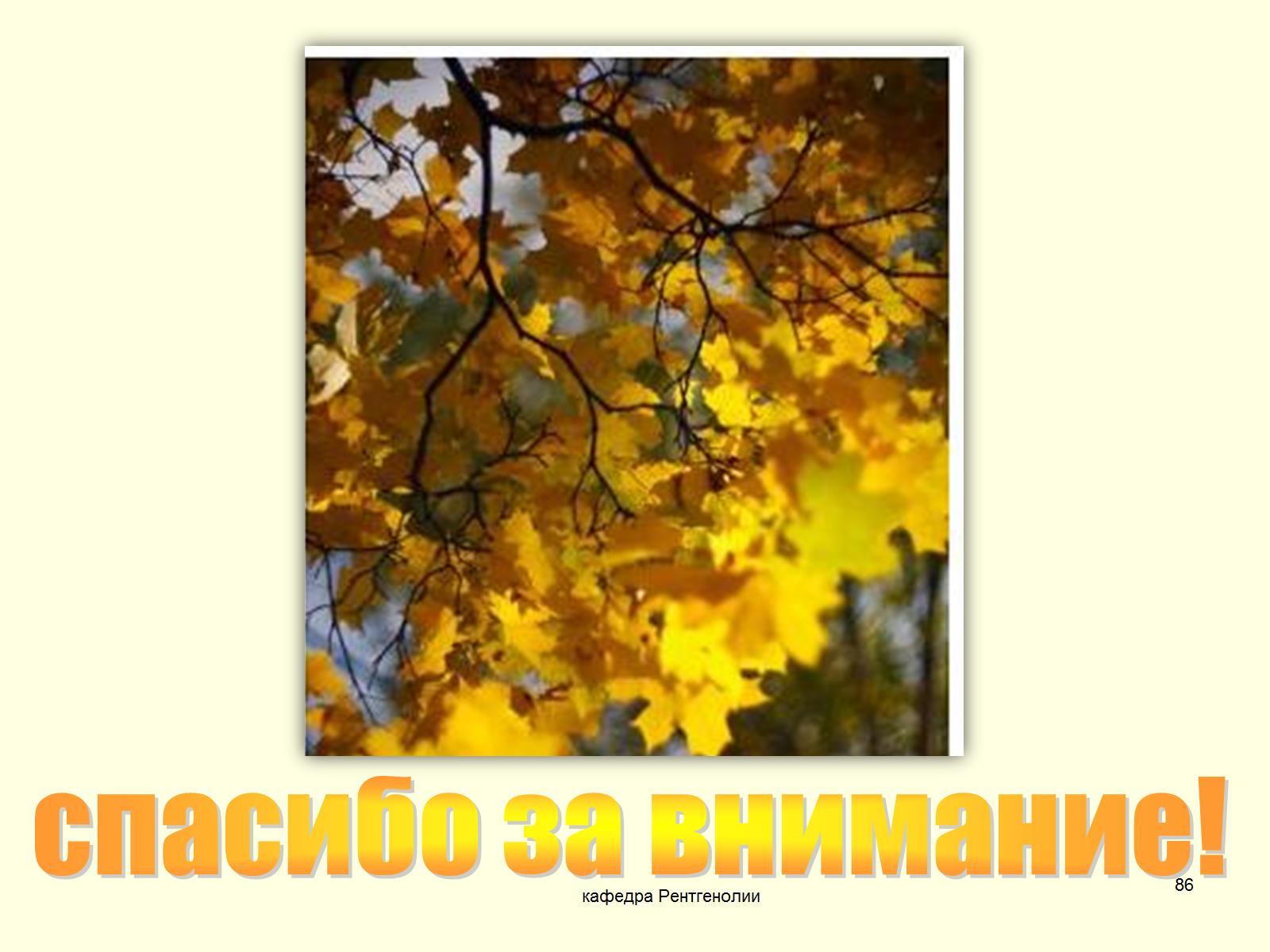